صفحة ٦٤
١٠
الفصل
وحدات القياس
الفصل العاشر:وحدات الطول
١٠-٧ حساب الزمن المنقضي
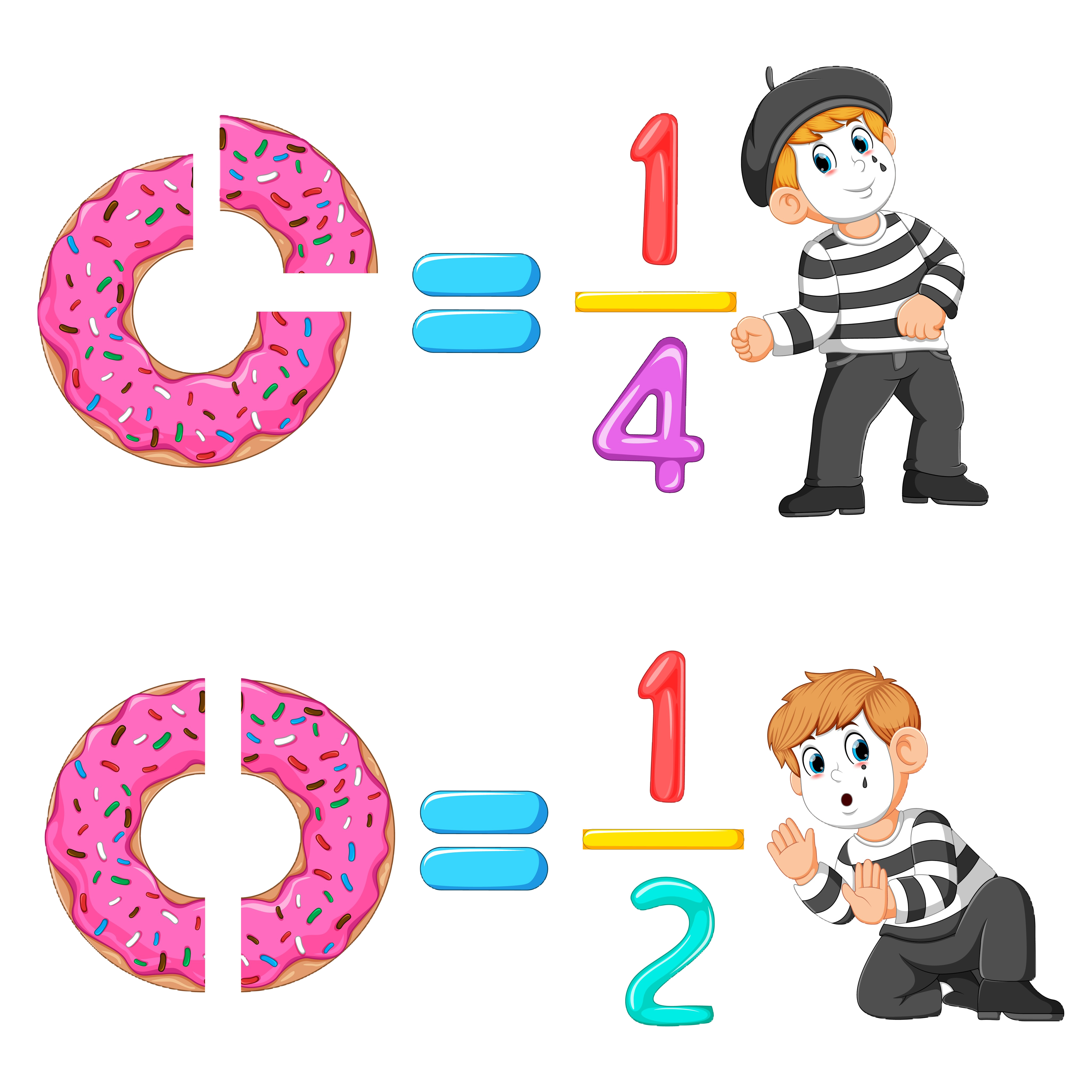 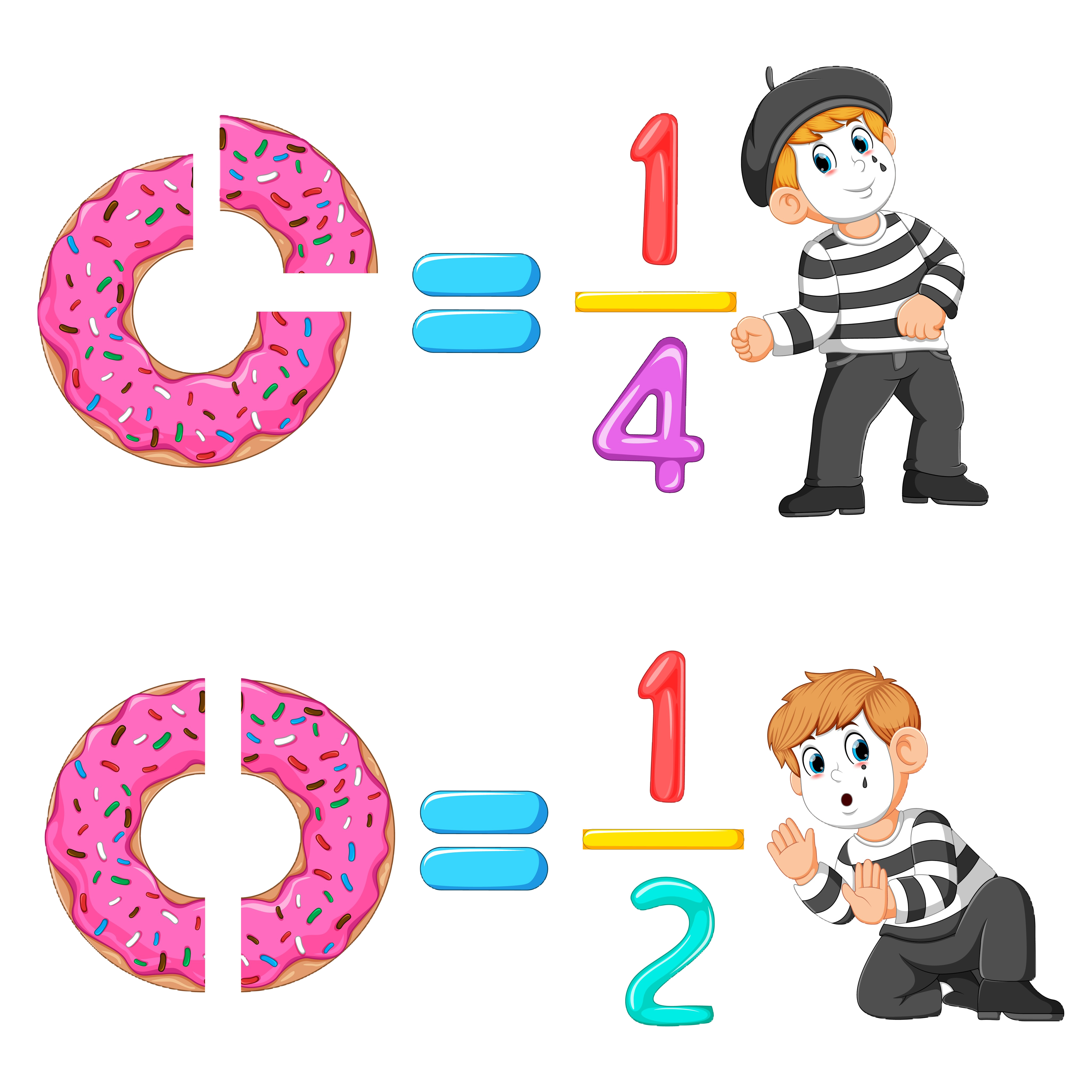 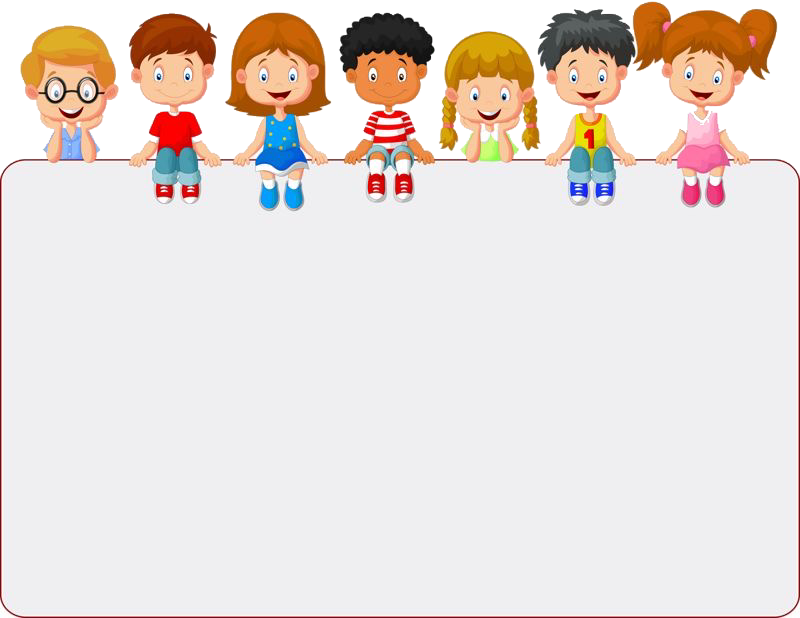 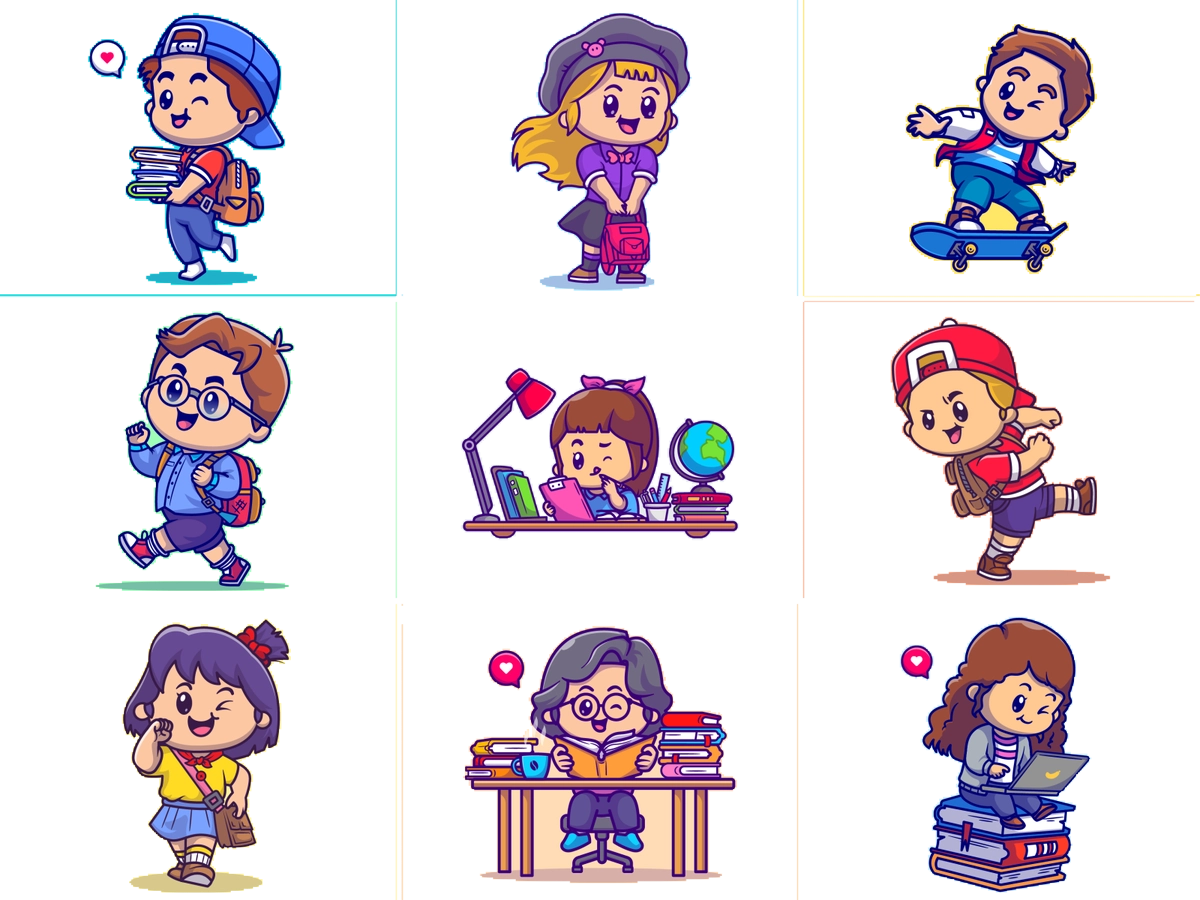 جدول التعلم
ماذا أعرف
ماذا تعلمت
ماذا أريد أن أعرف
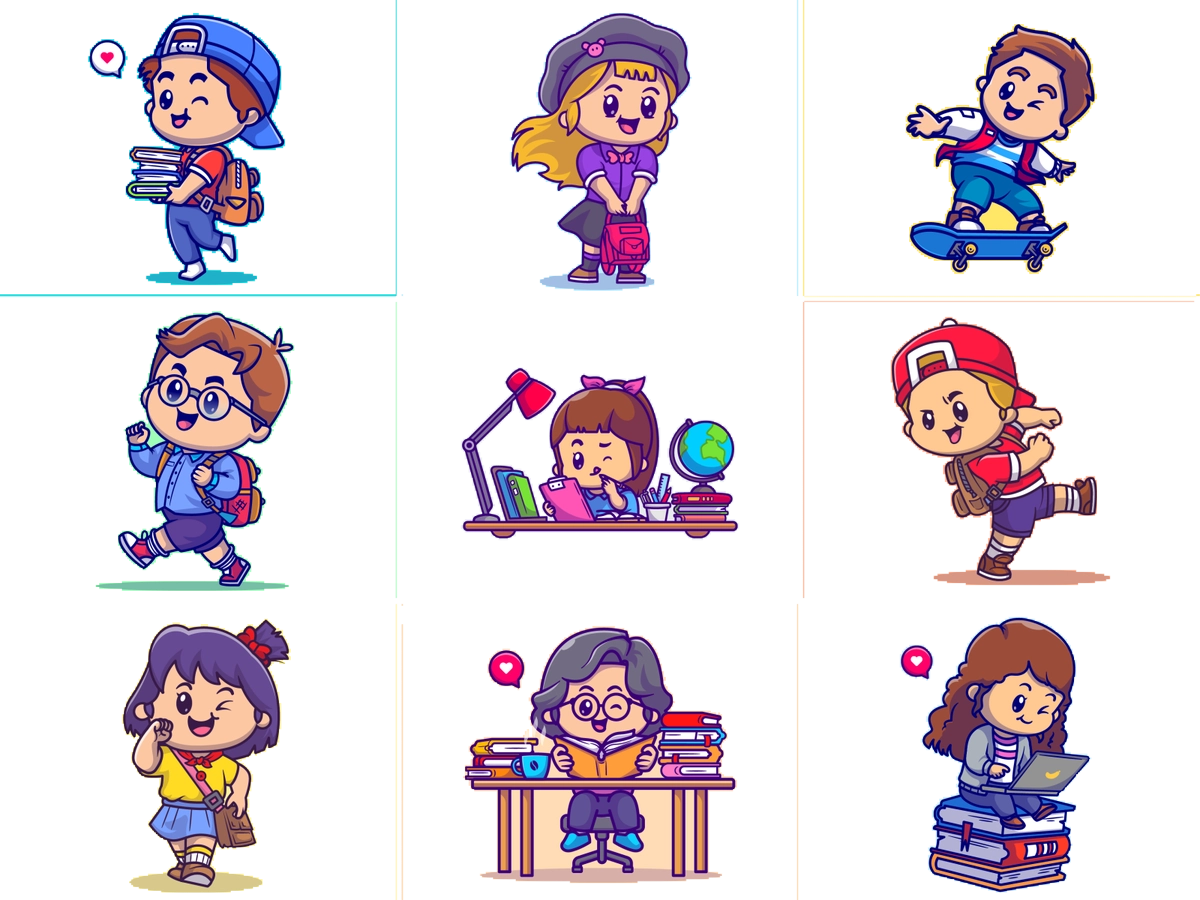 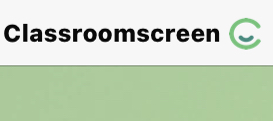 أدوات
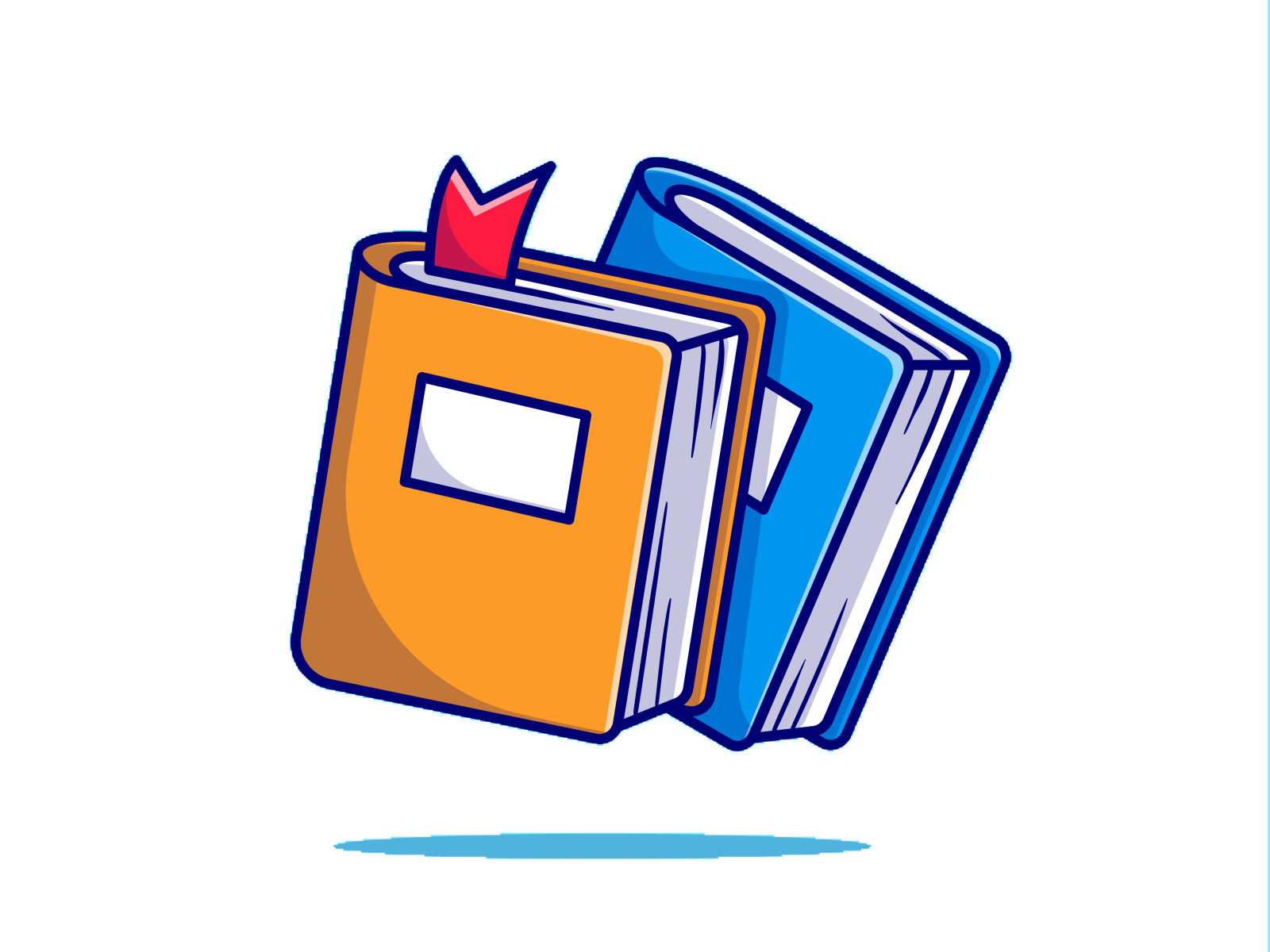 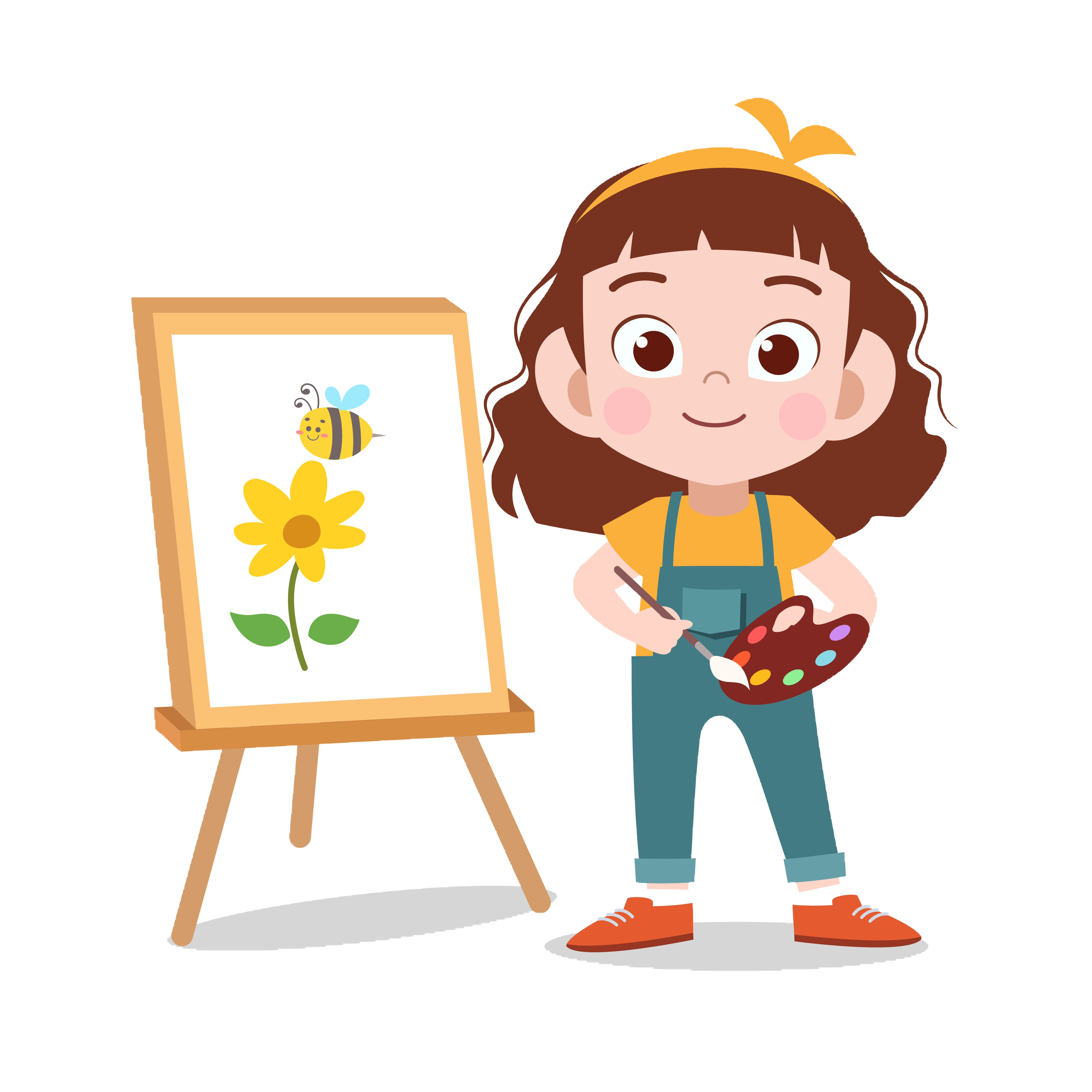 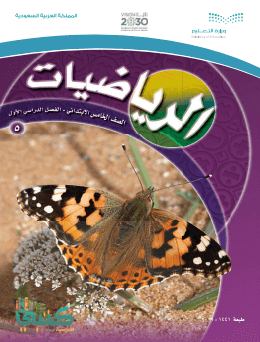 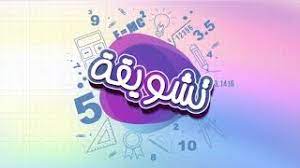 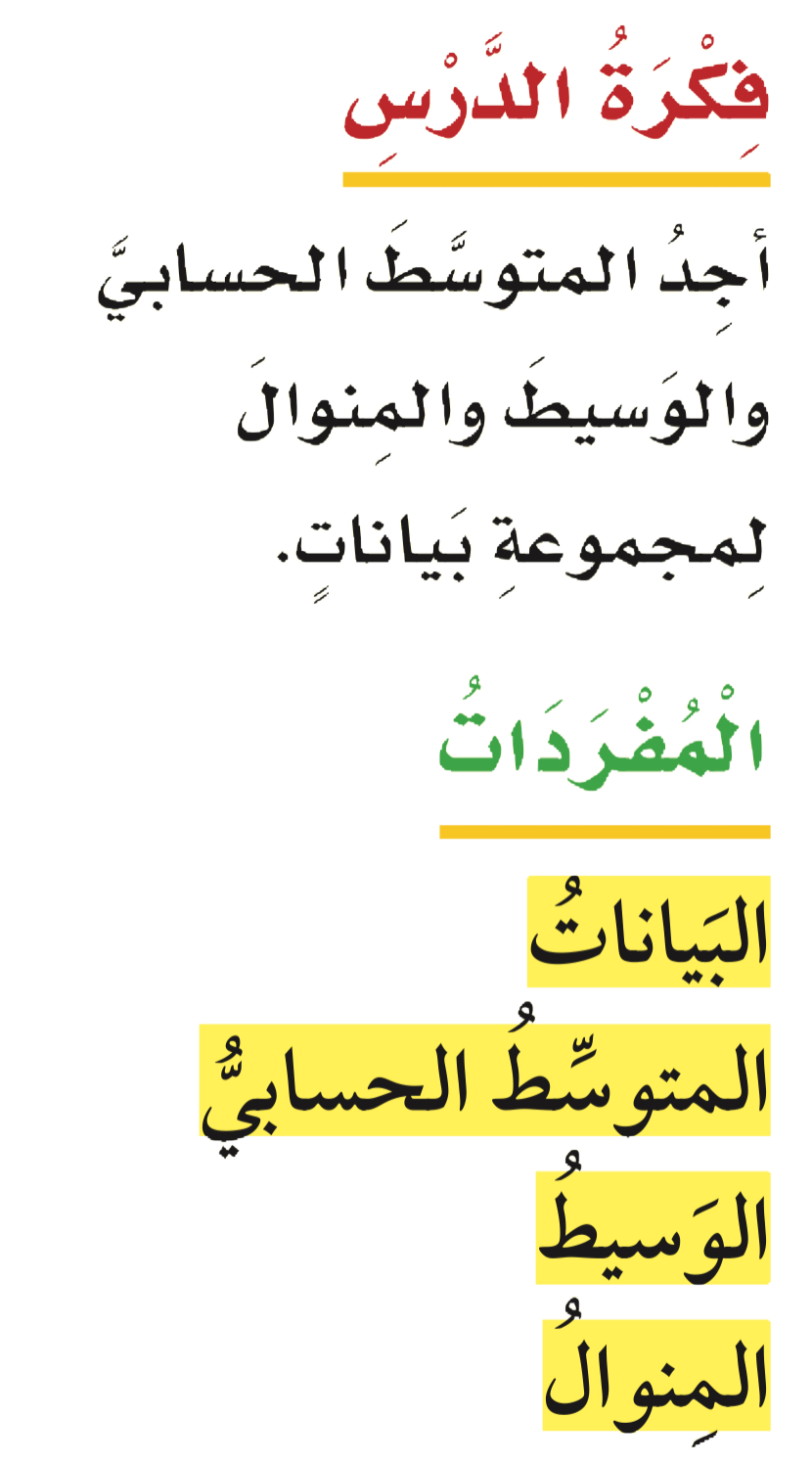 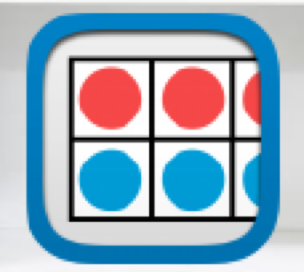 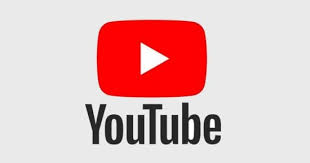 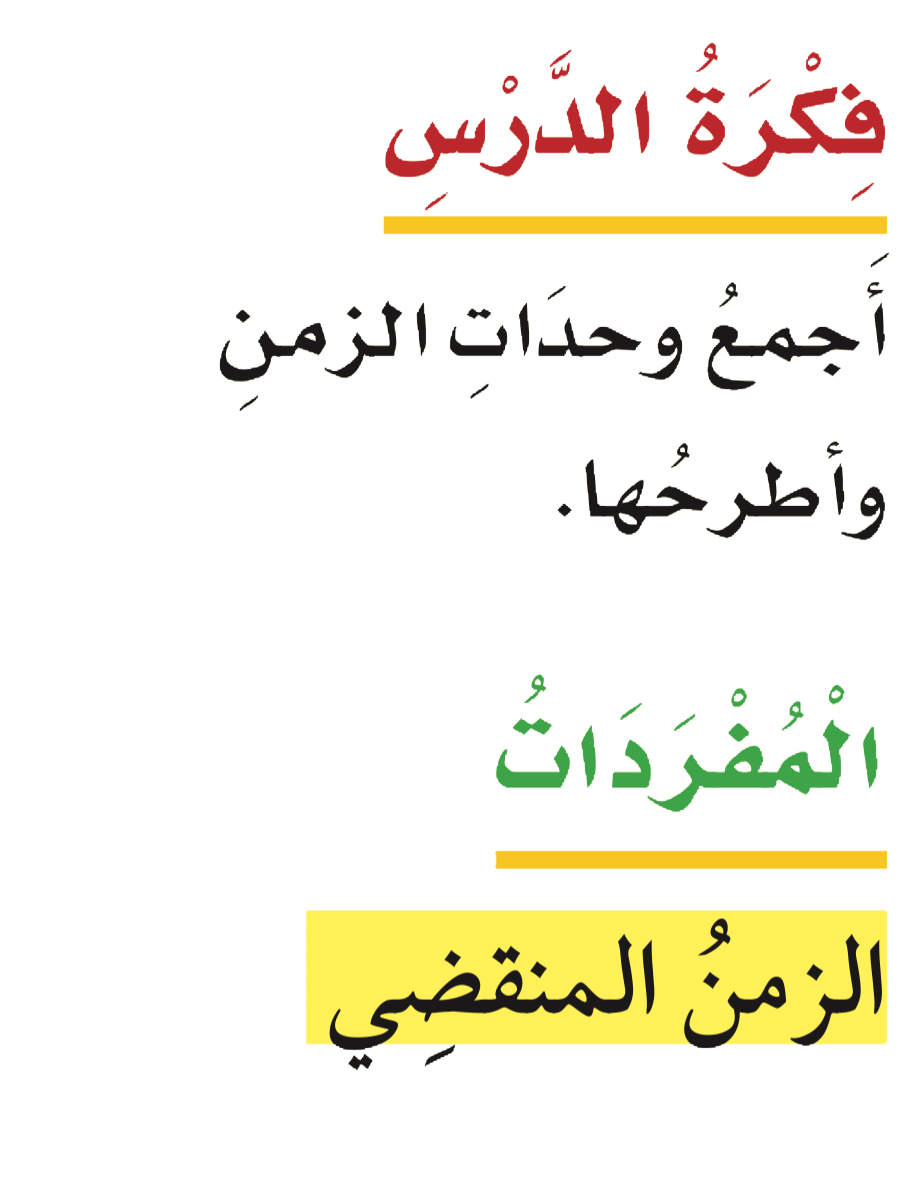 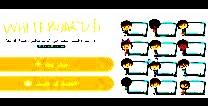 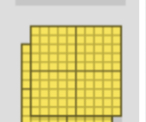 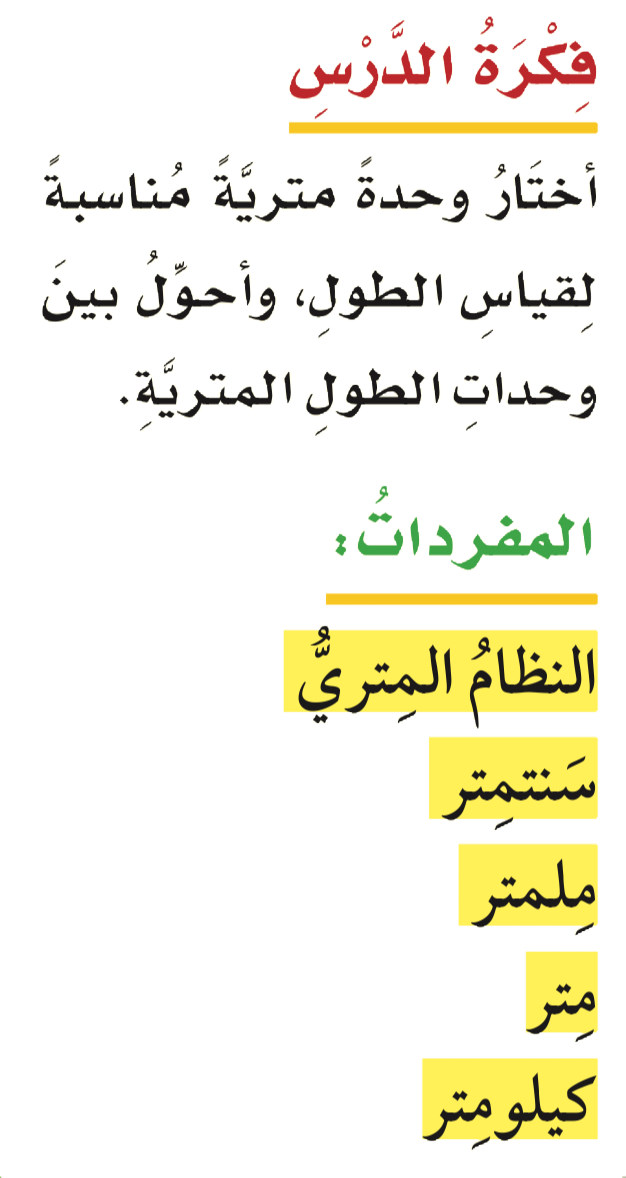 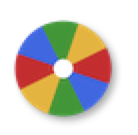 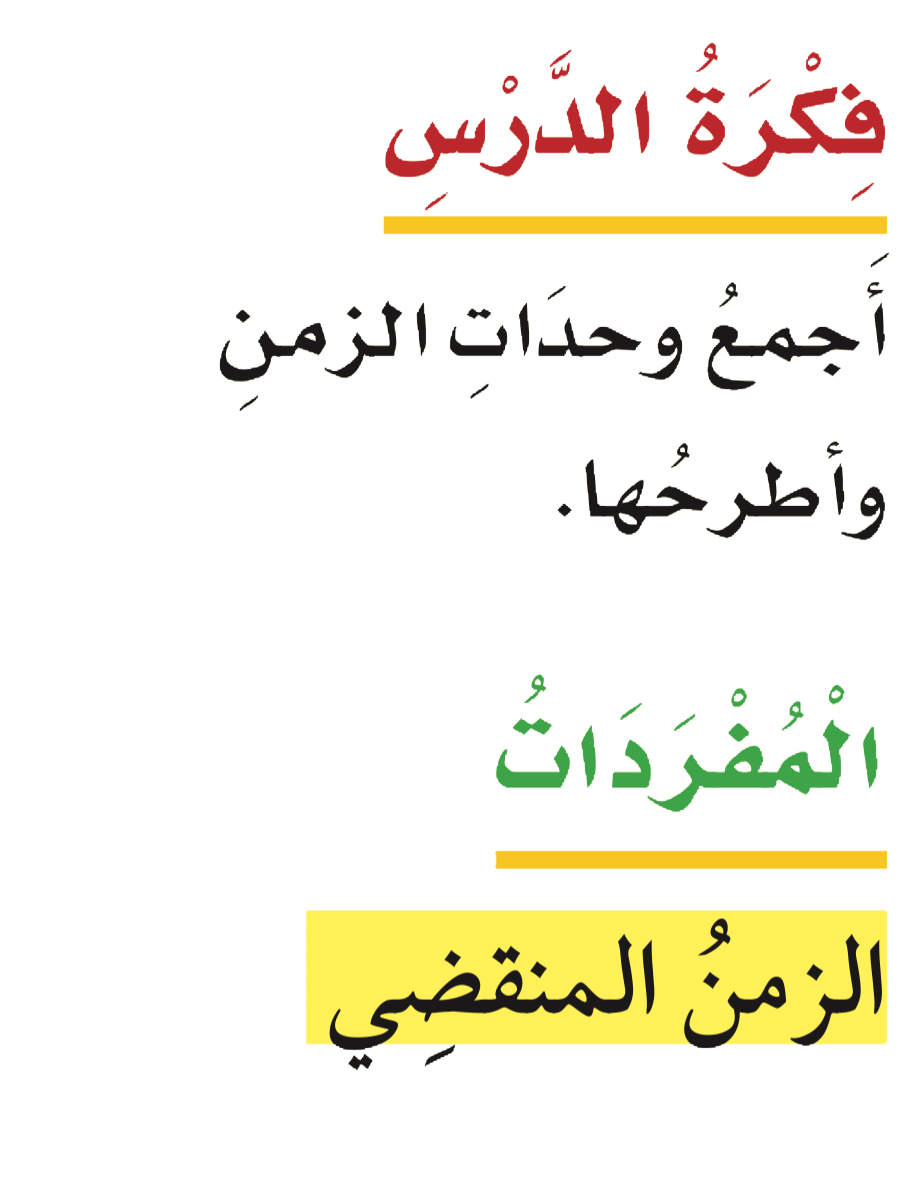 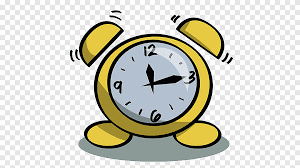 نشاط
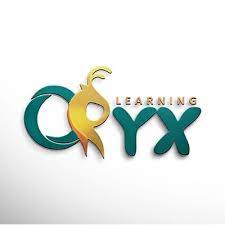 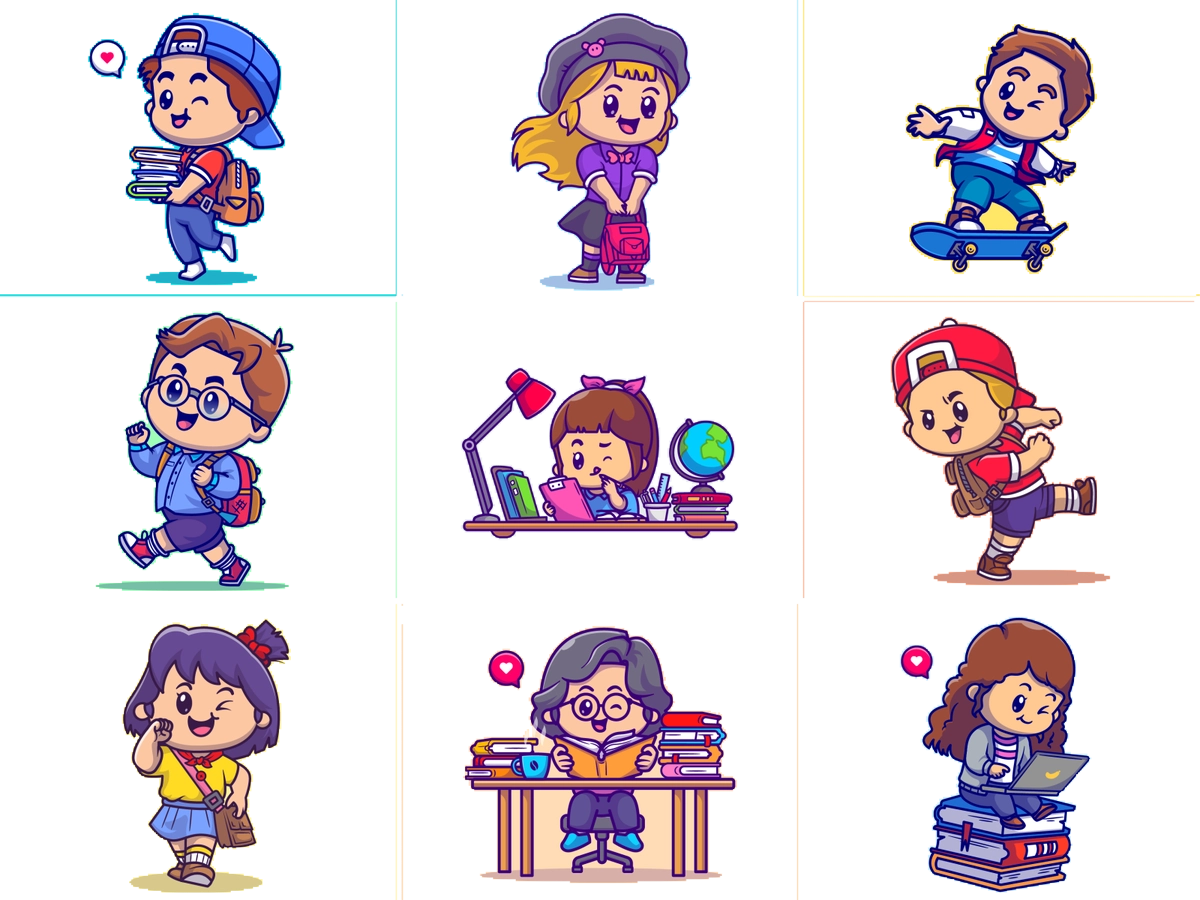 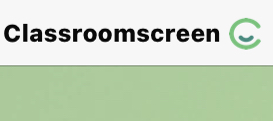 أدوات
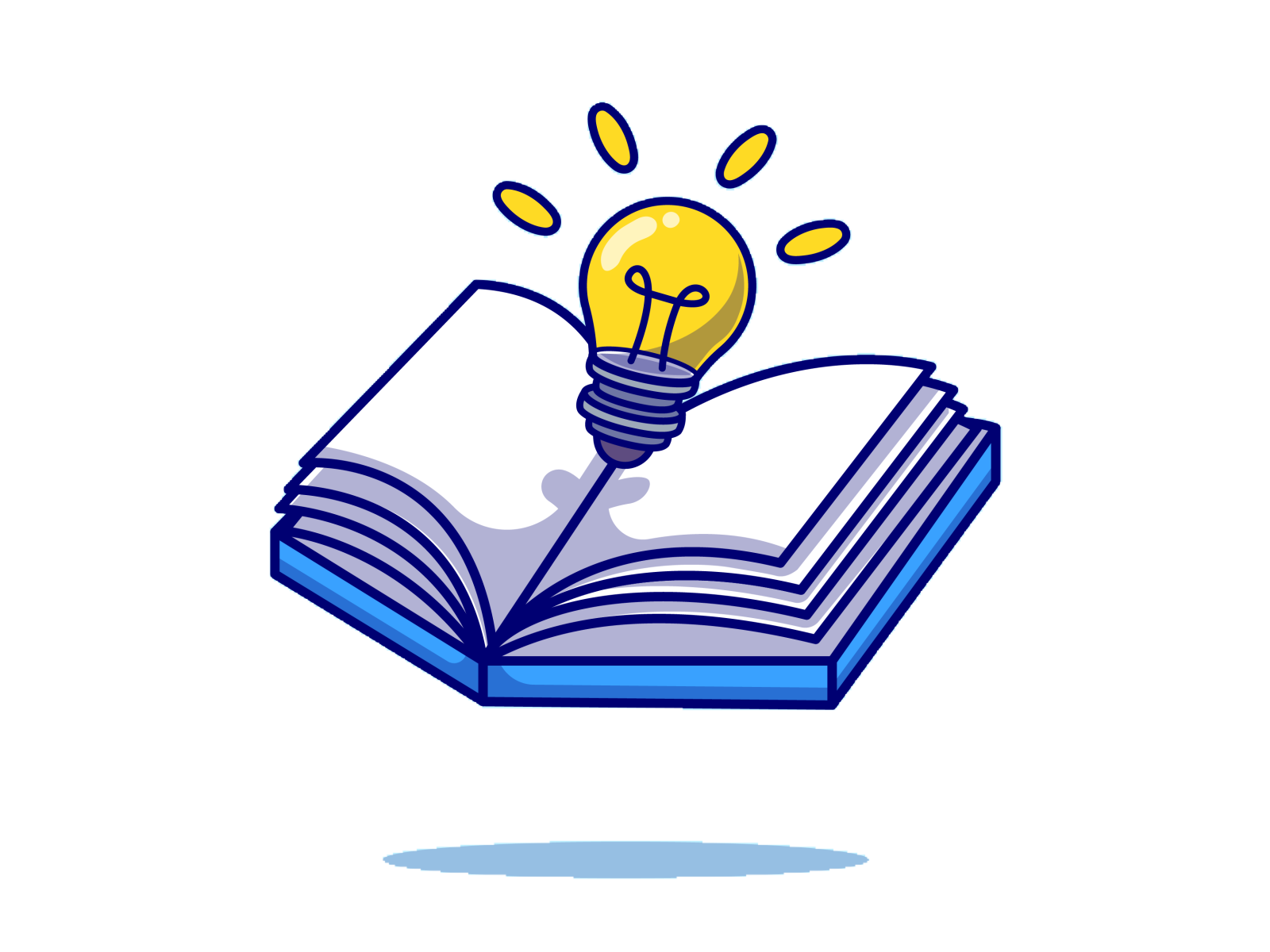 استعد
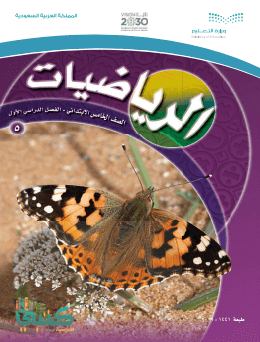 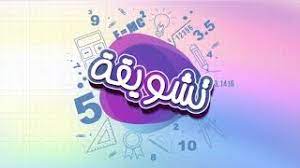 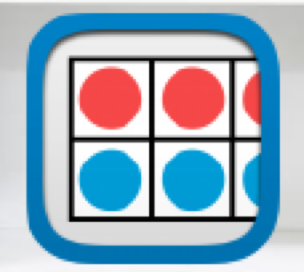 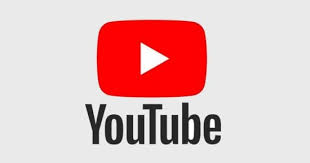 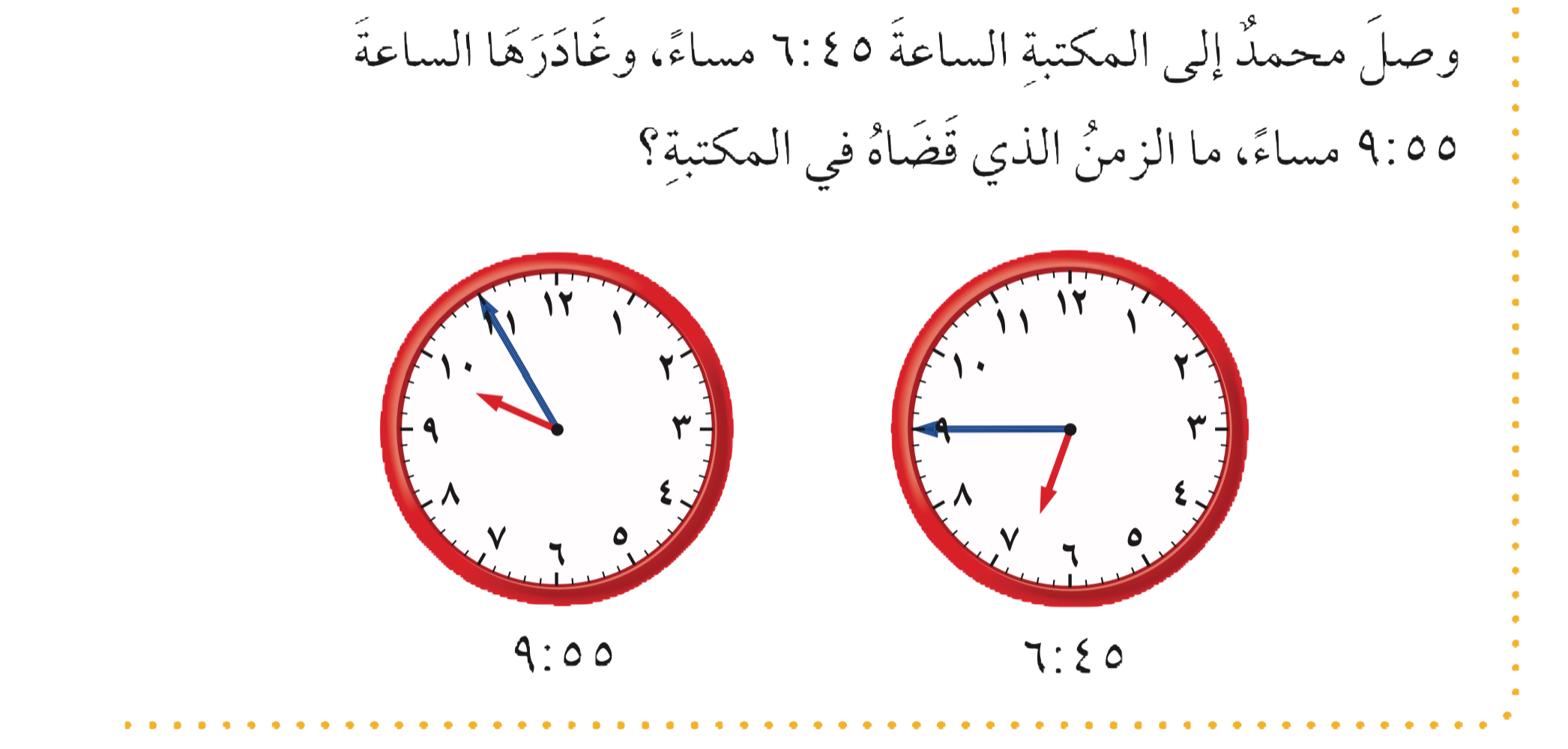 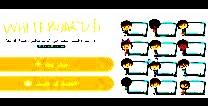 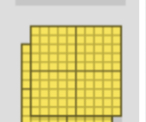 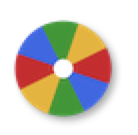 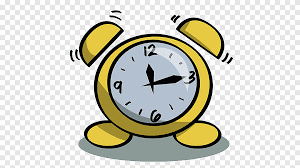 نشاط
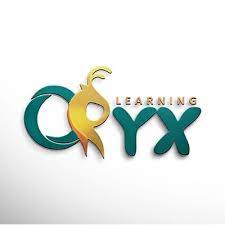 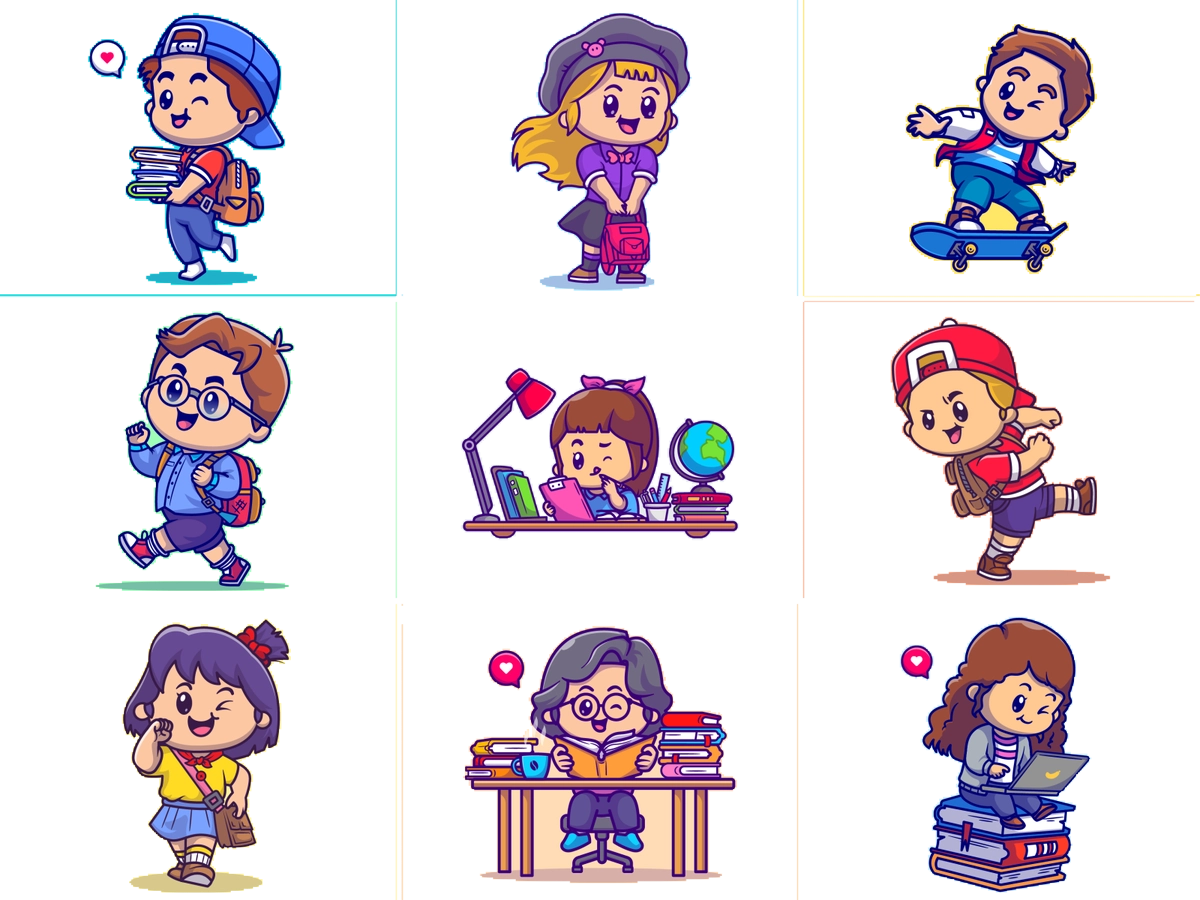 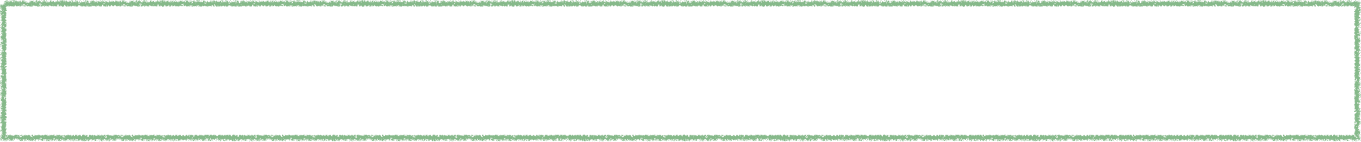 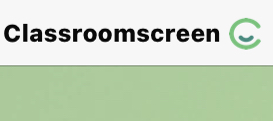 أدوات
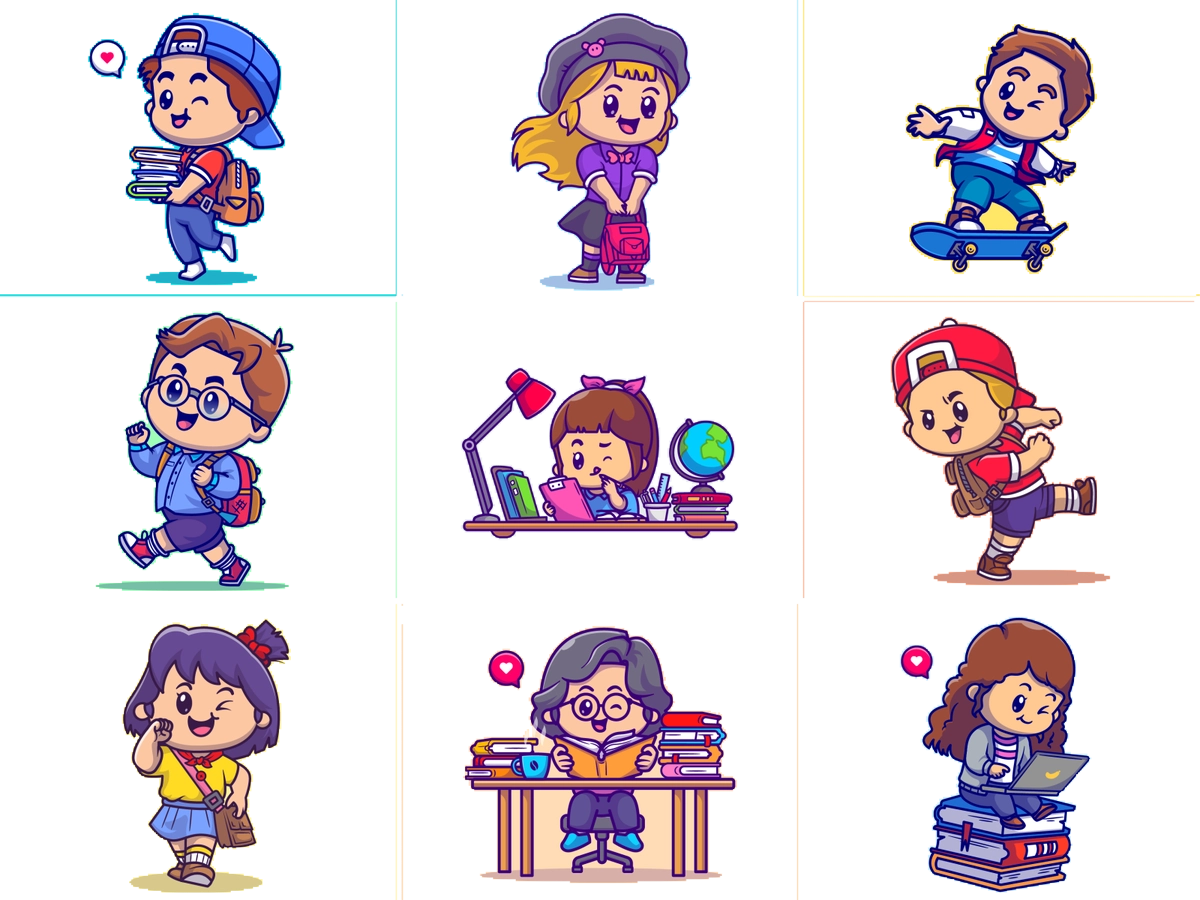 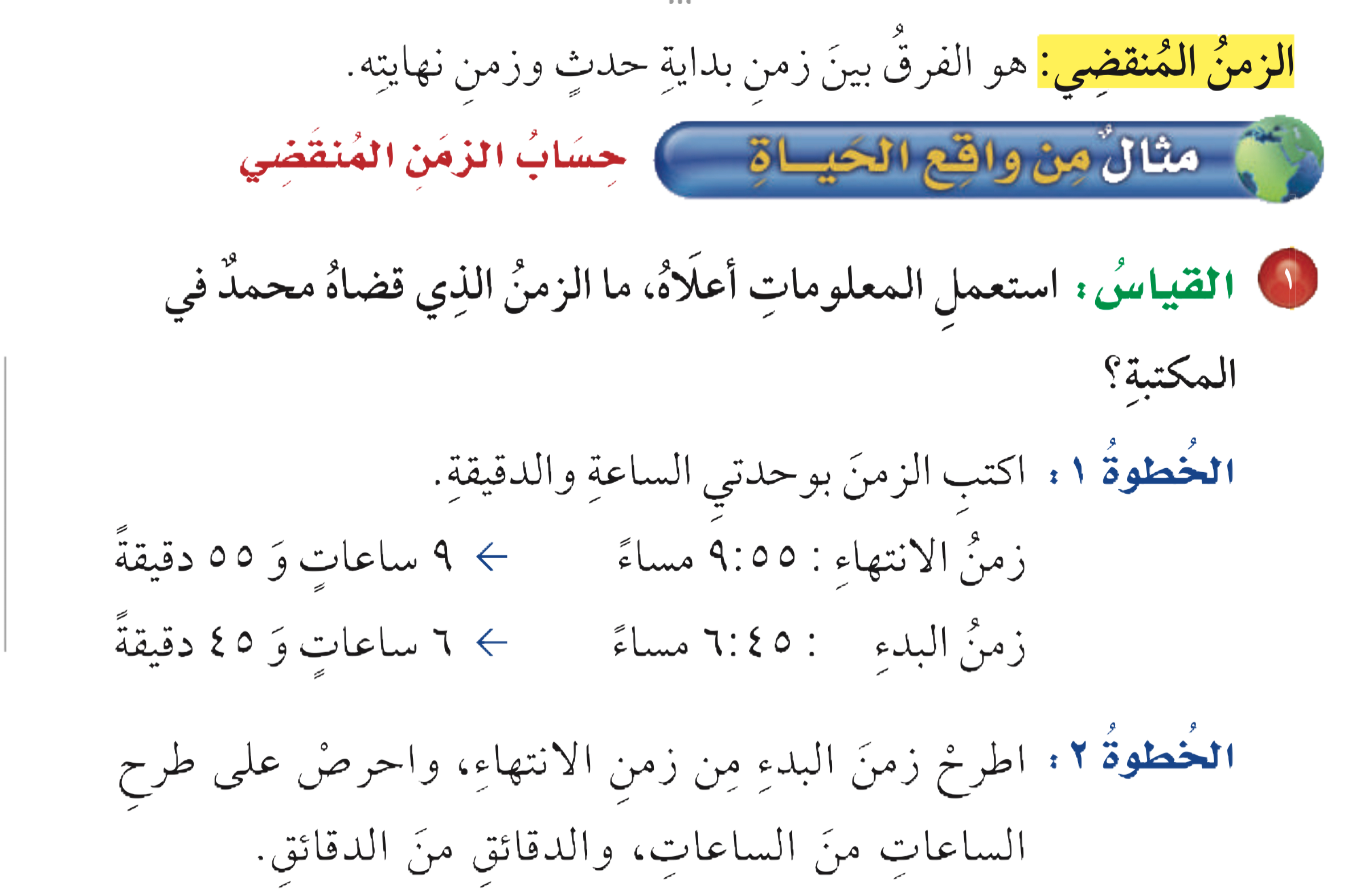 مفهوم أساسي
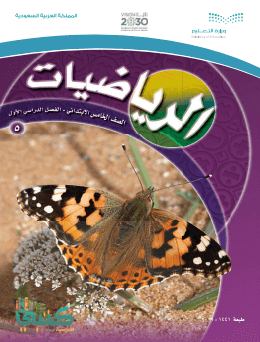 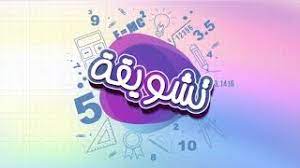 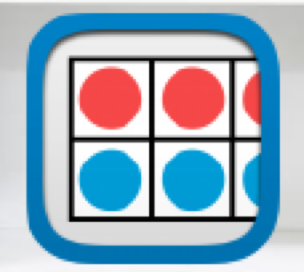 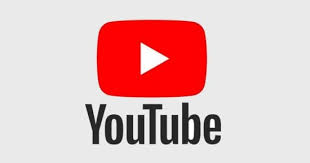 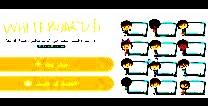 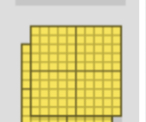 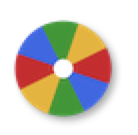 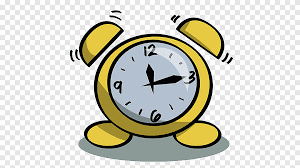 نشاط
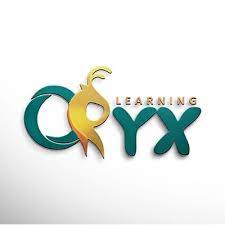 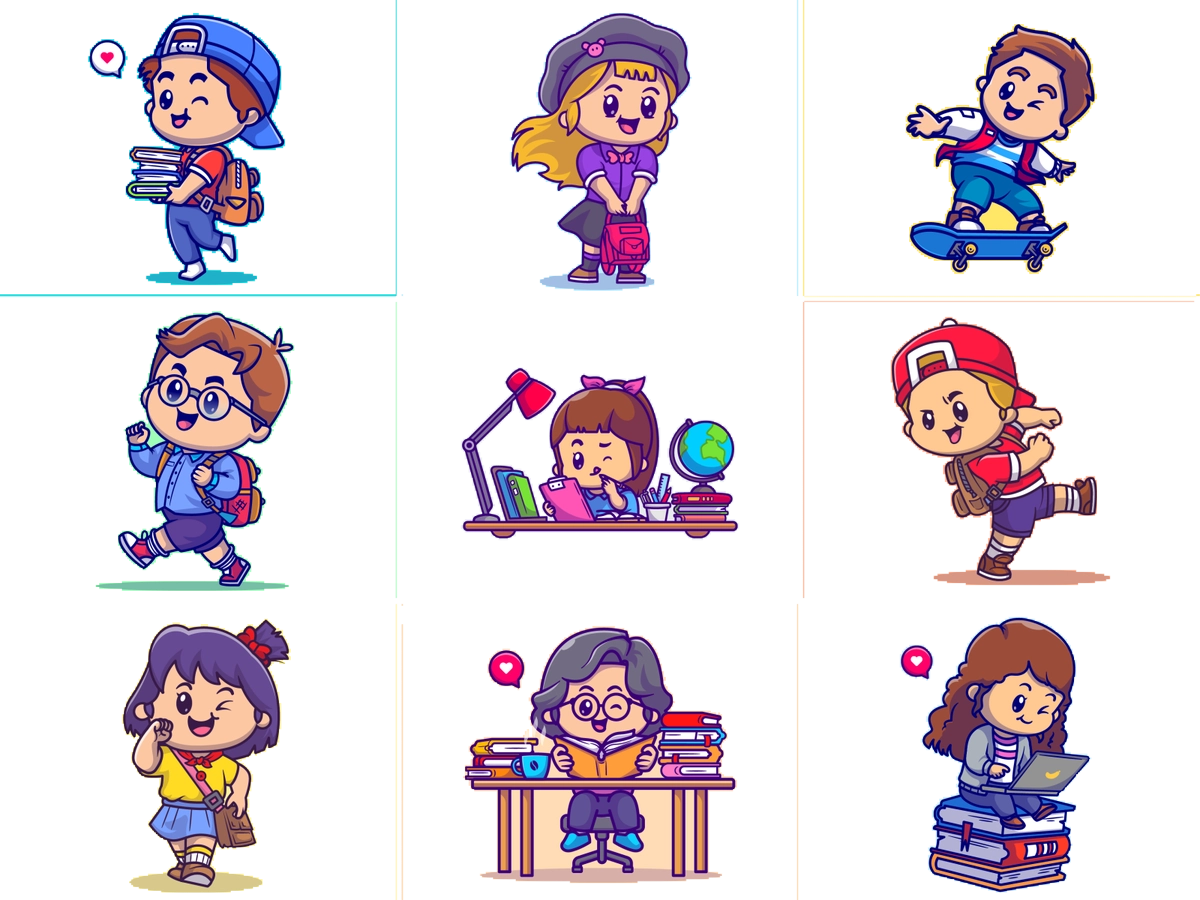 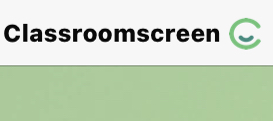 أدوات
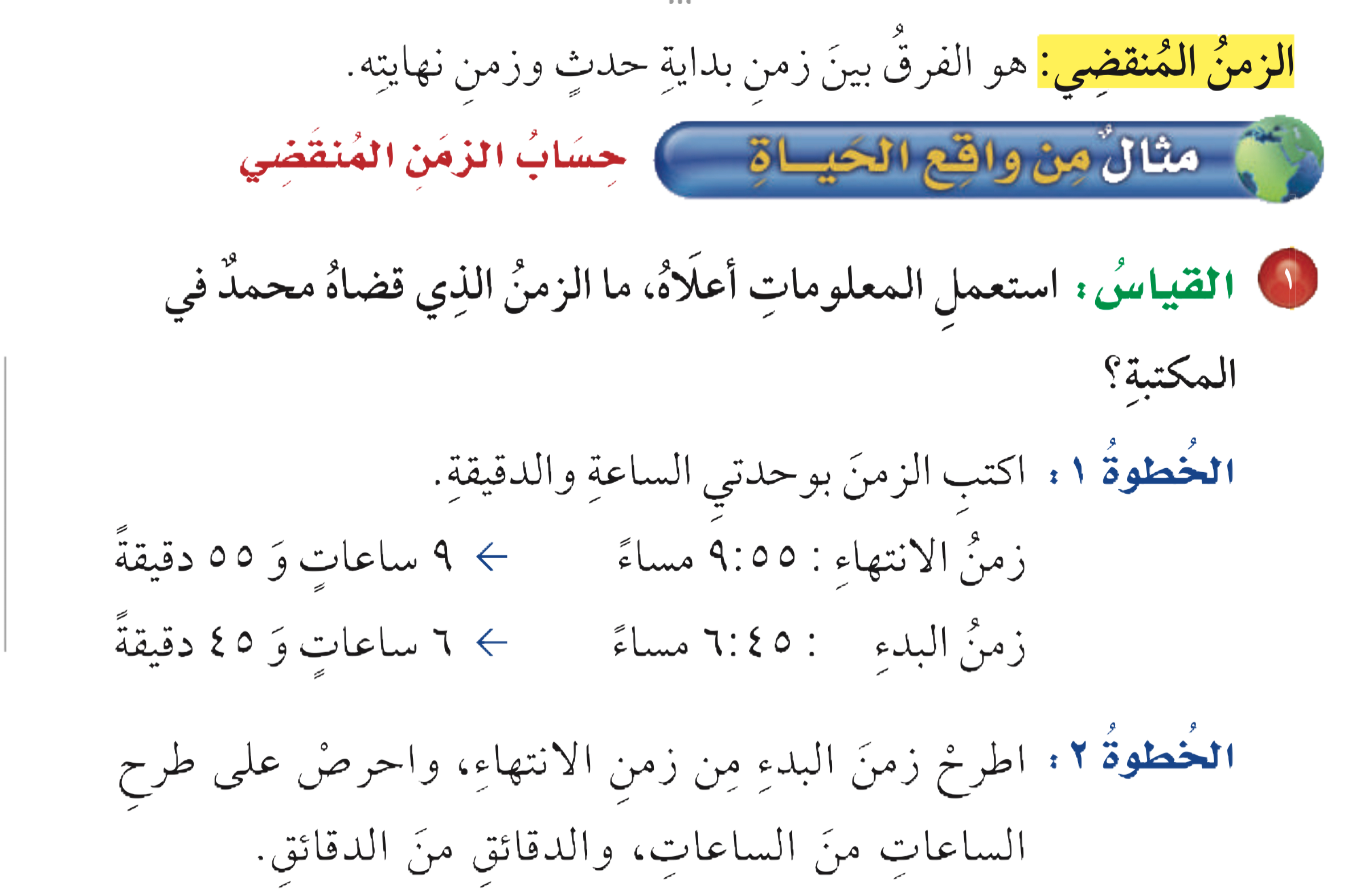 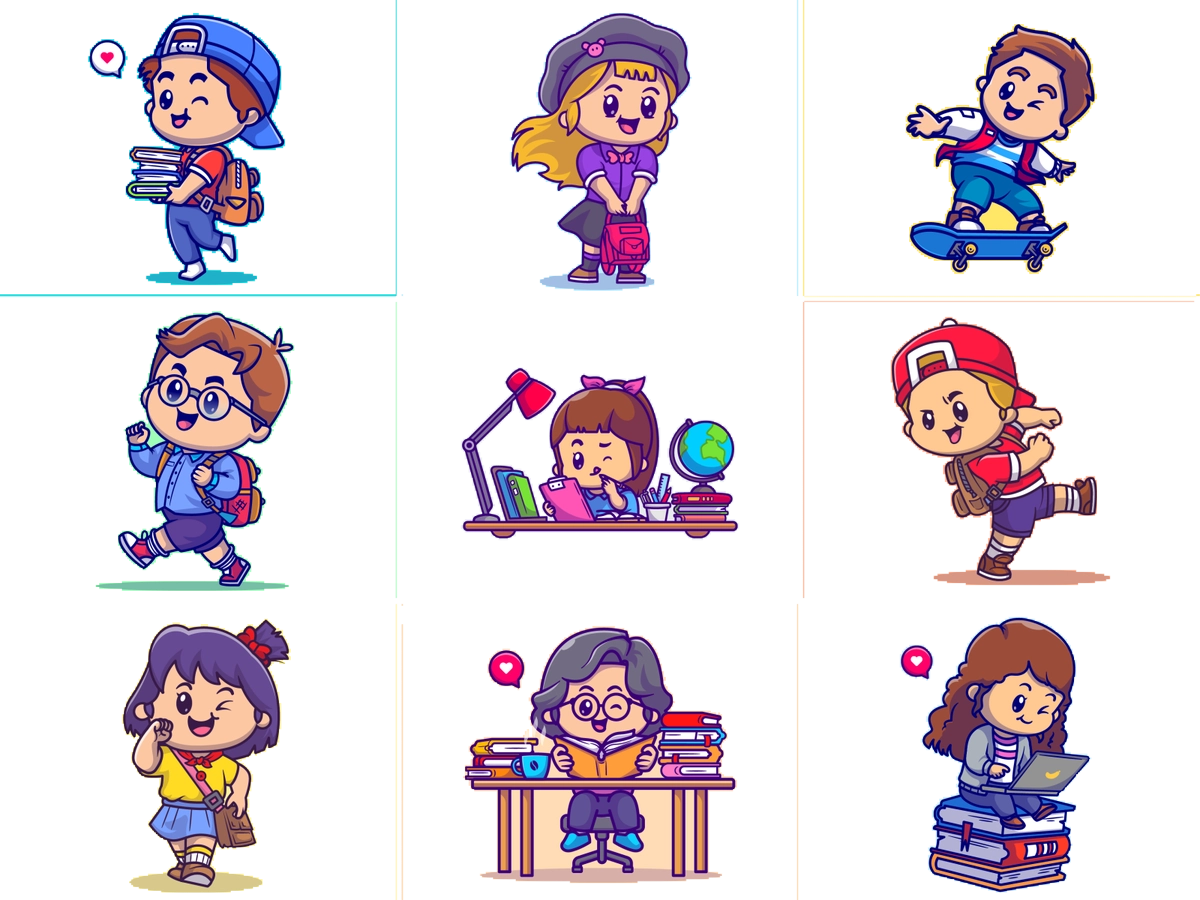 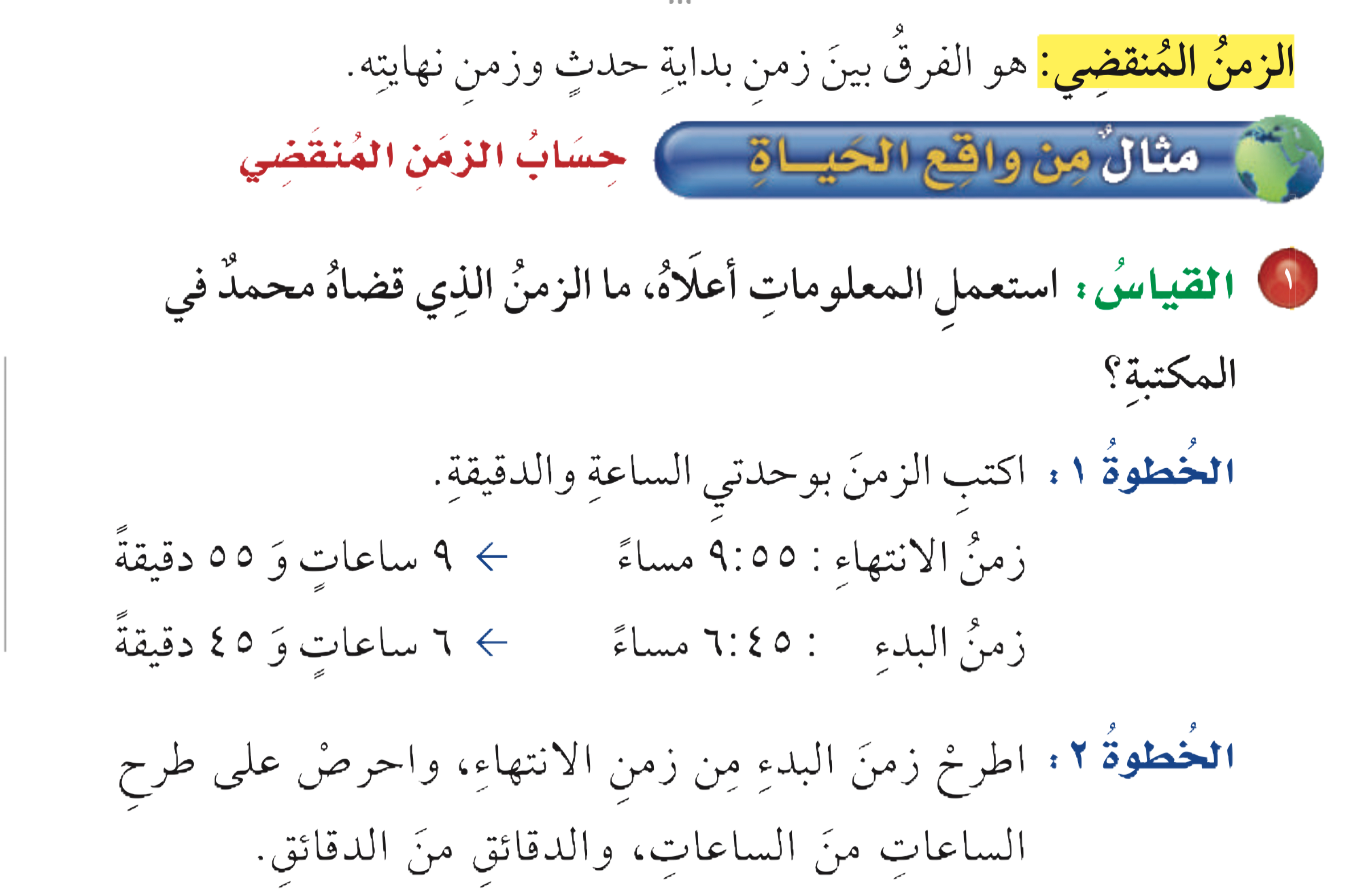 مثال
 من واقع الحياة
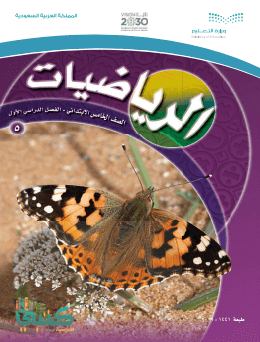 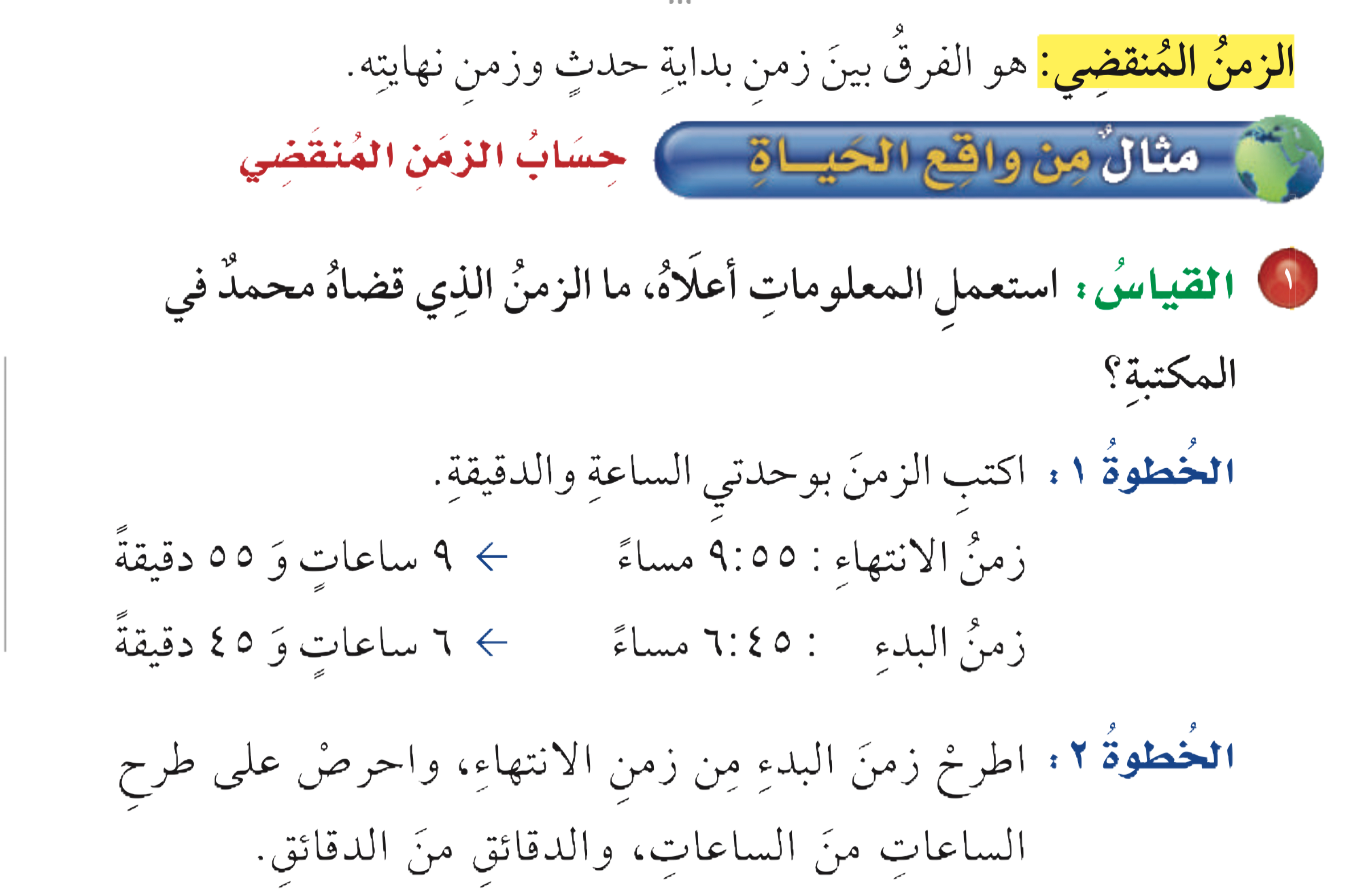 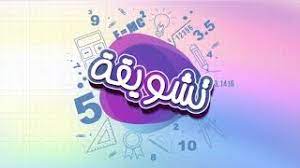 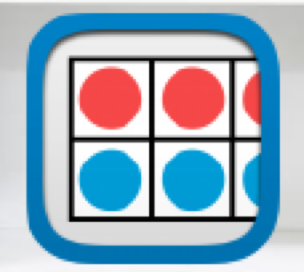 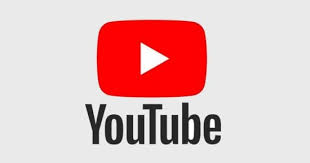 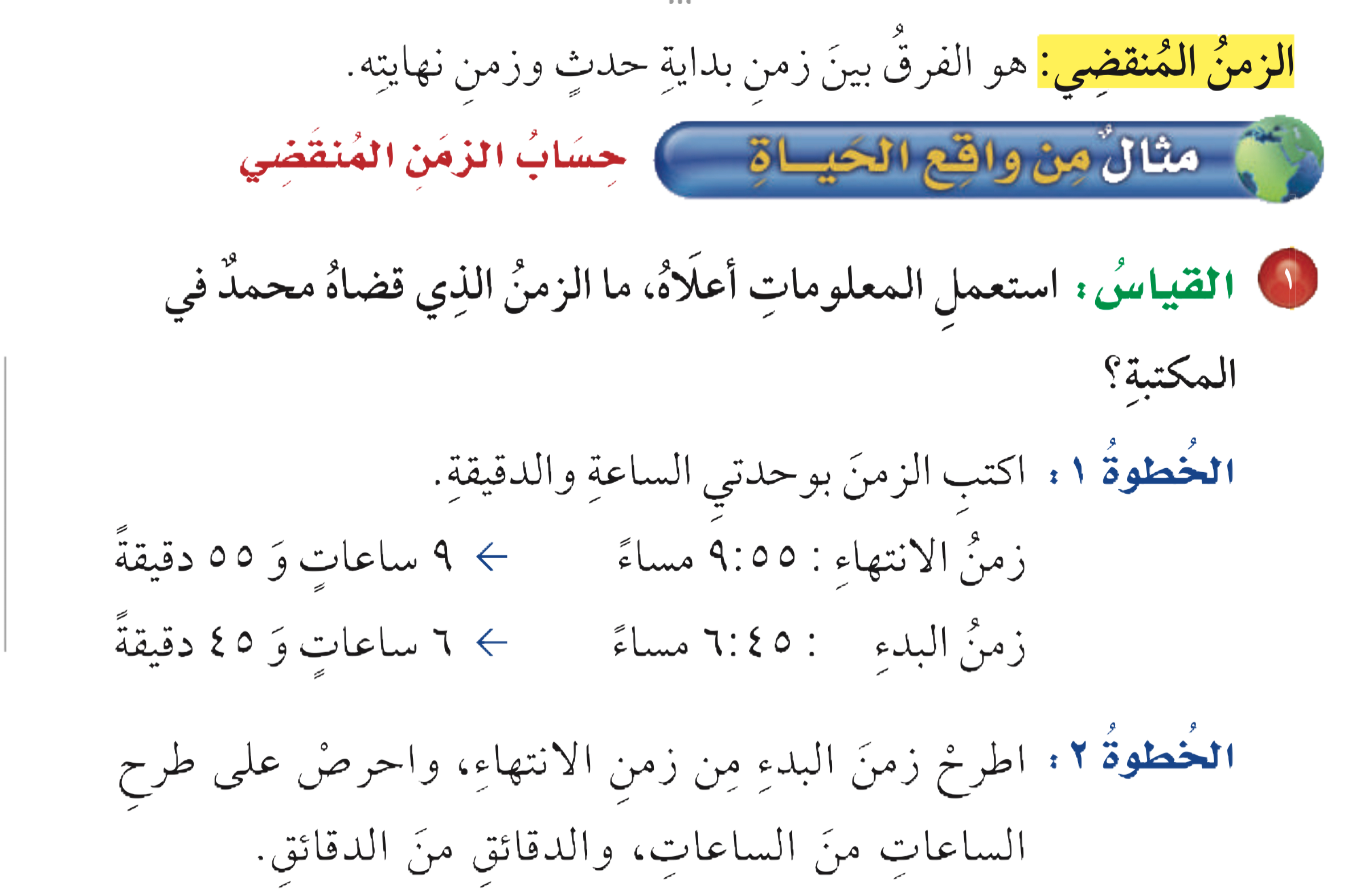 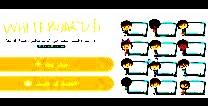 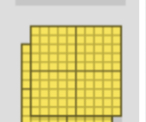 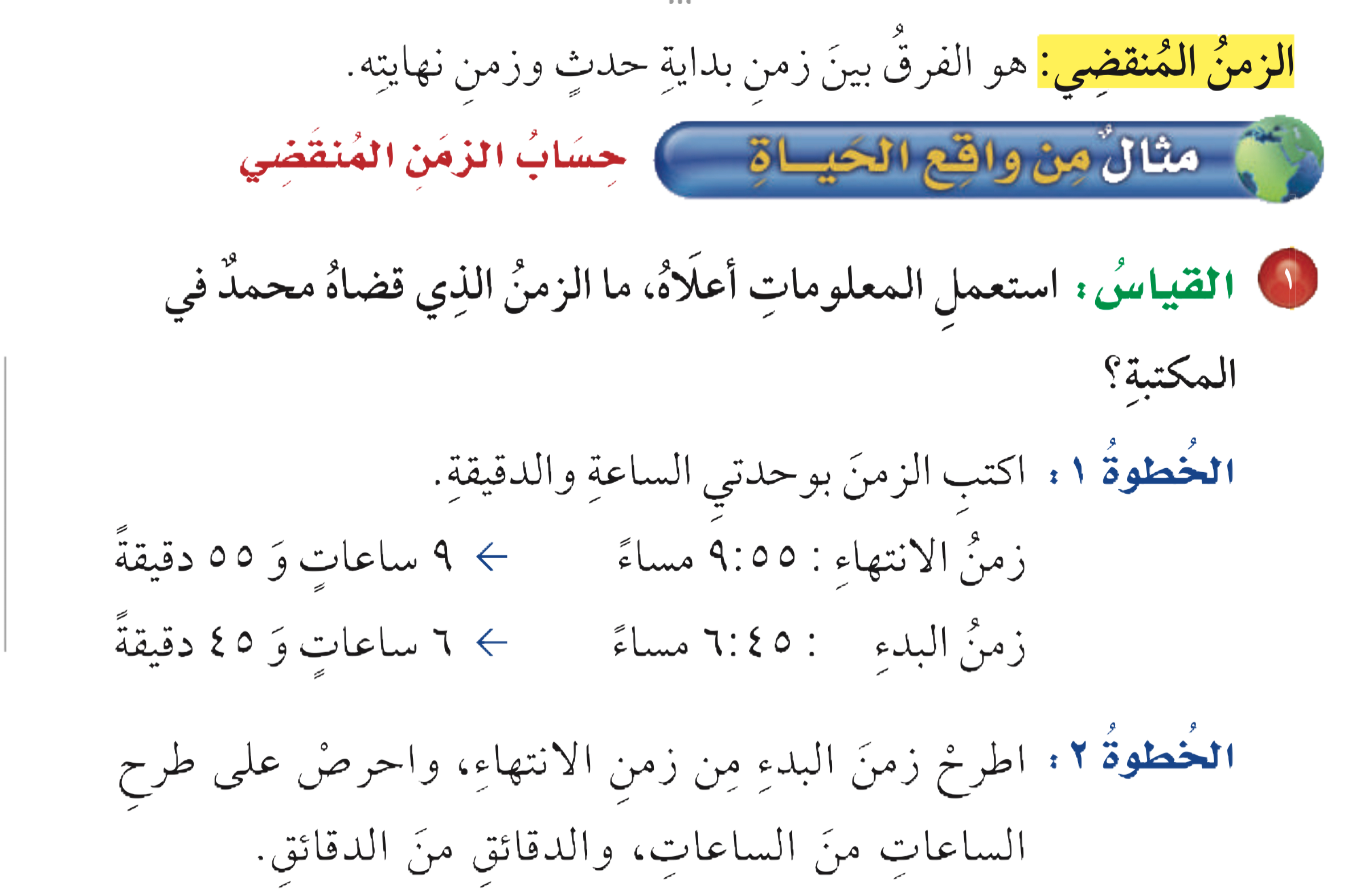 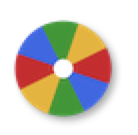 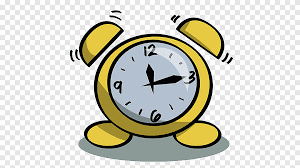 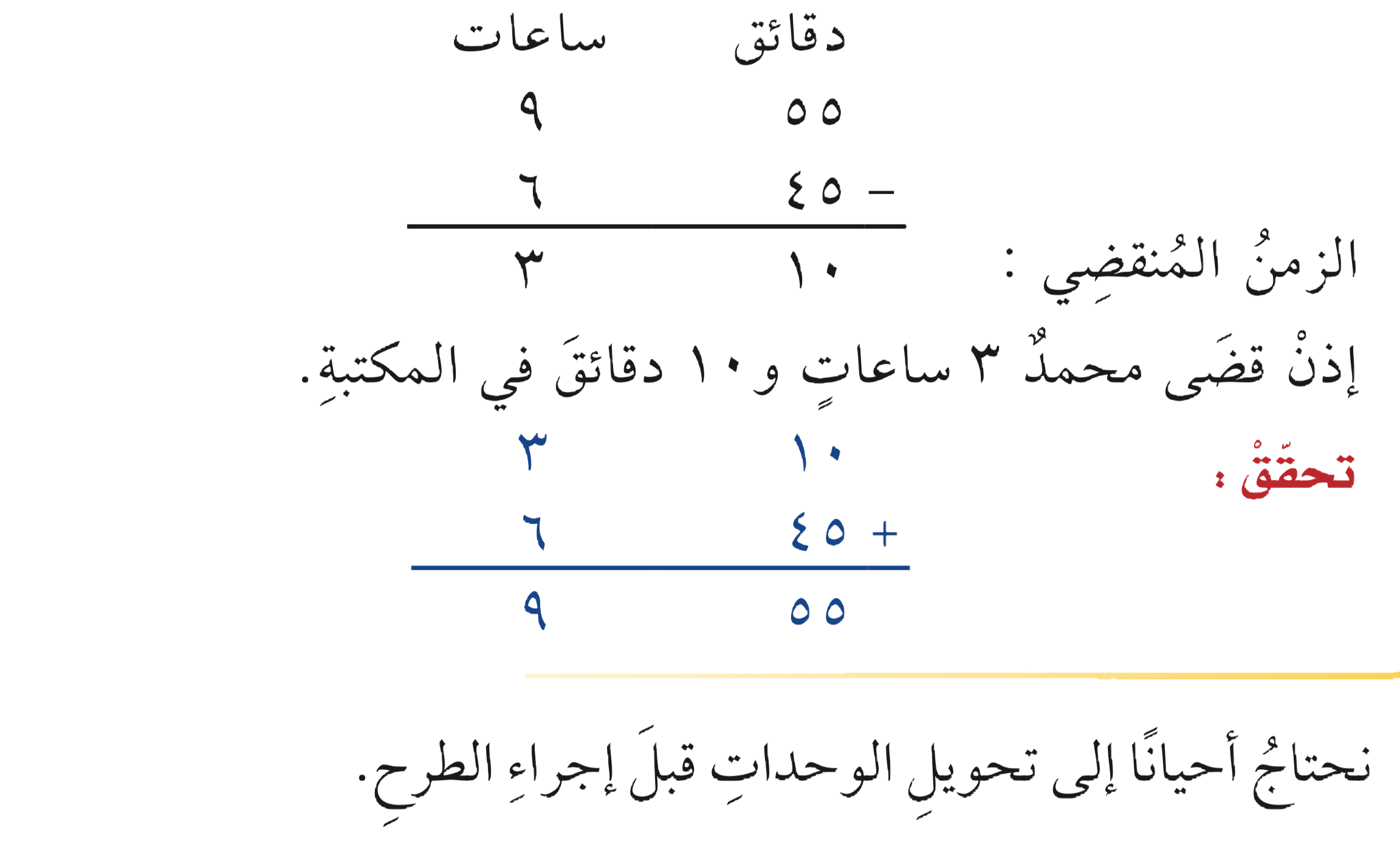 نشاط
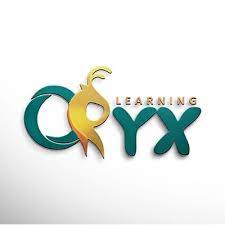 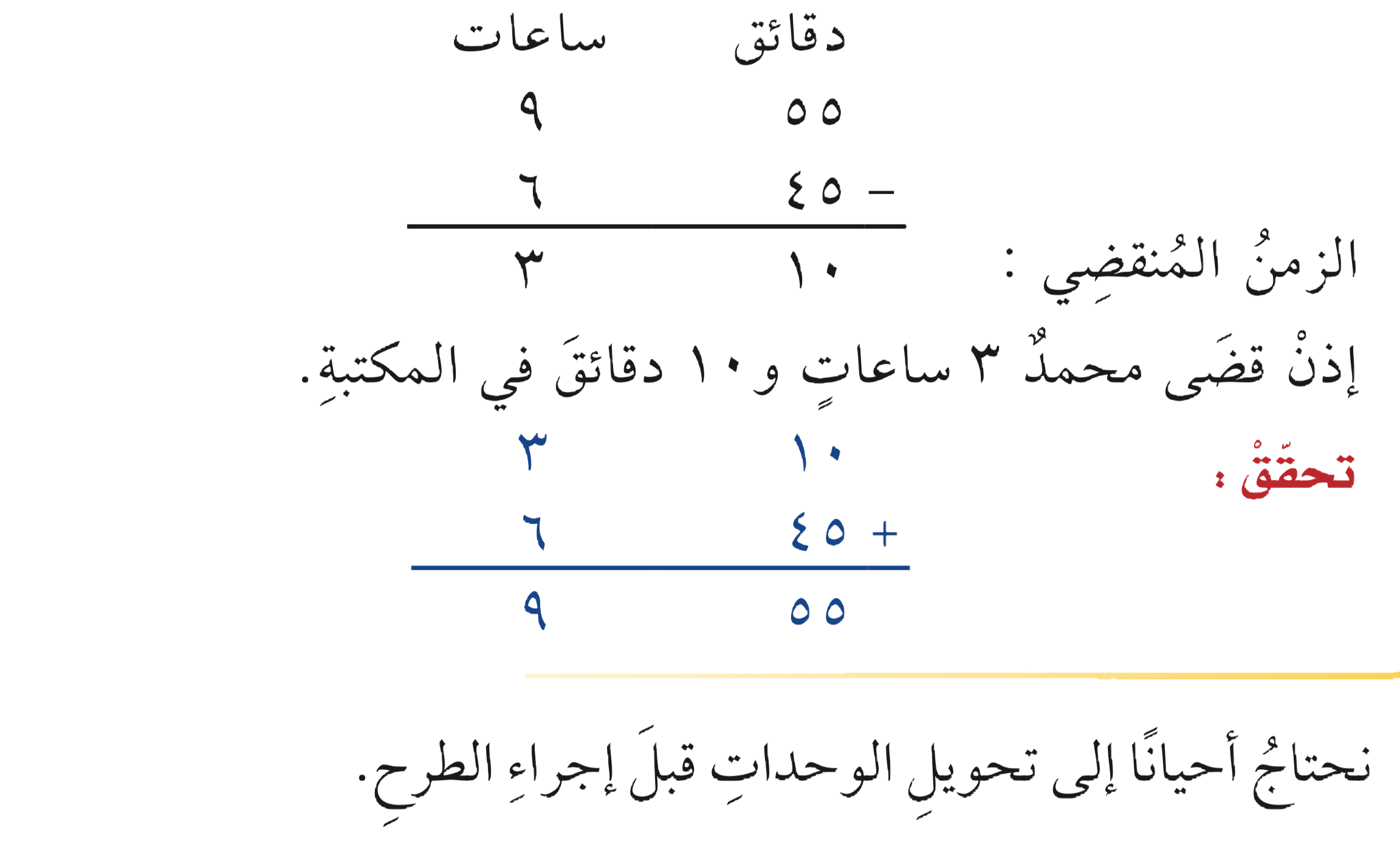 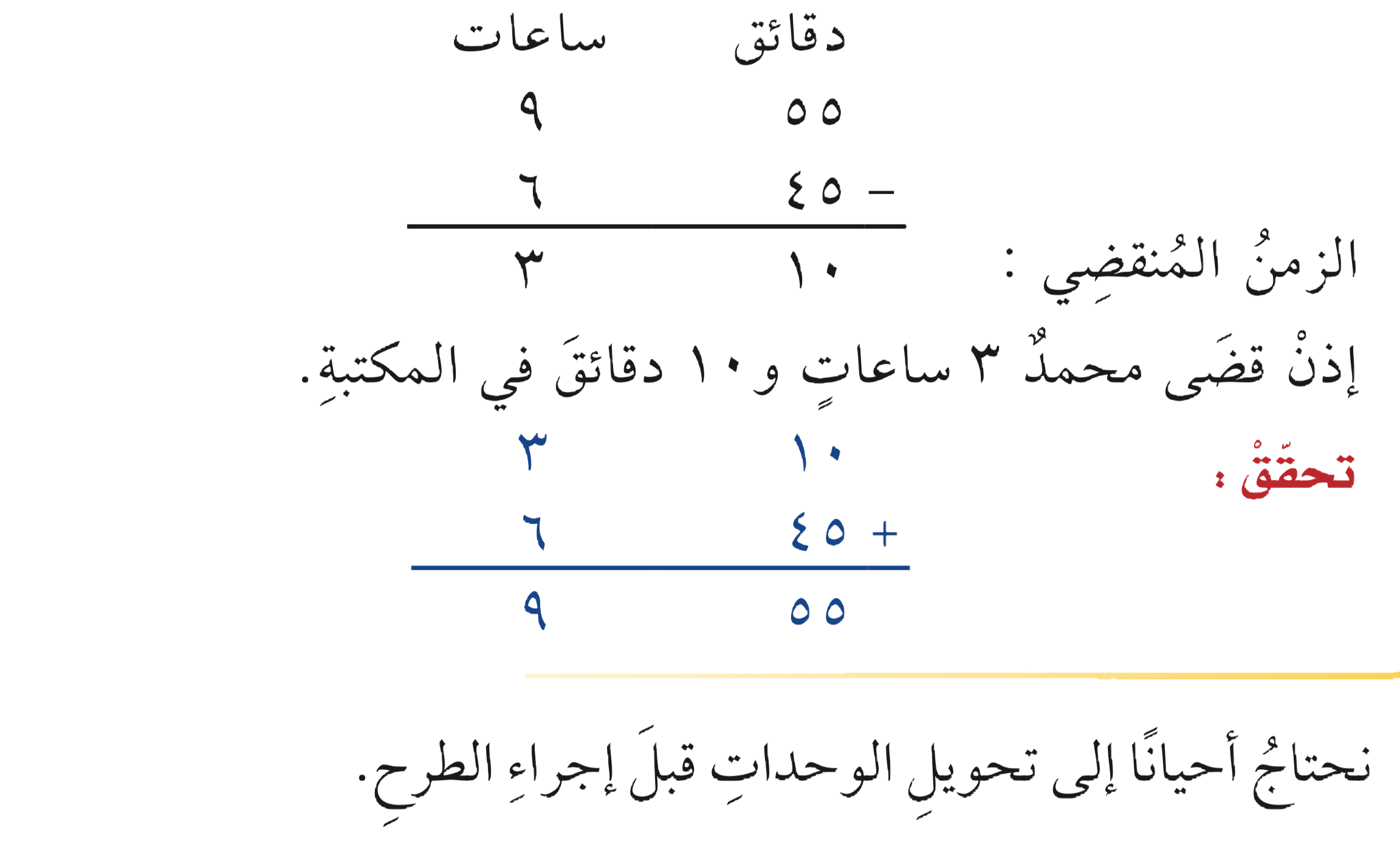 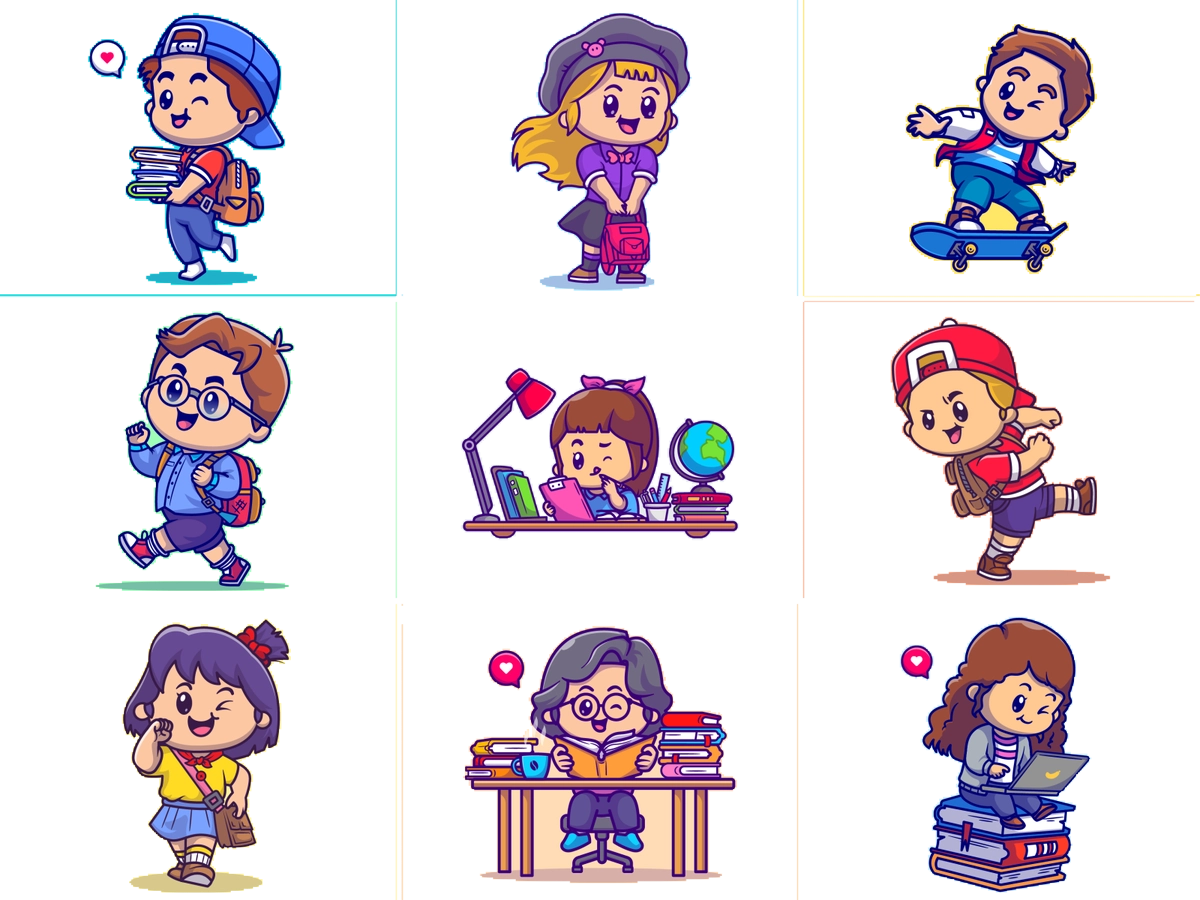 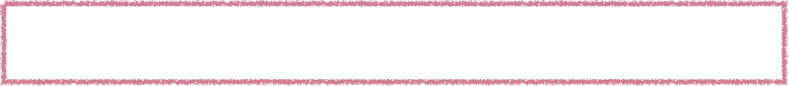 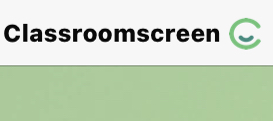 أدوات
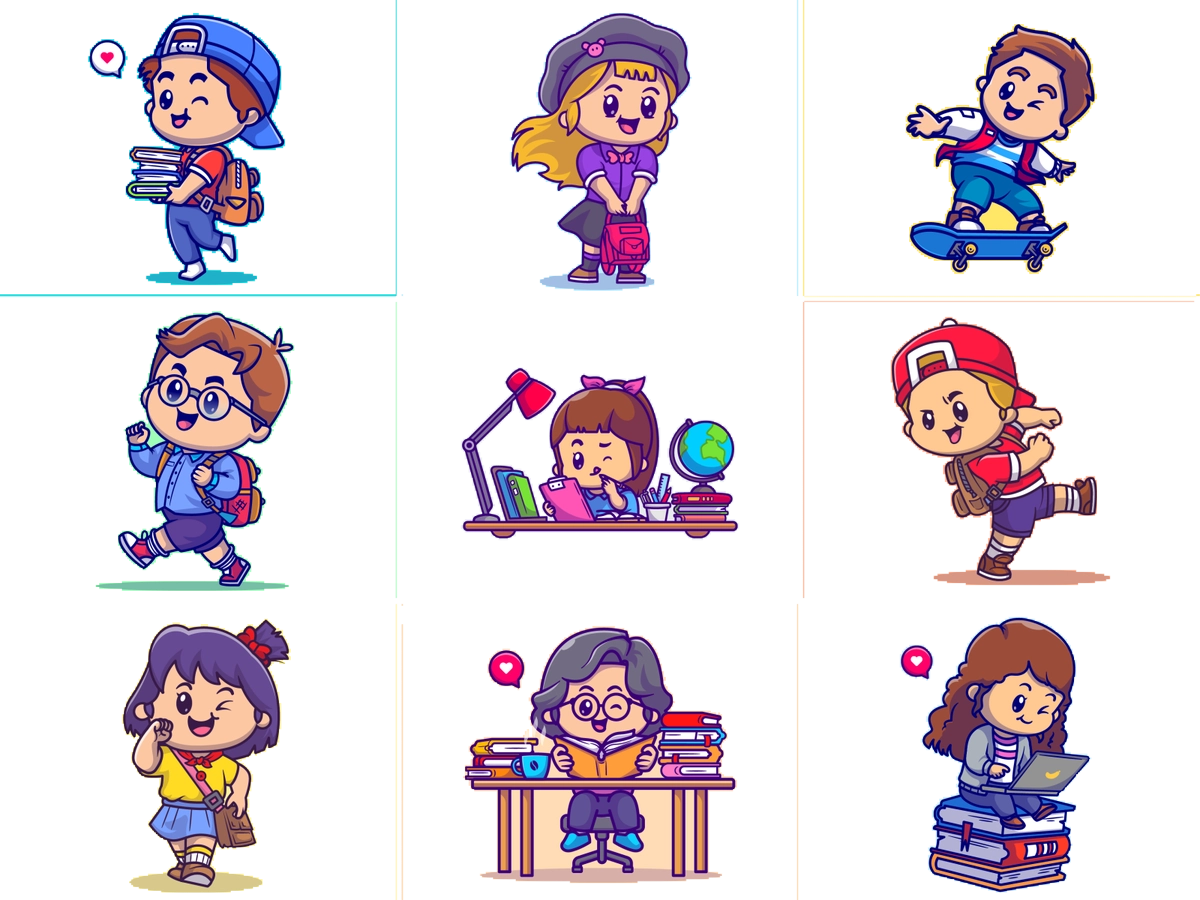 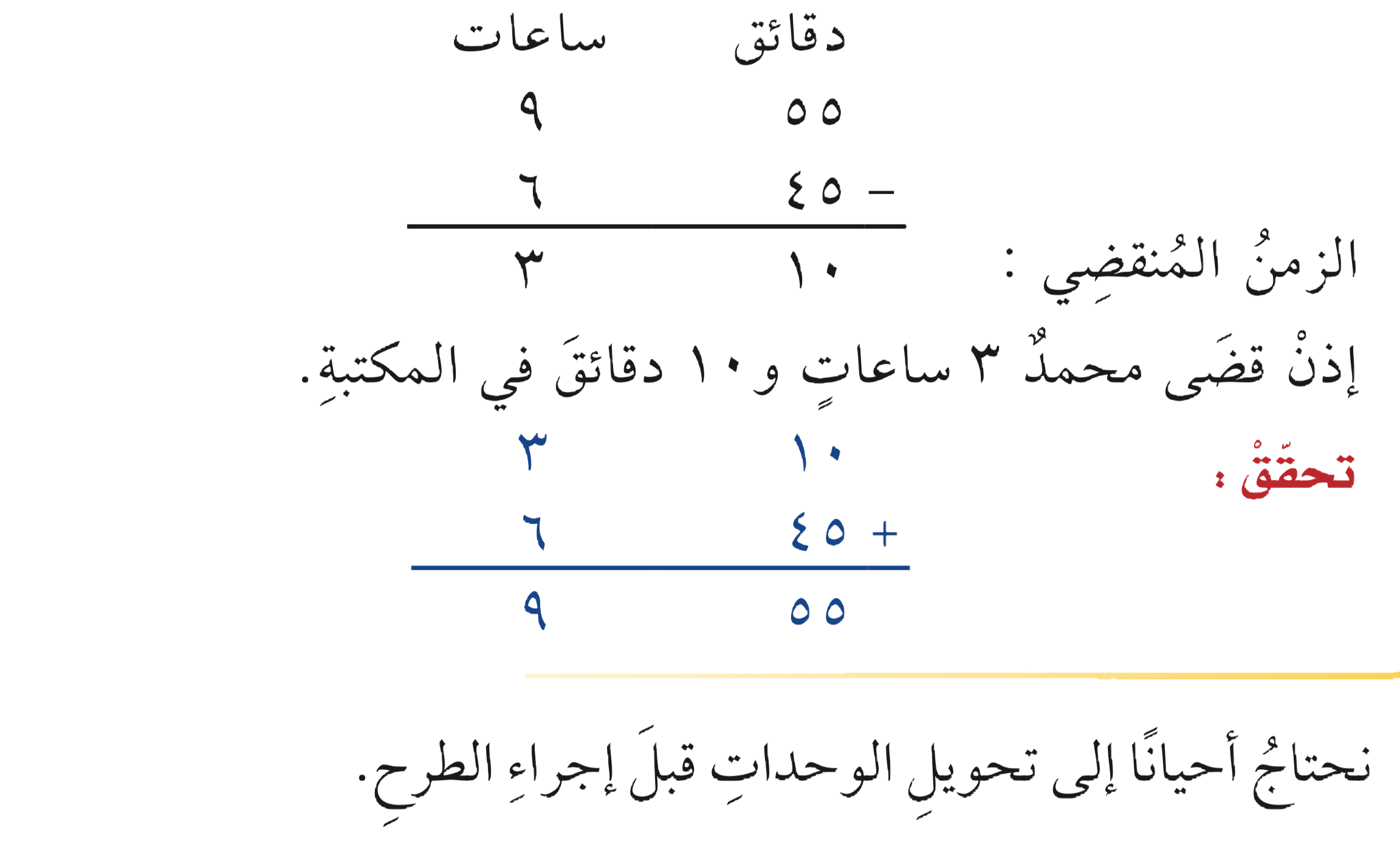 مثال
 من واقع الحياة
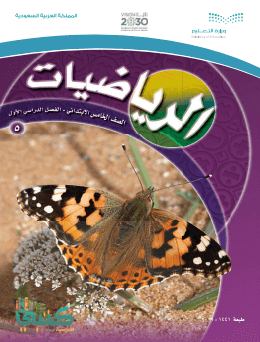 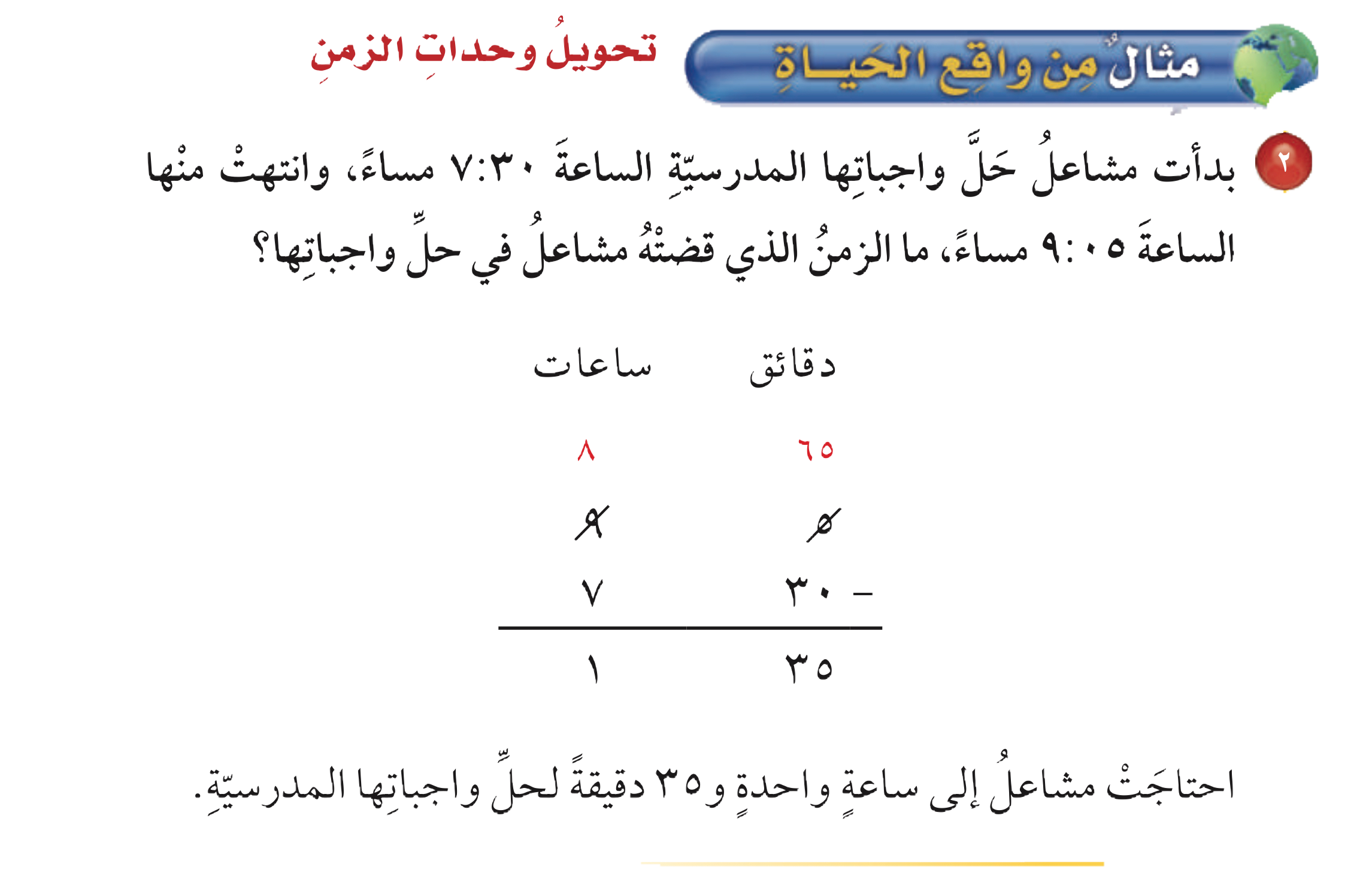 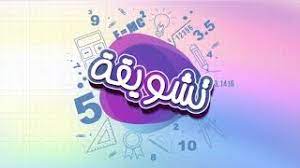 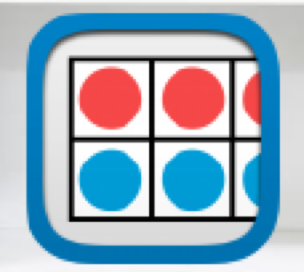 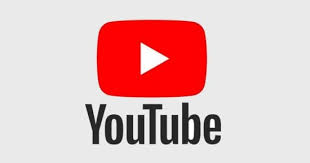 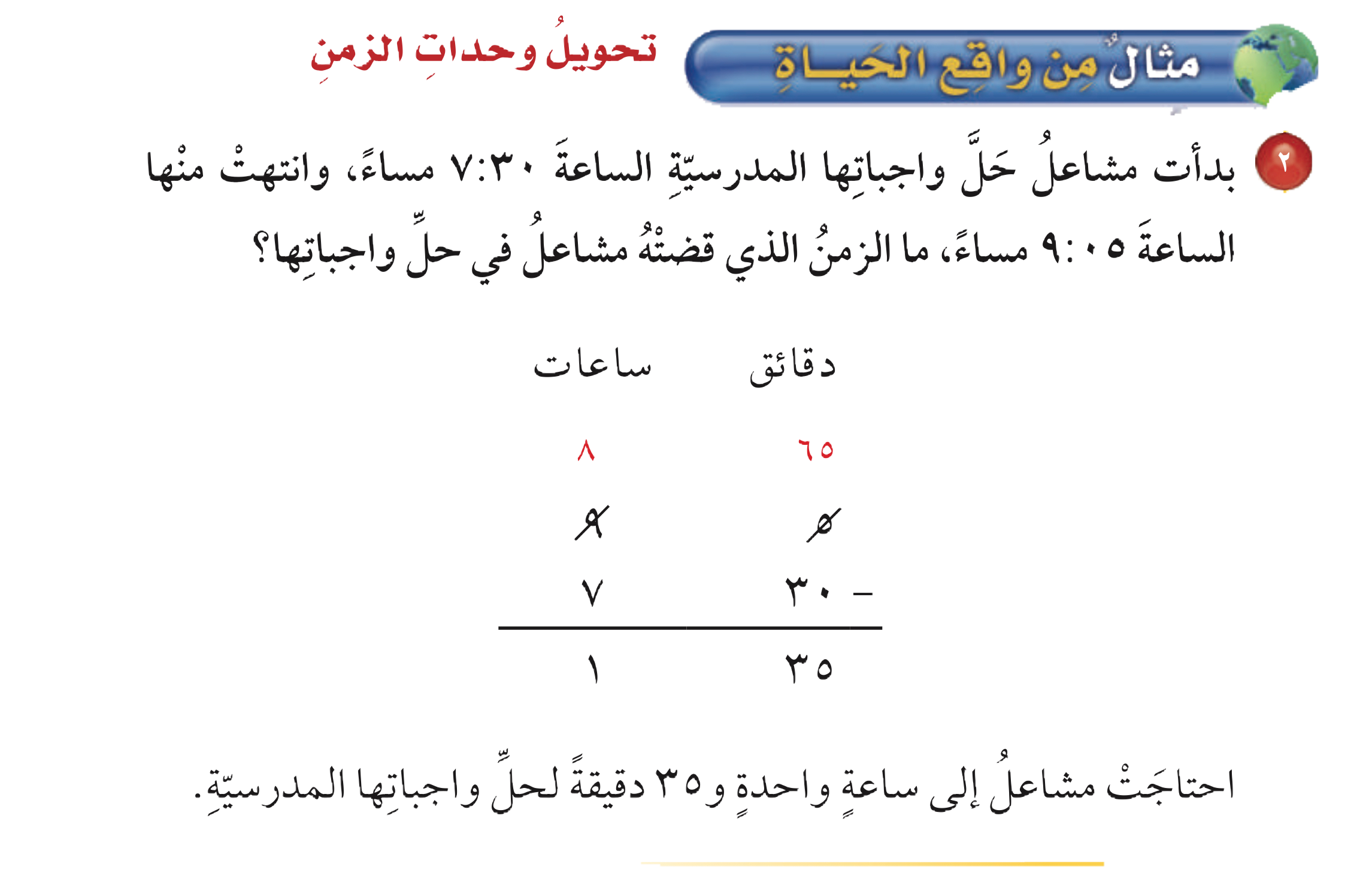 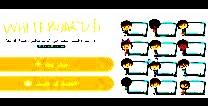 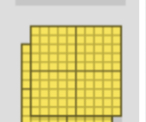 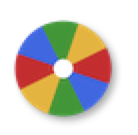 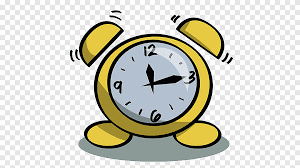 نشاط
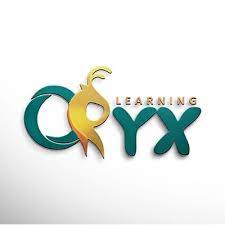 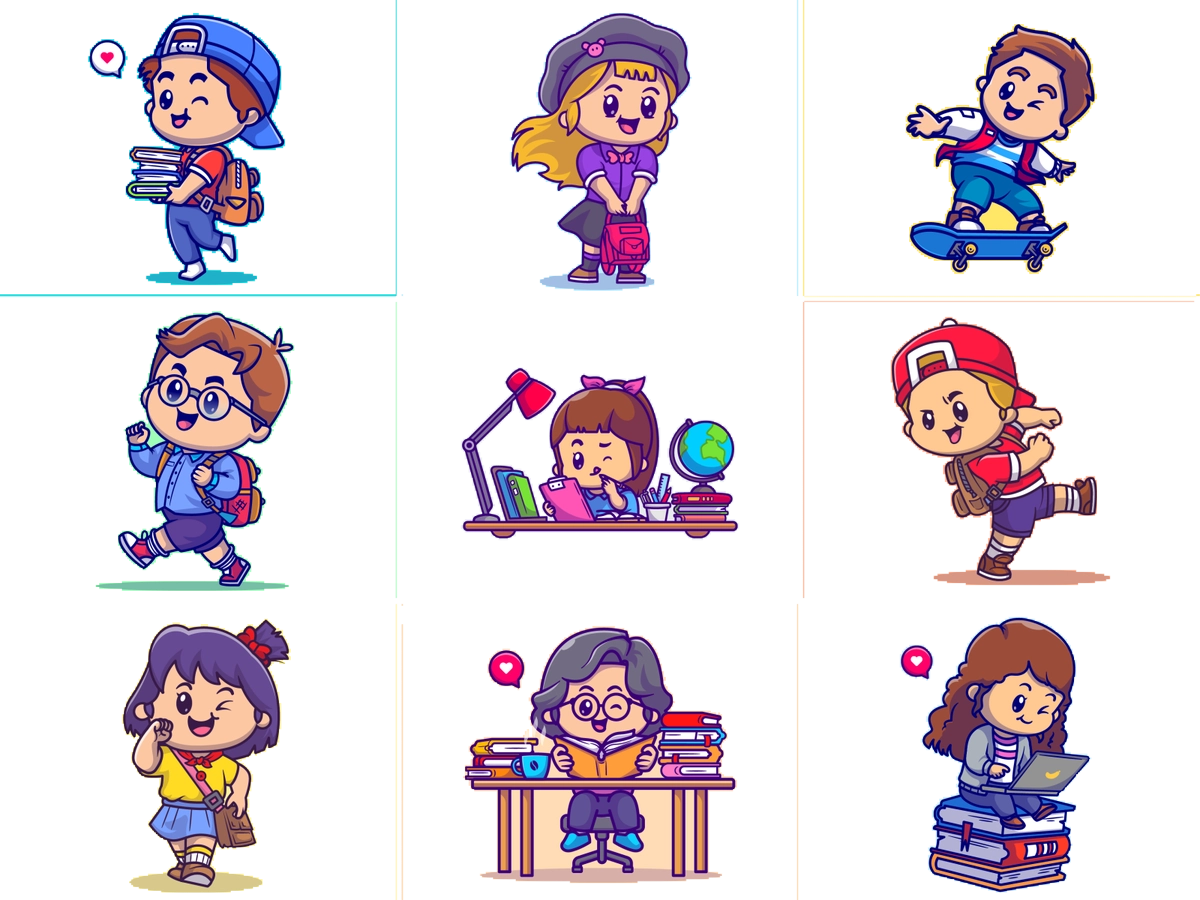 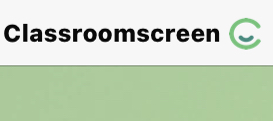 أدوات
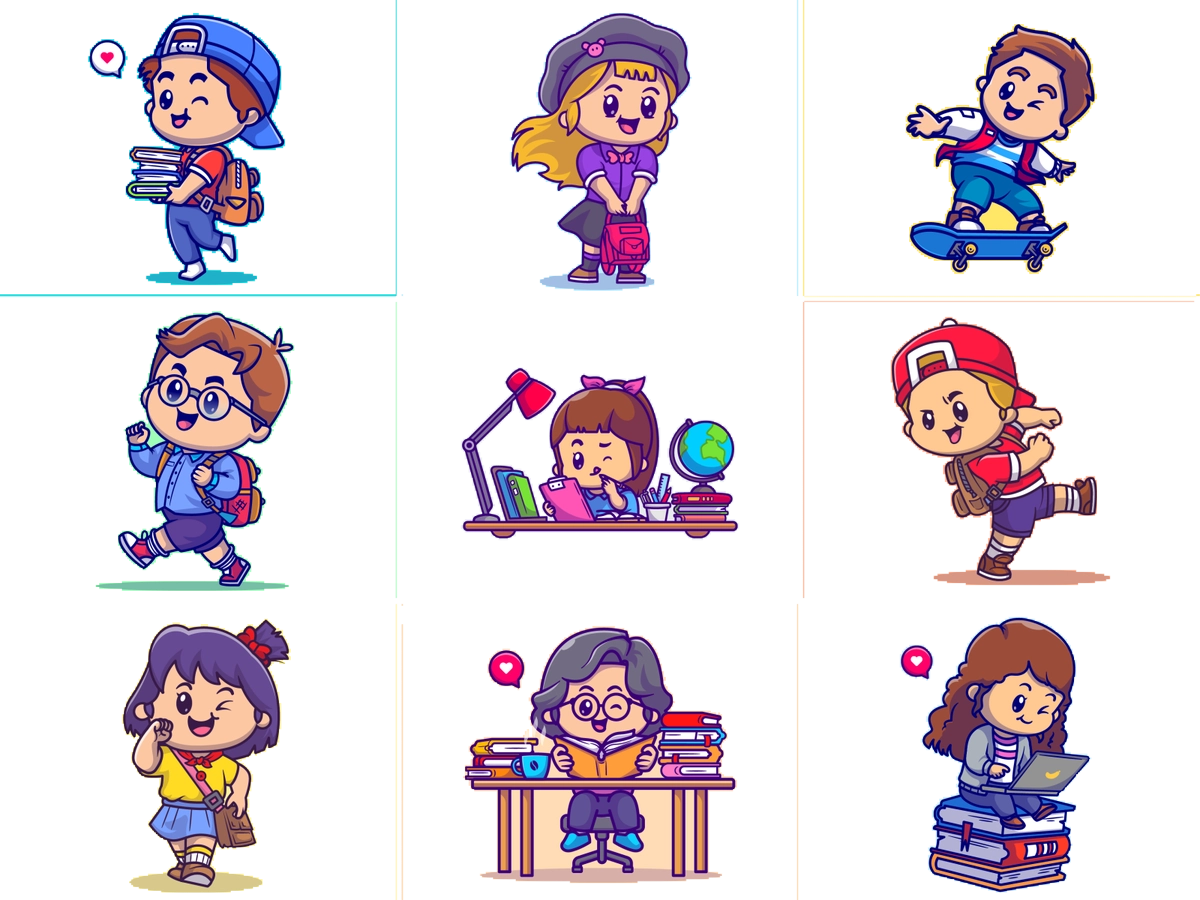 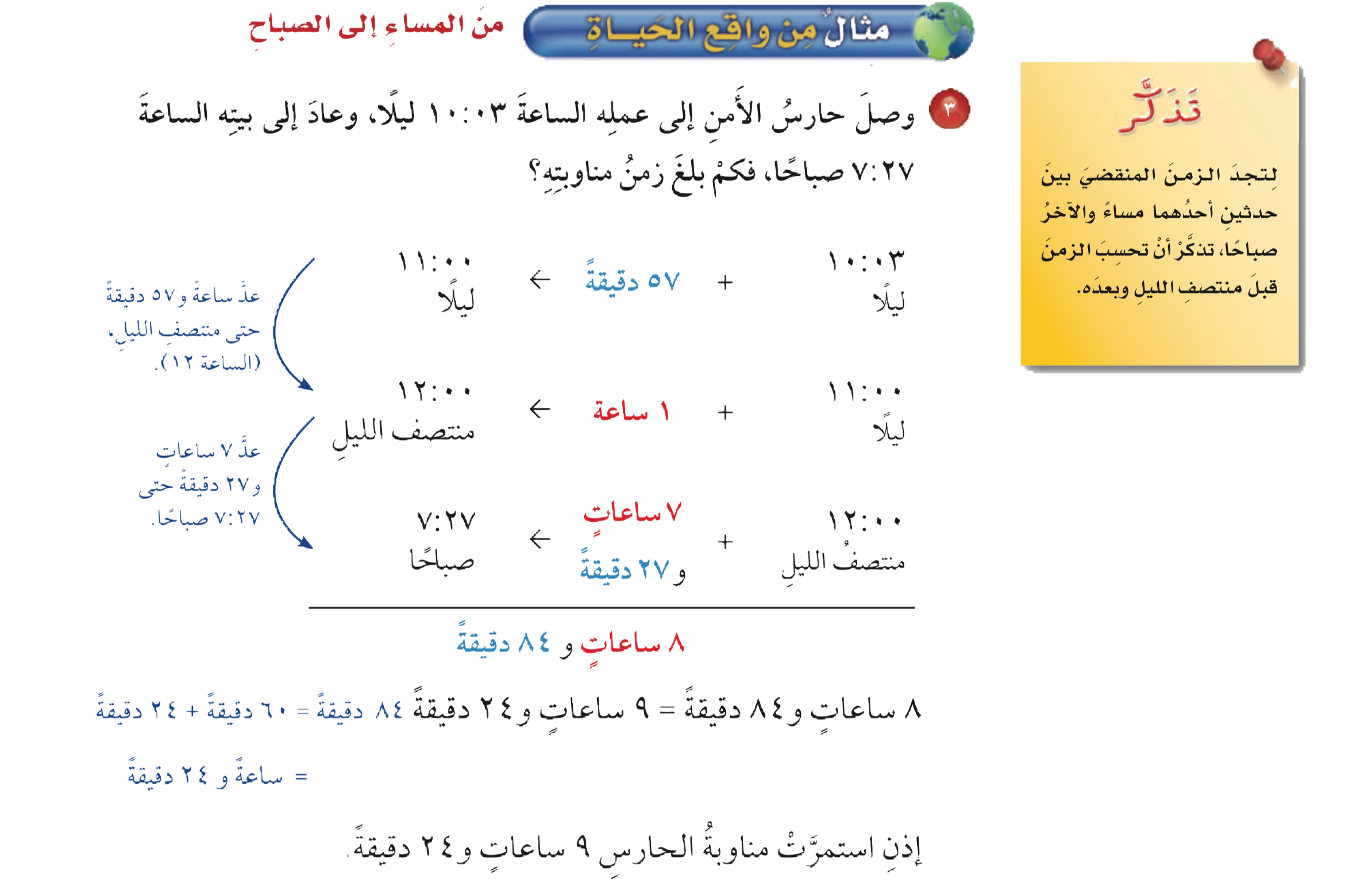 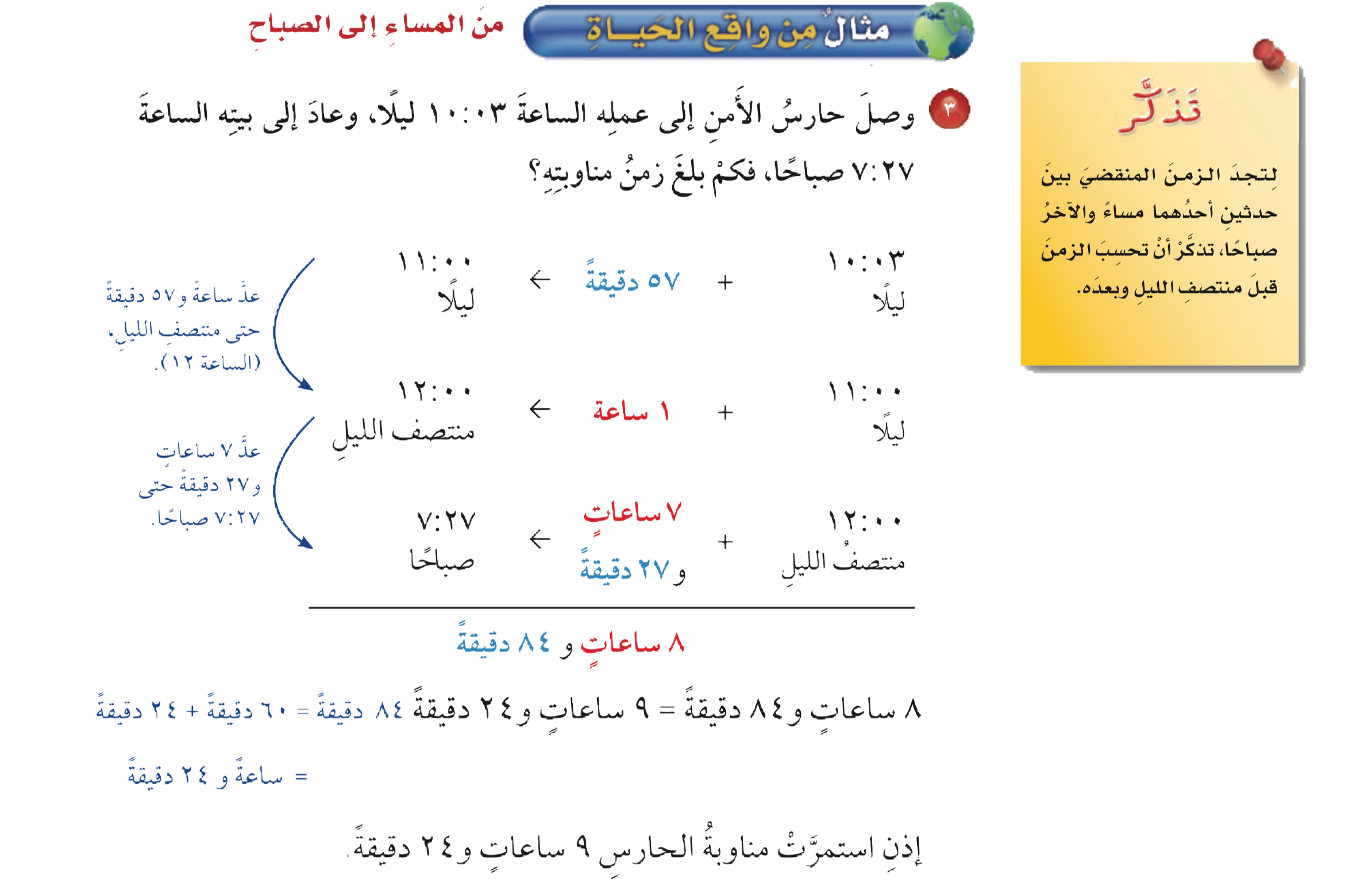 مثال
 من واقع الحياة
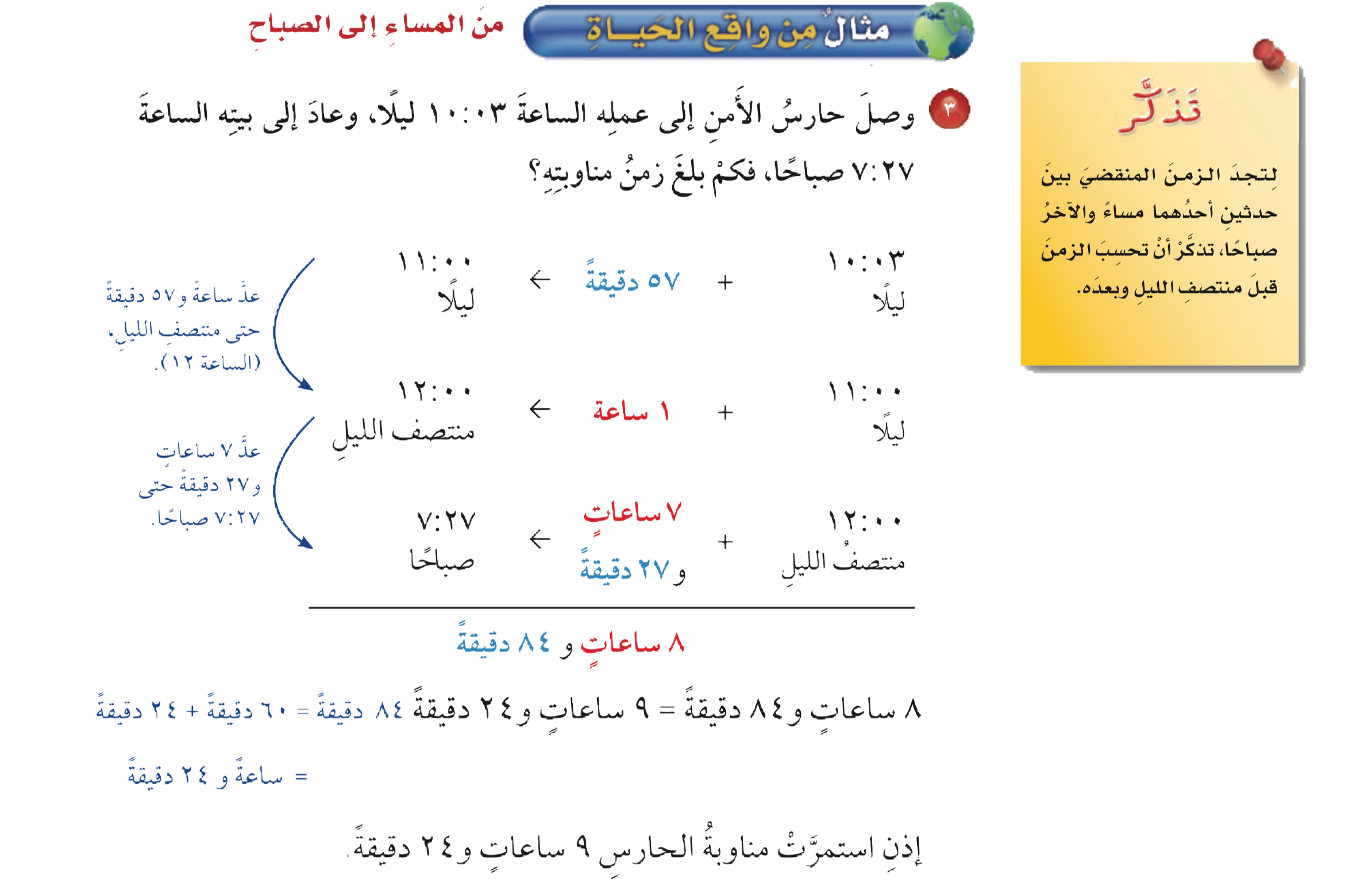 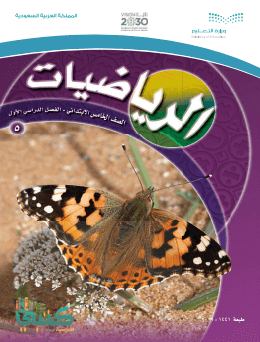 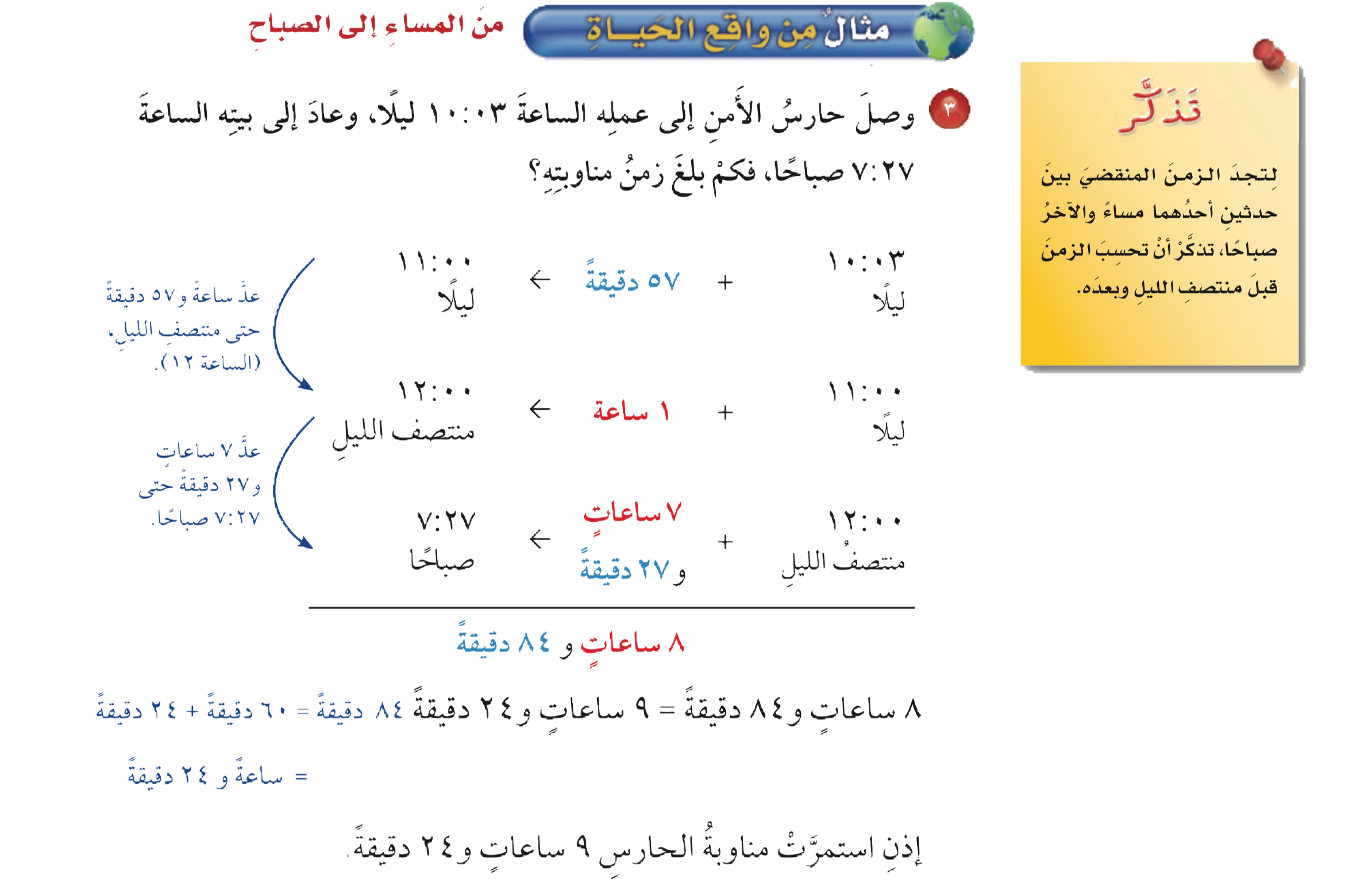 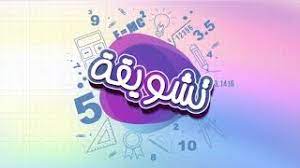 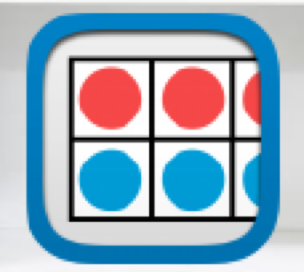 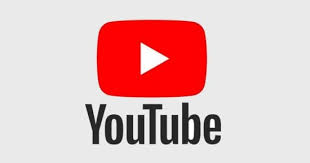 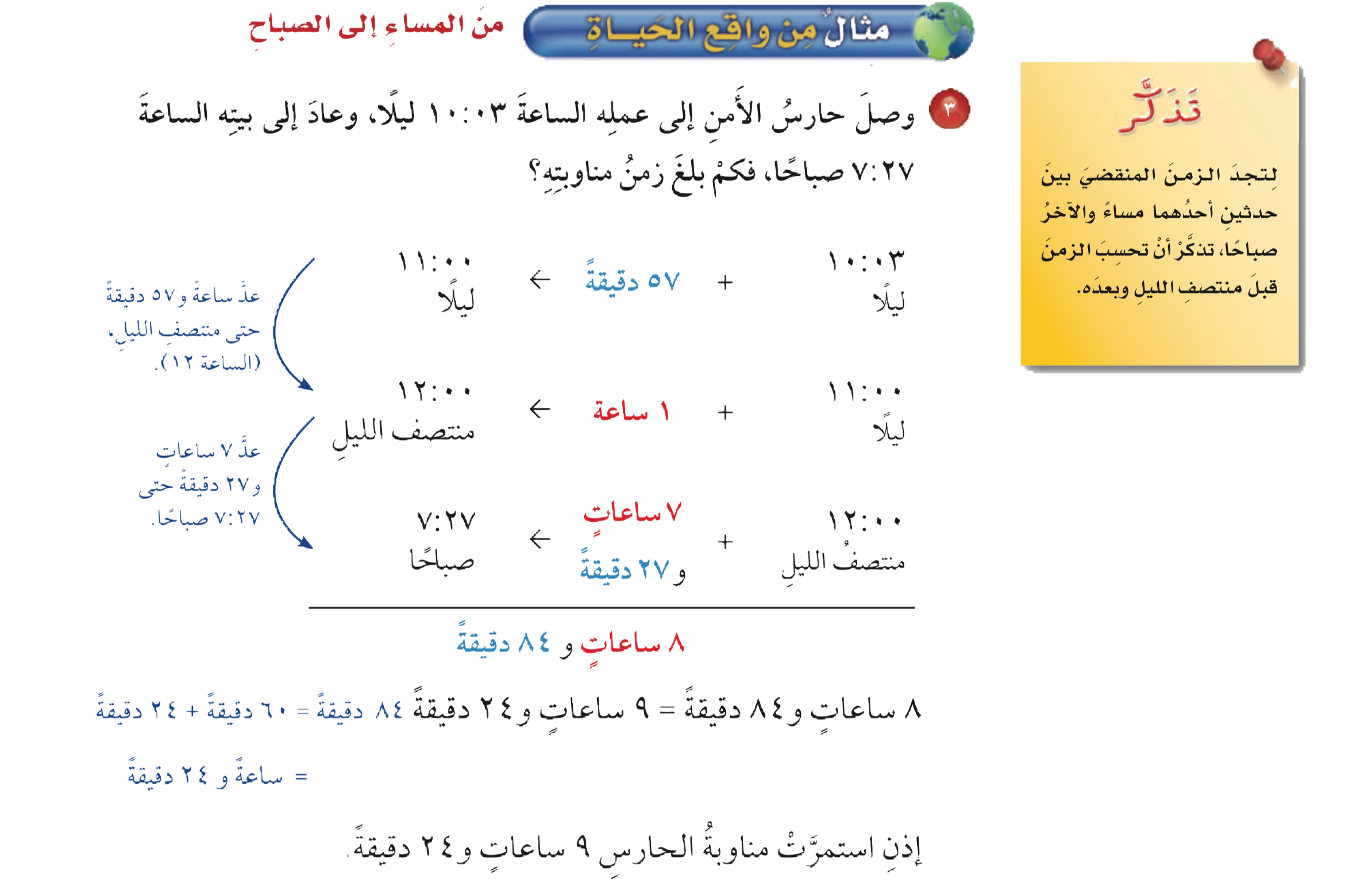 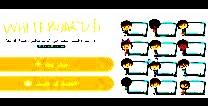 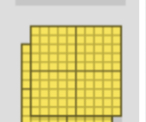 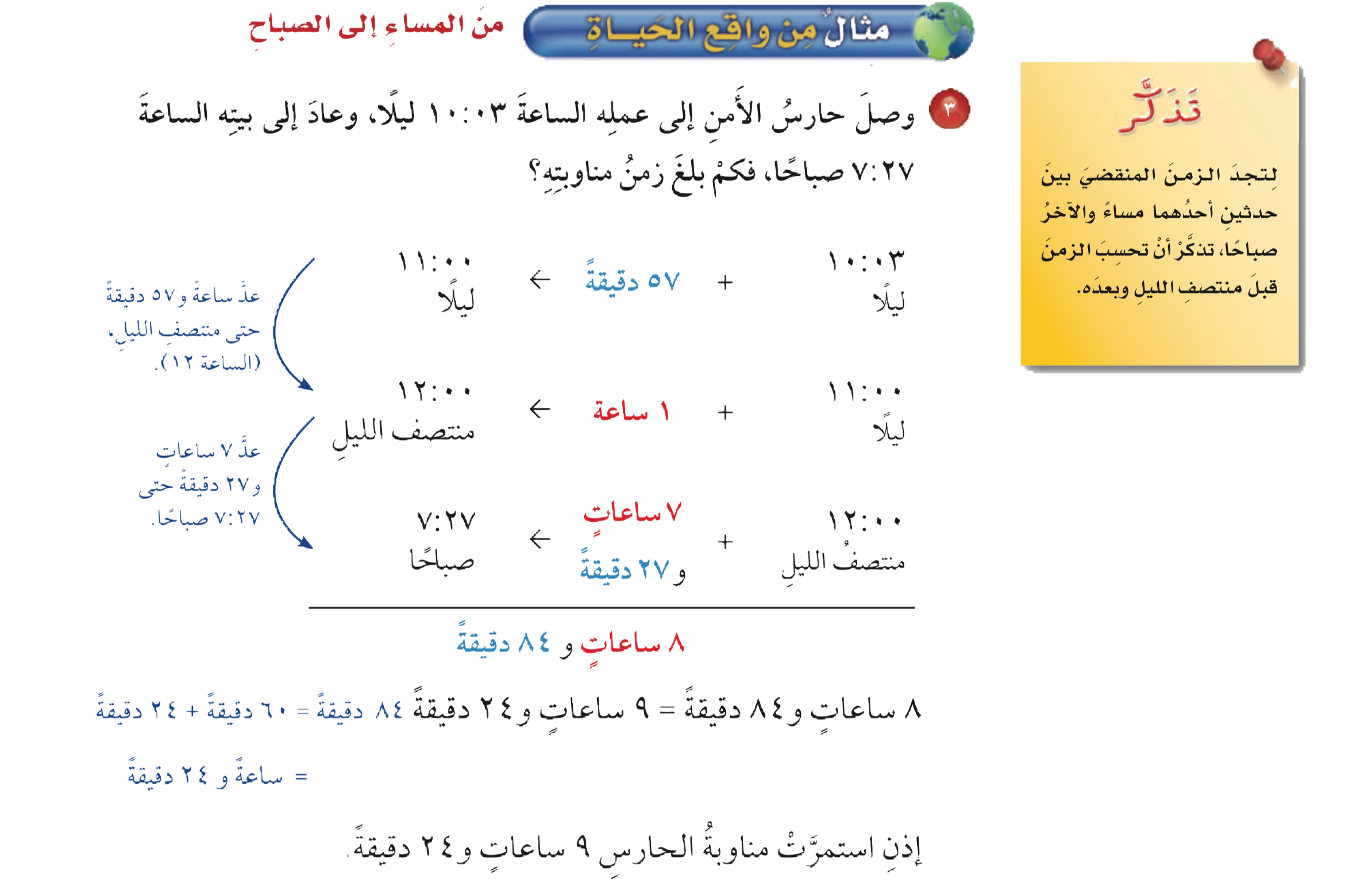 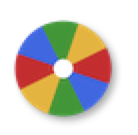 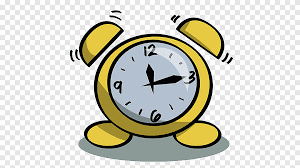 نشاط
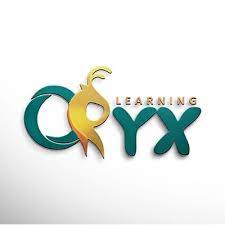 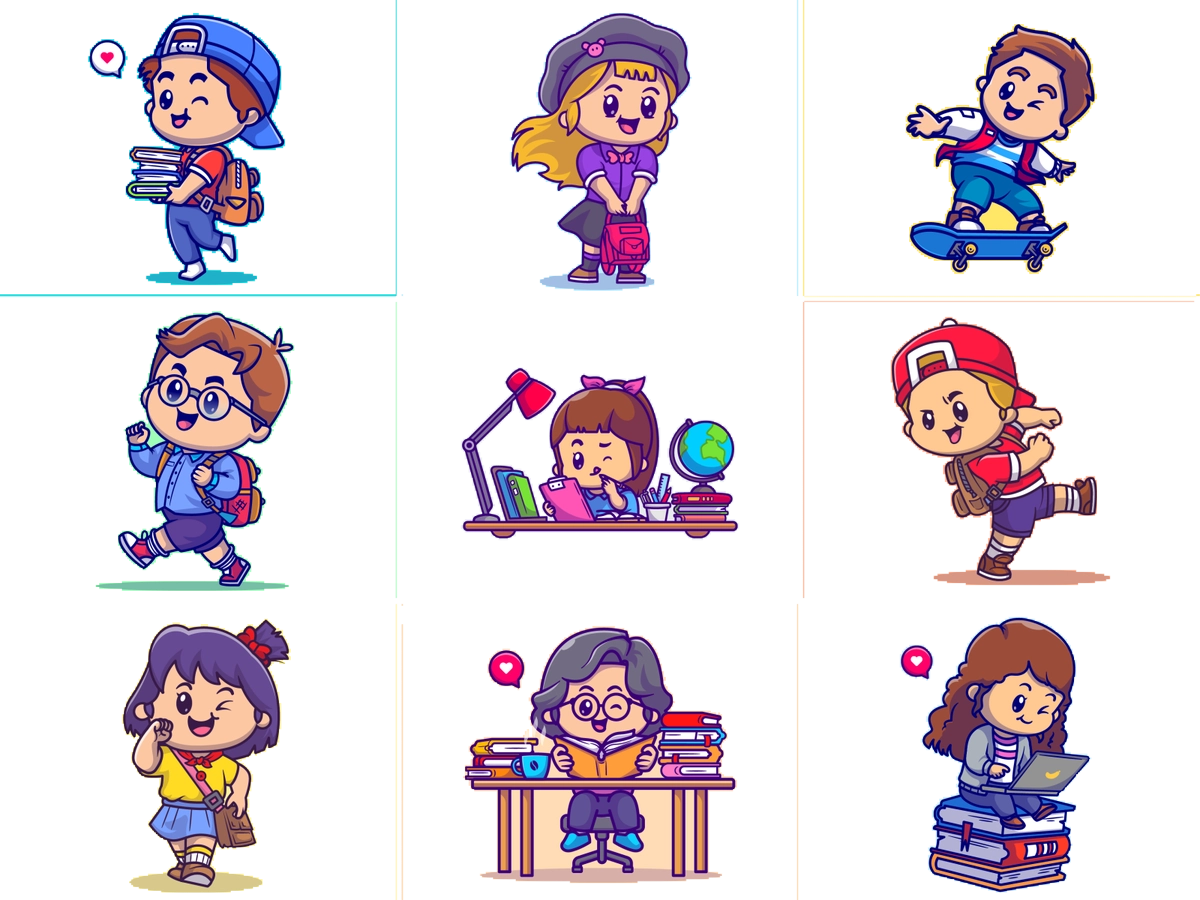 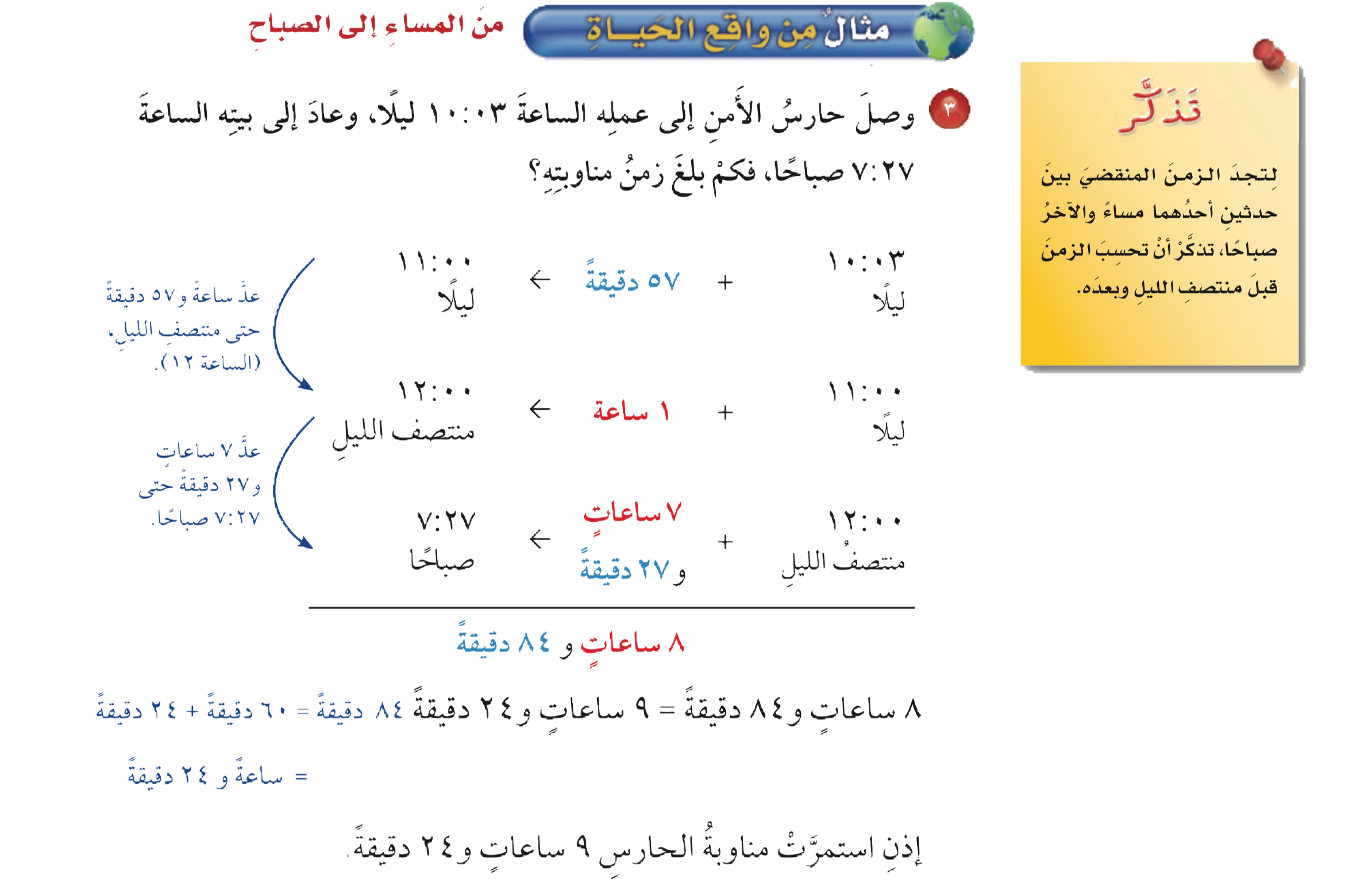 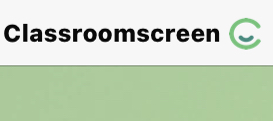 أدوات
الحل
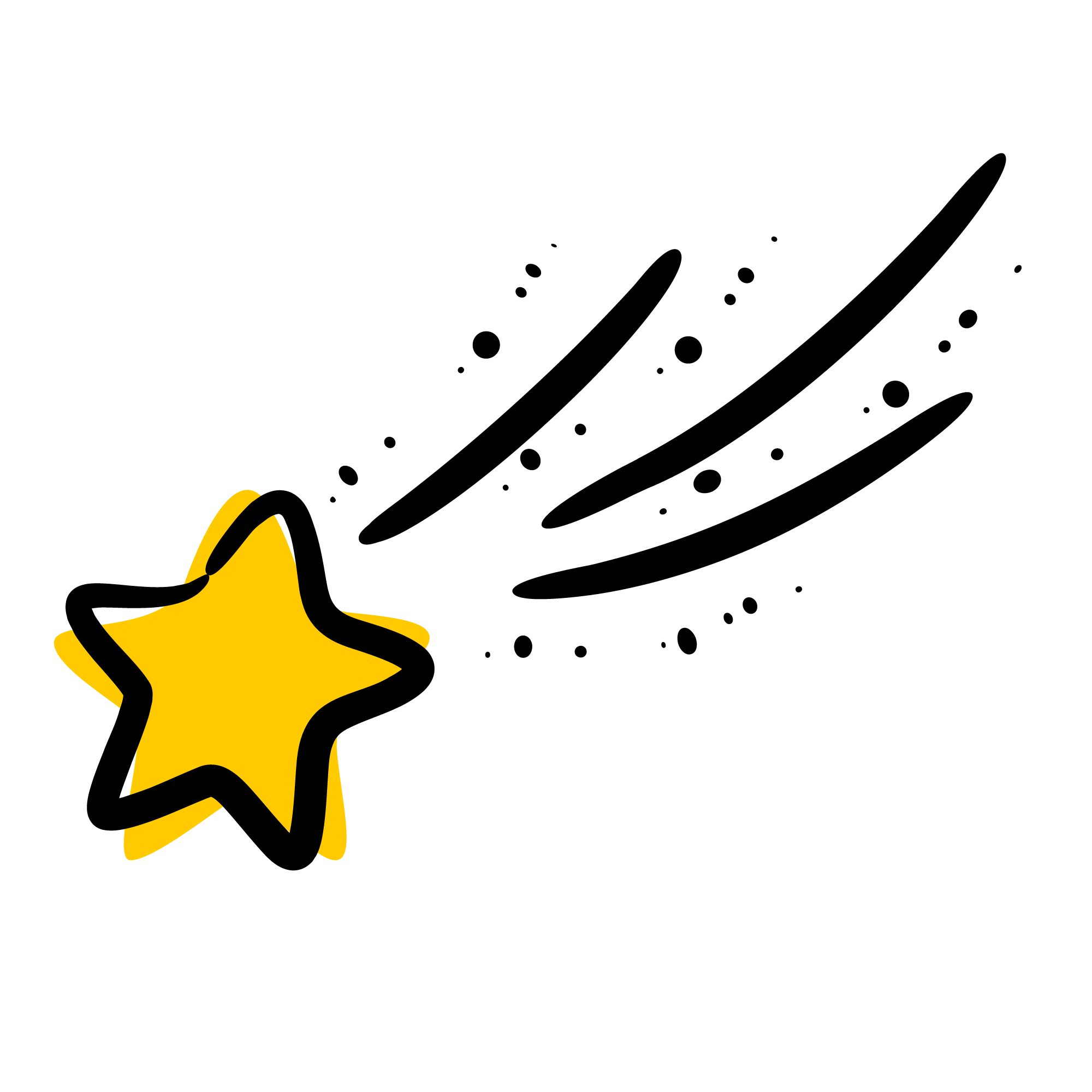 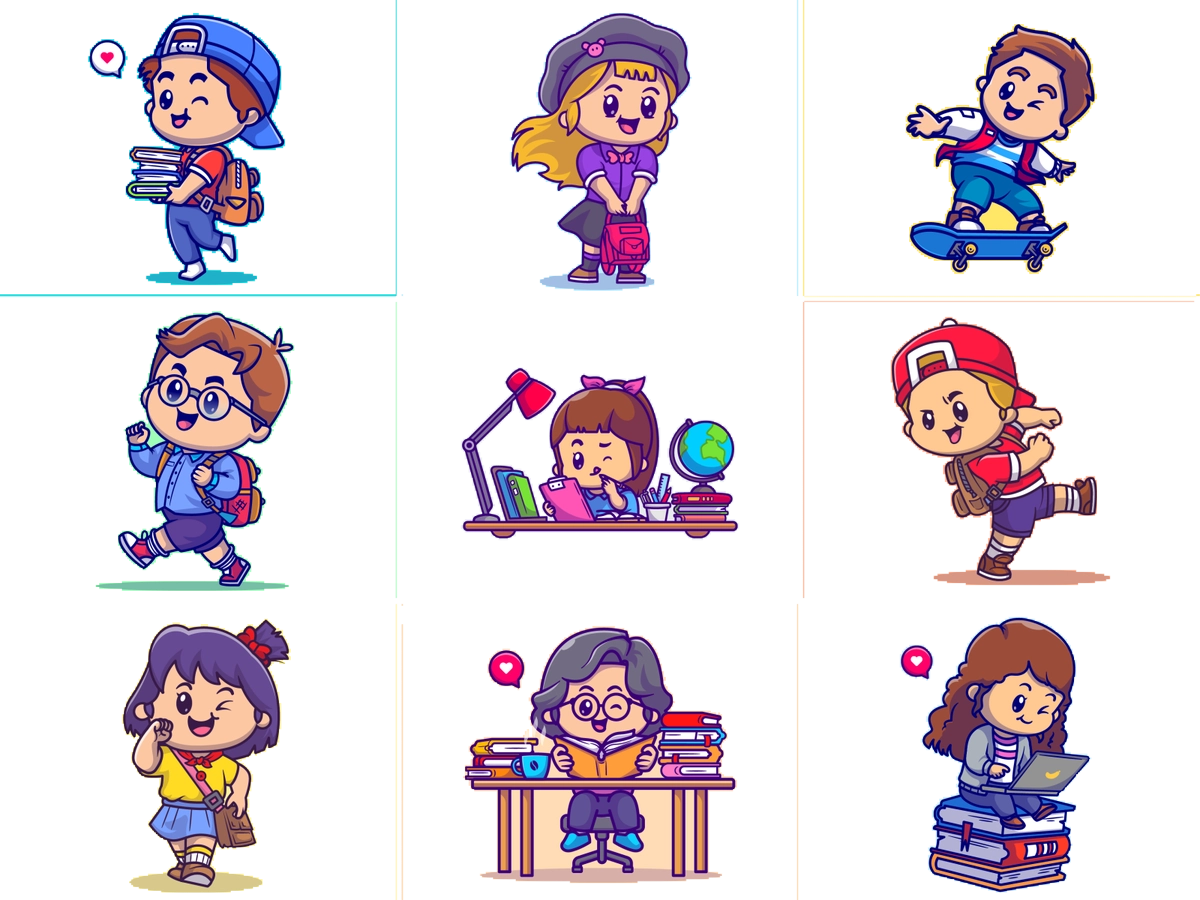 تــــــأكد
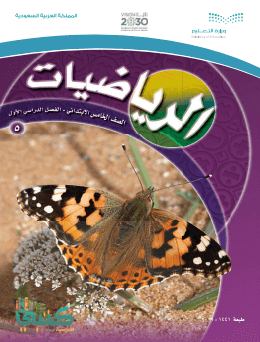 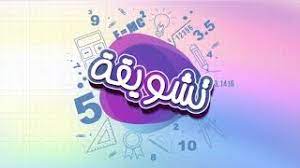 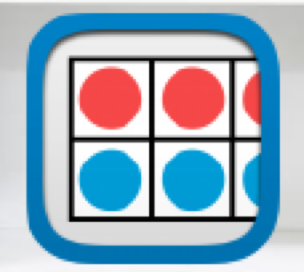 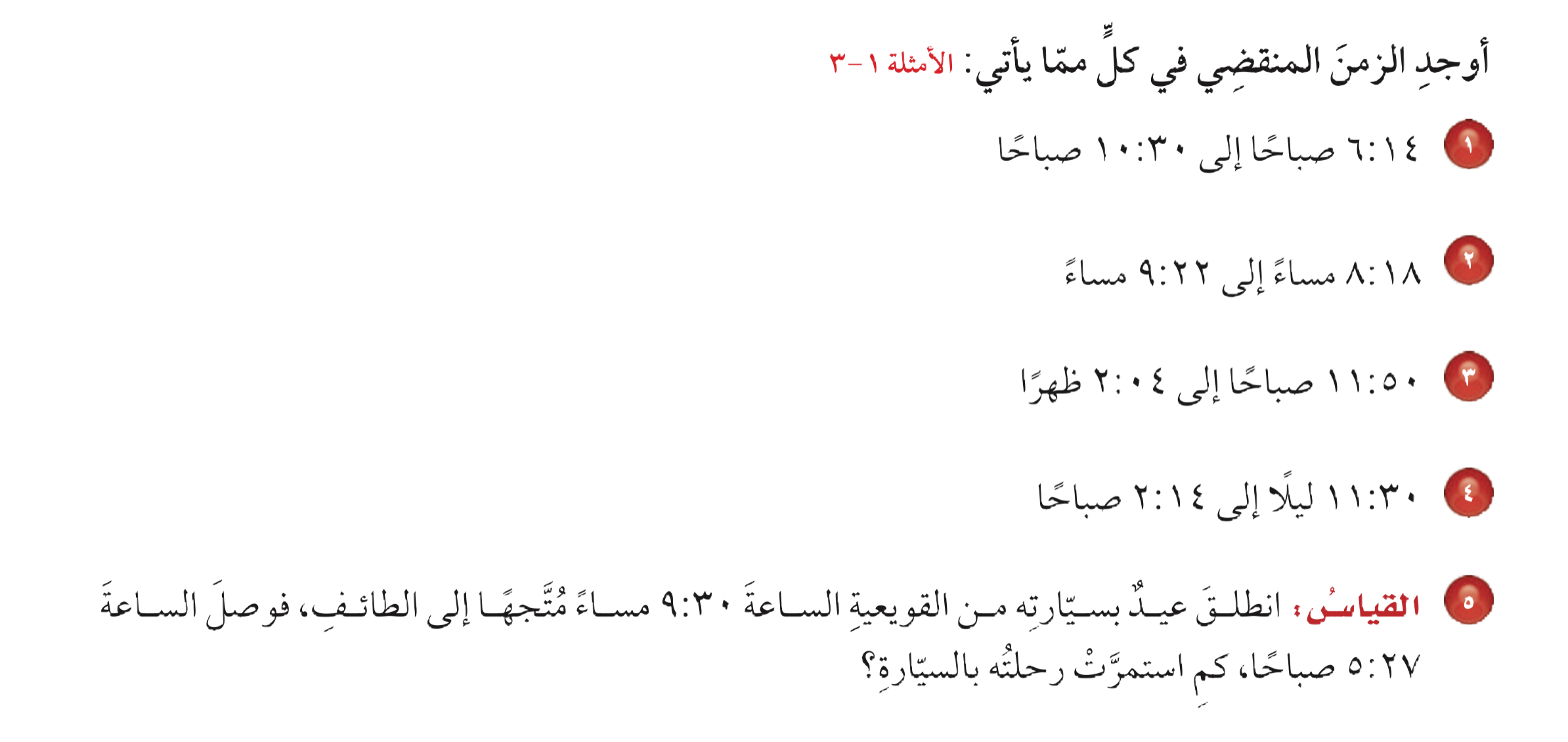 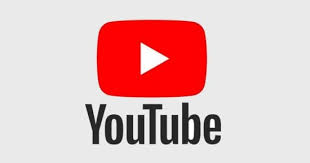 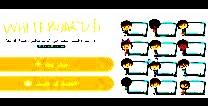 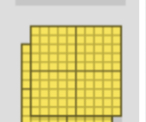 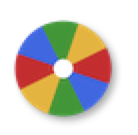 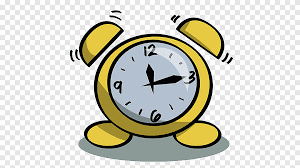 نشاط
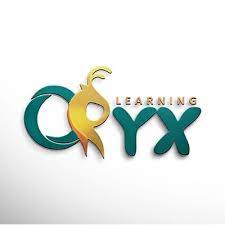 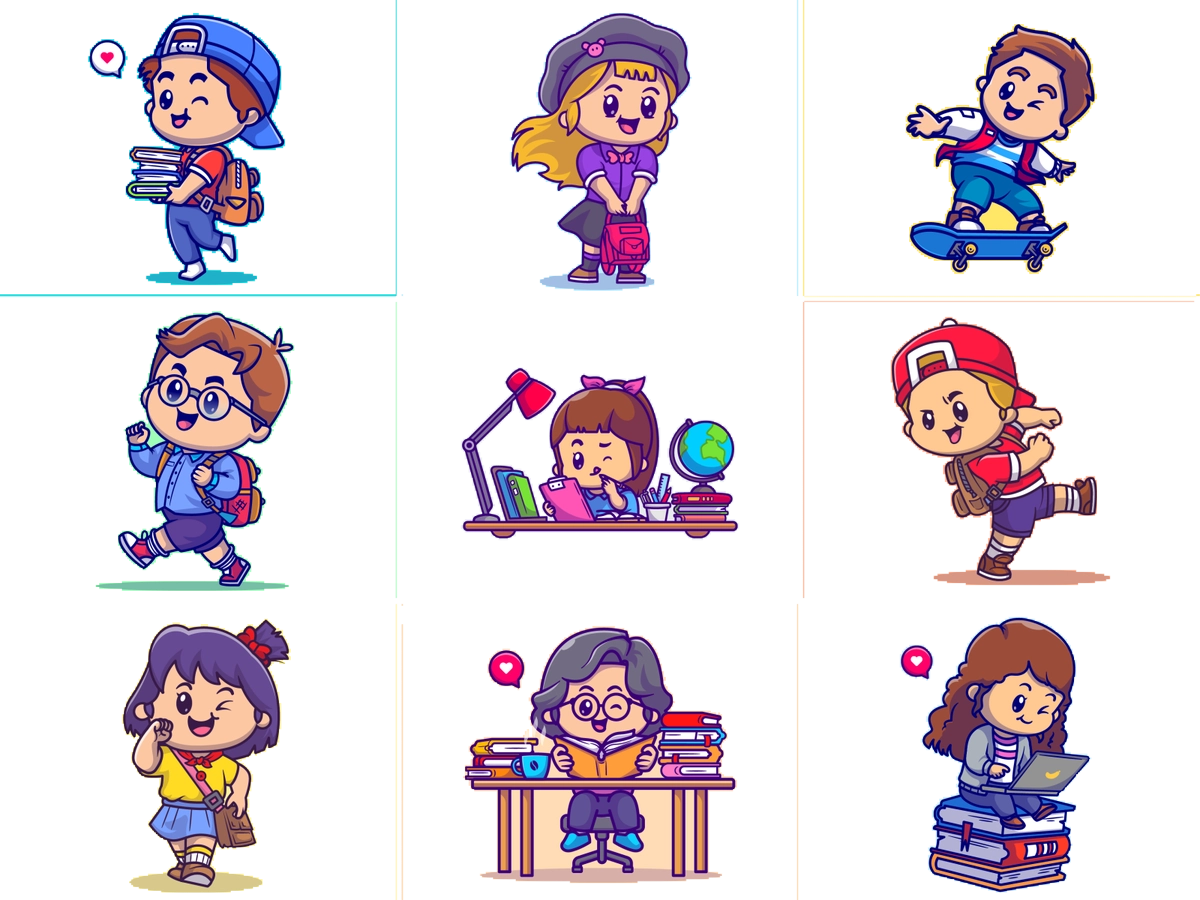 د          س
٣٠          ١٠
١٤           ٦
١٦          ٤
د          س
٢٢          ٩
١٨           ٨
٤          ١
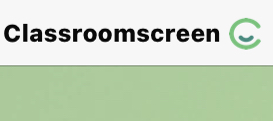 أدوات
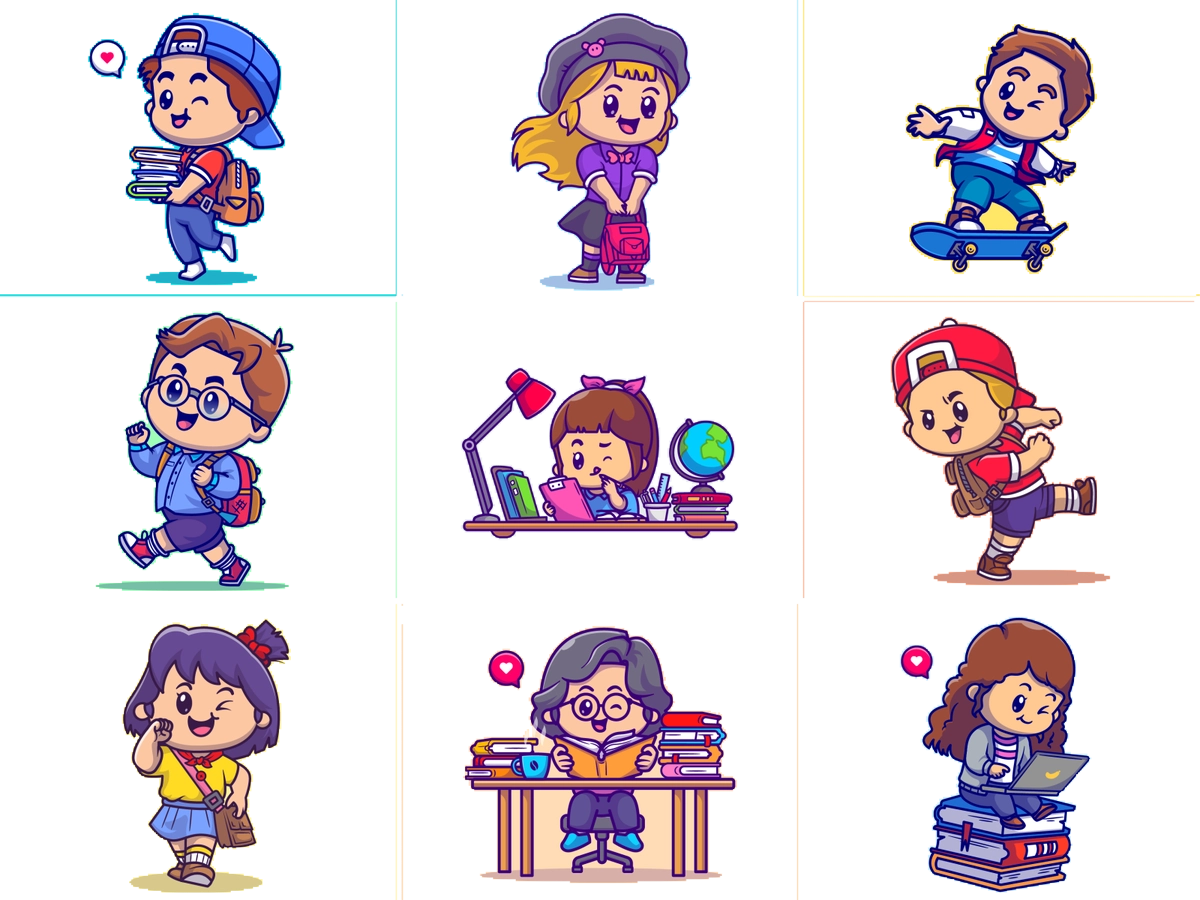 تــــــأكد
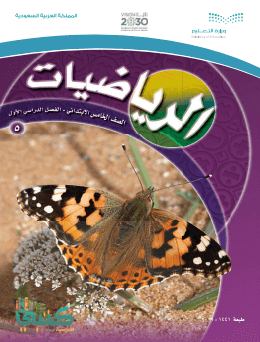 -
-
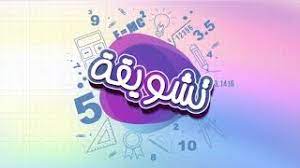 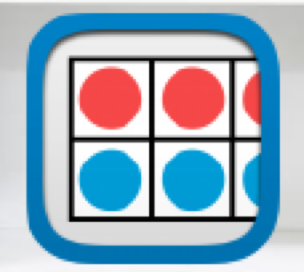 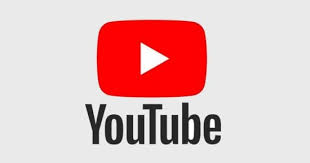 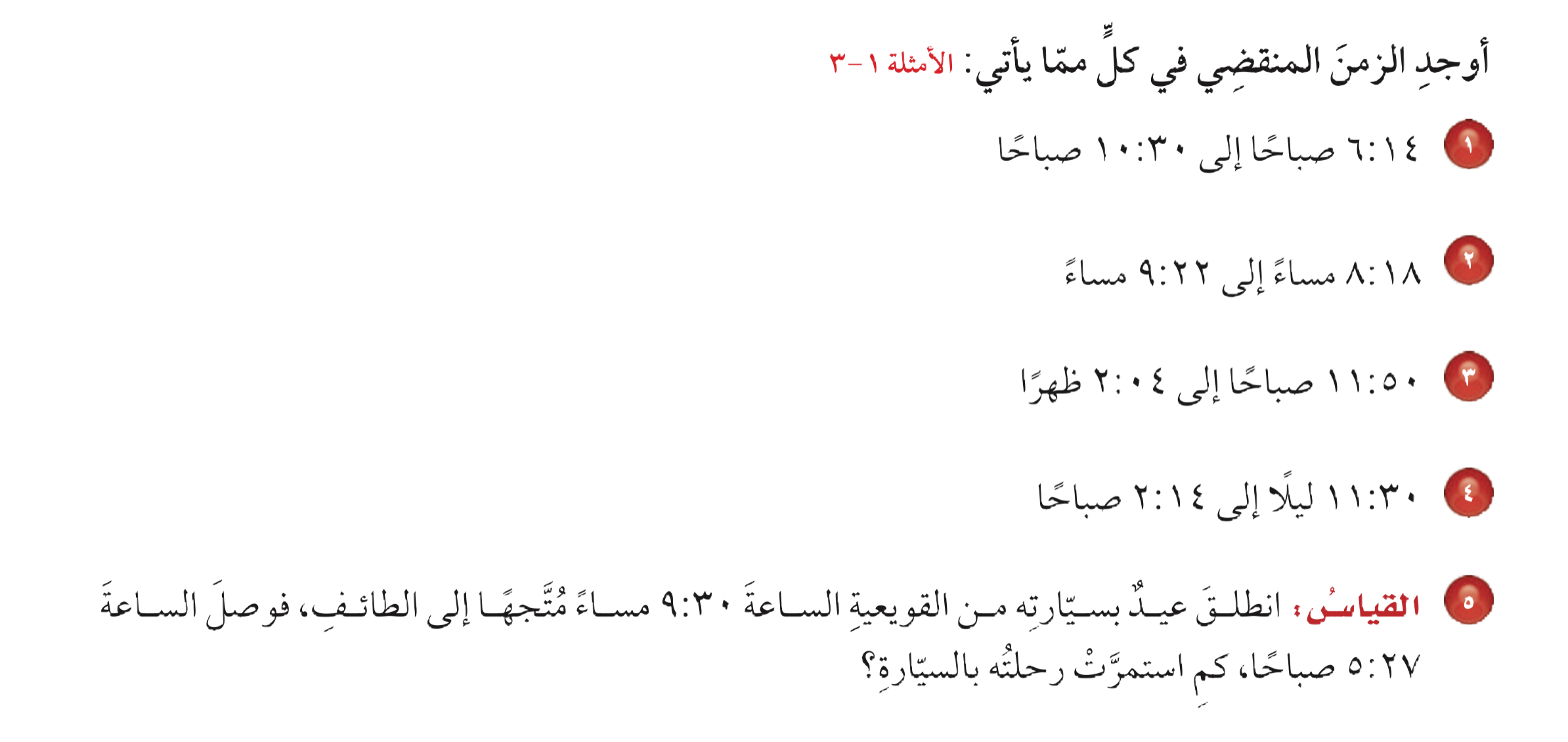 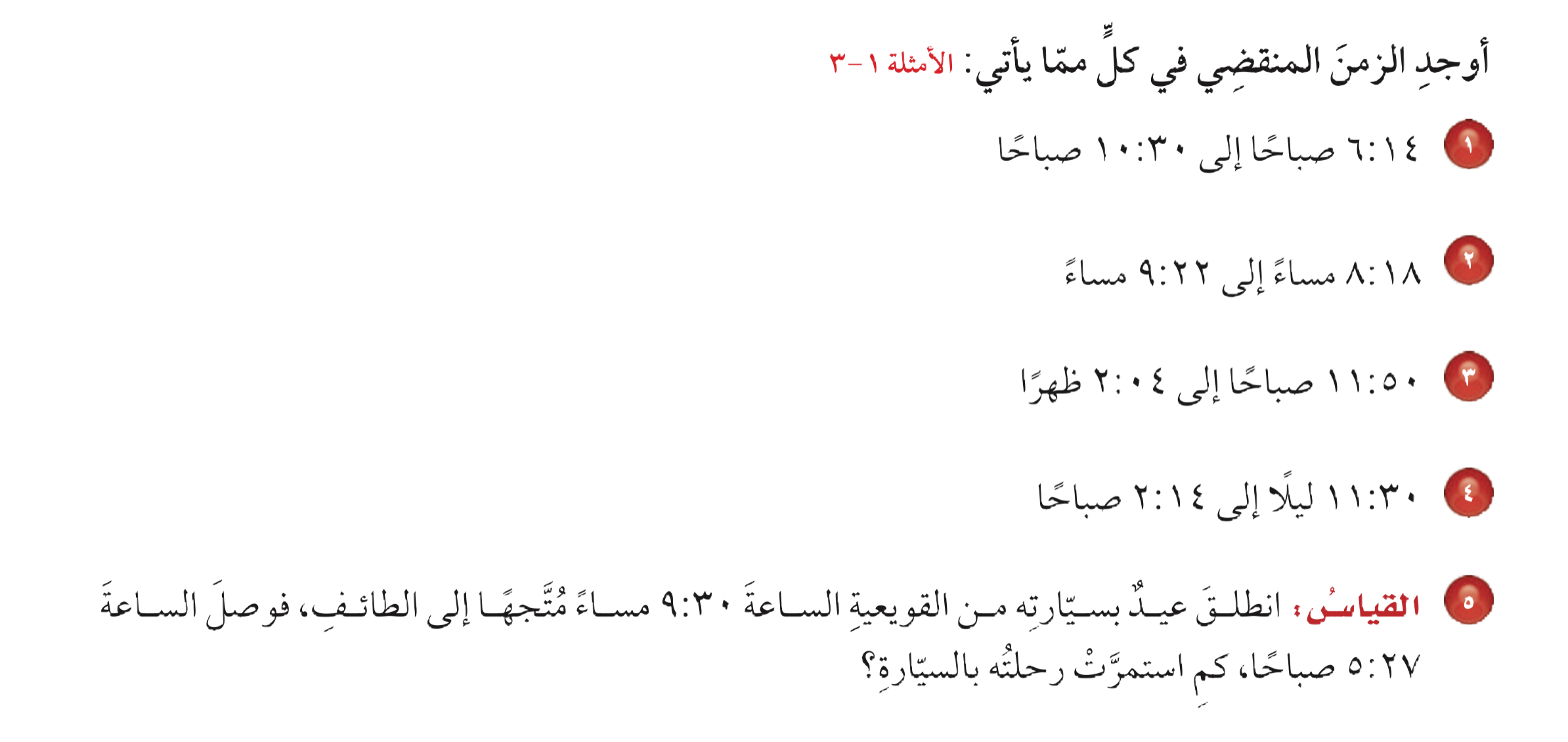 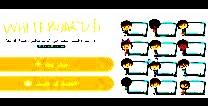 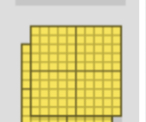 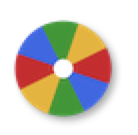 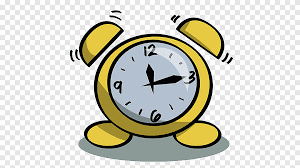 ١ ساعة وَ ٤ دقائق
٤ ساعات وَ ١٦ دقيقة
نشاط
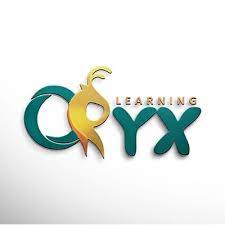 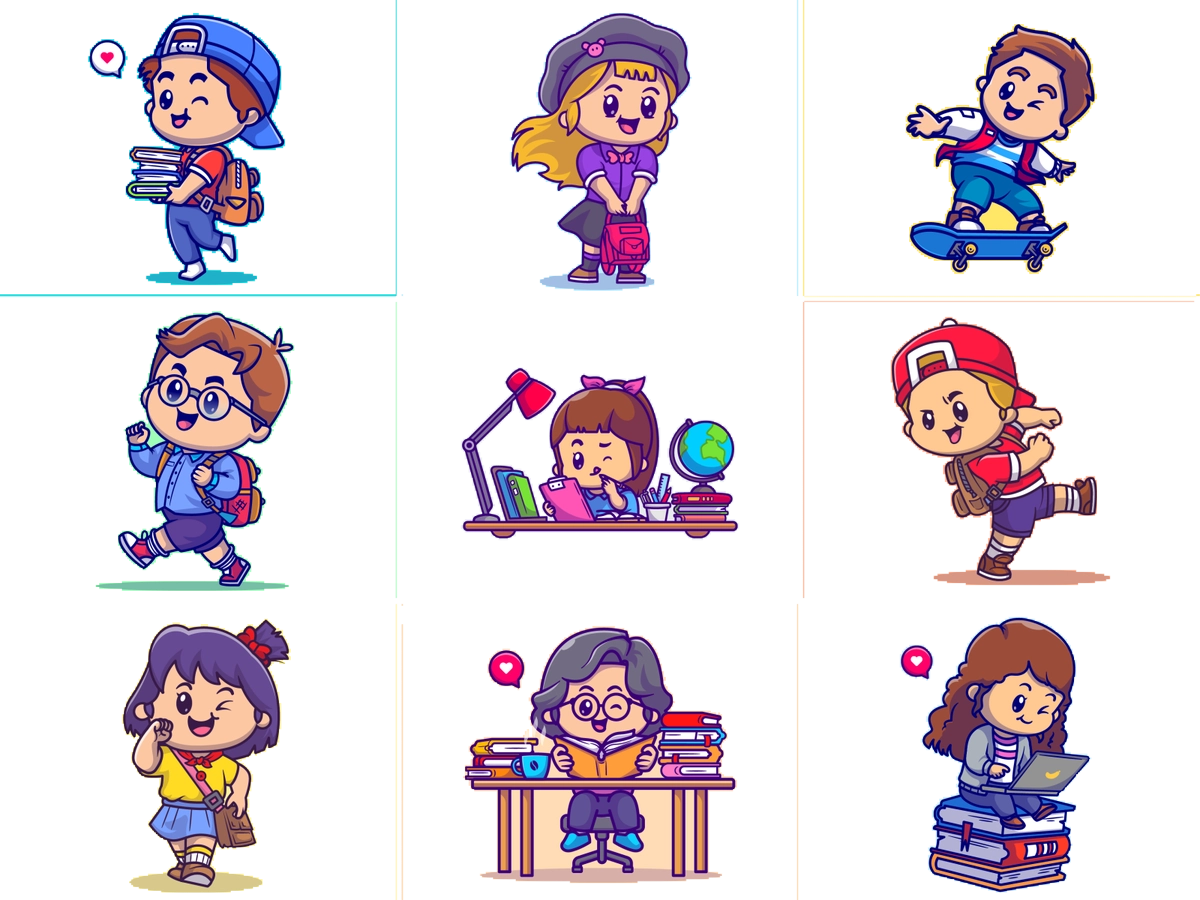 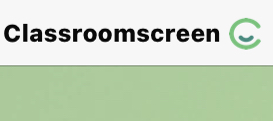 أدوات
الحل
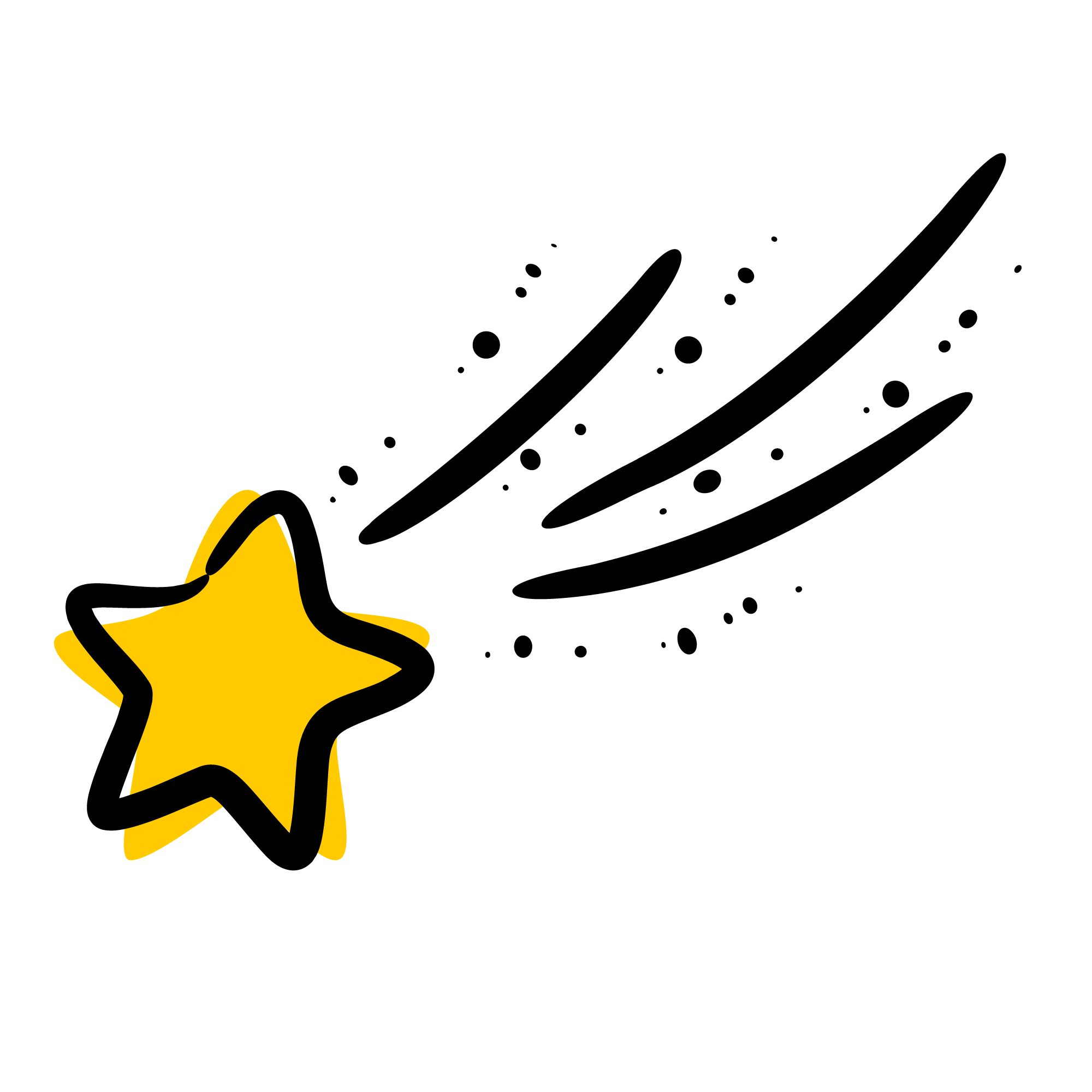 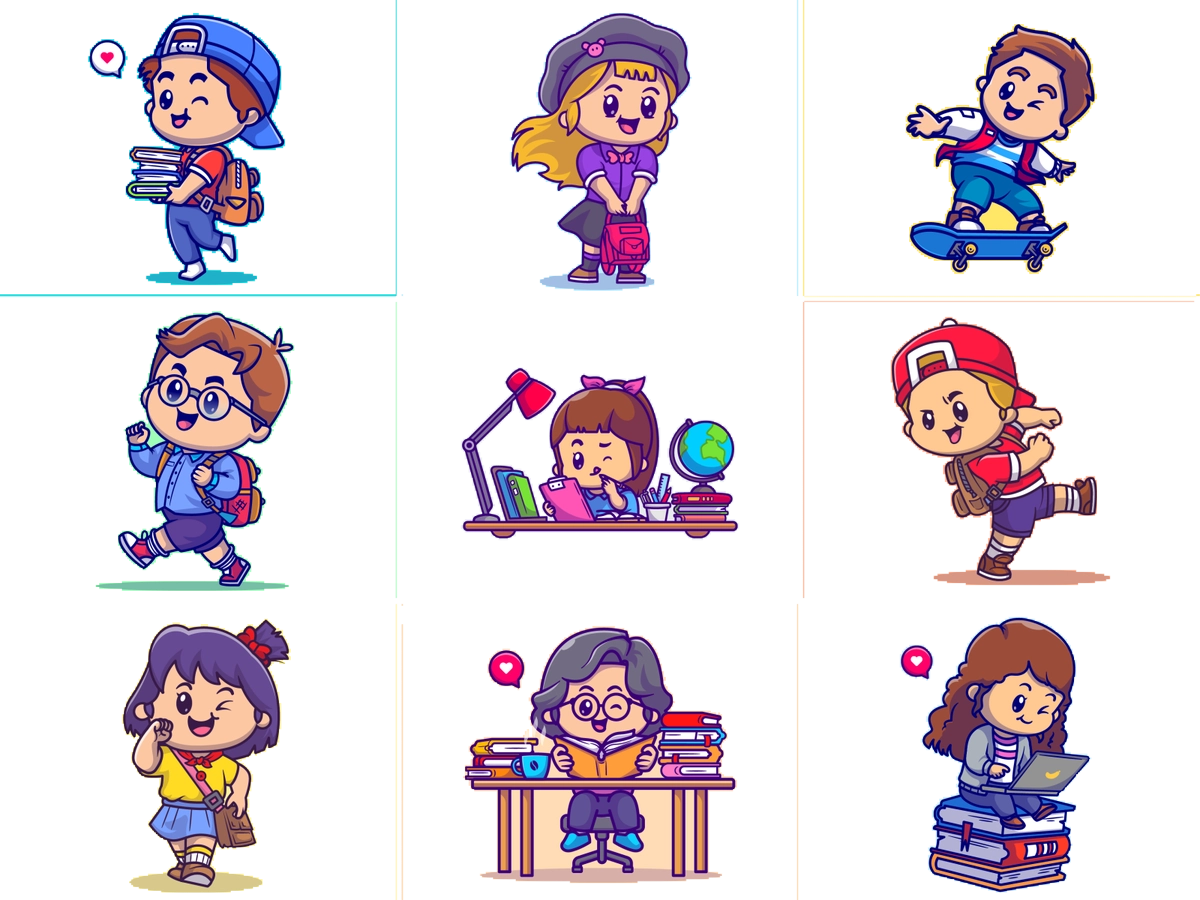 تــــــأكد
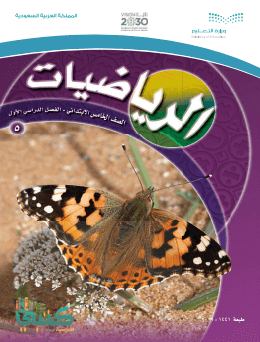 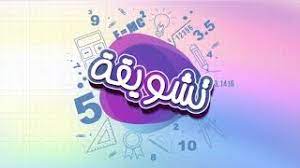 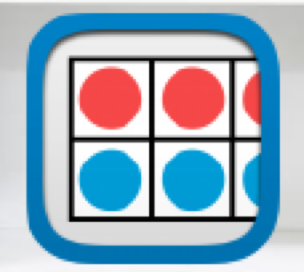 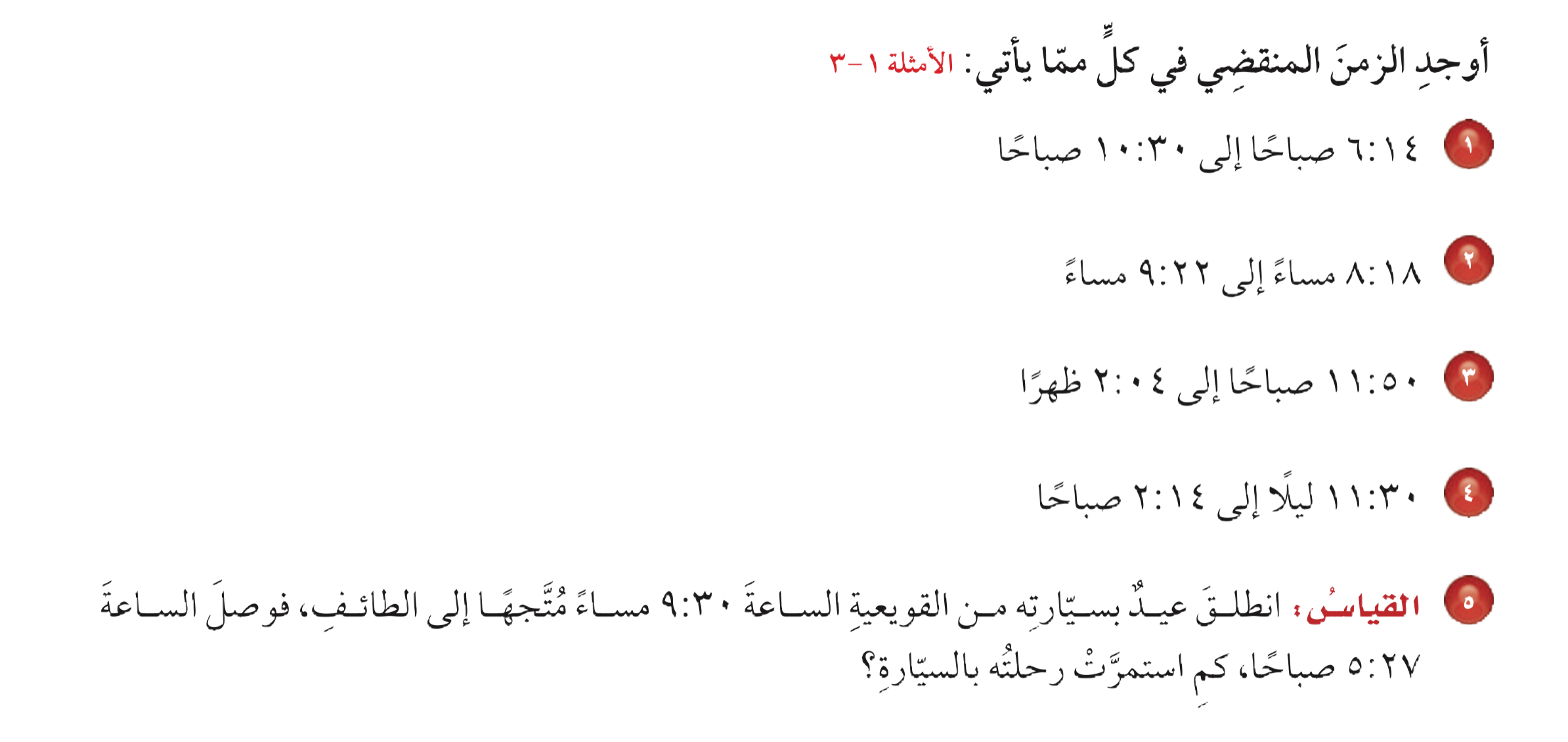 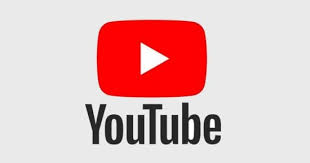 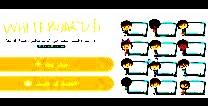 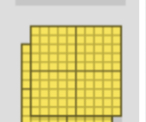 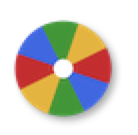 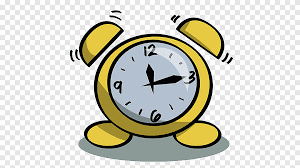 نشاط
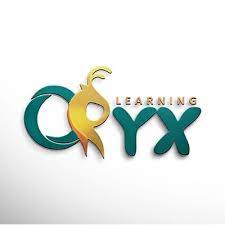 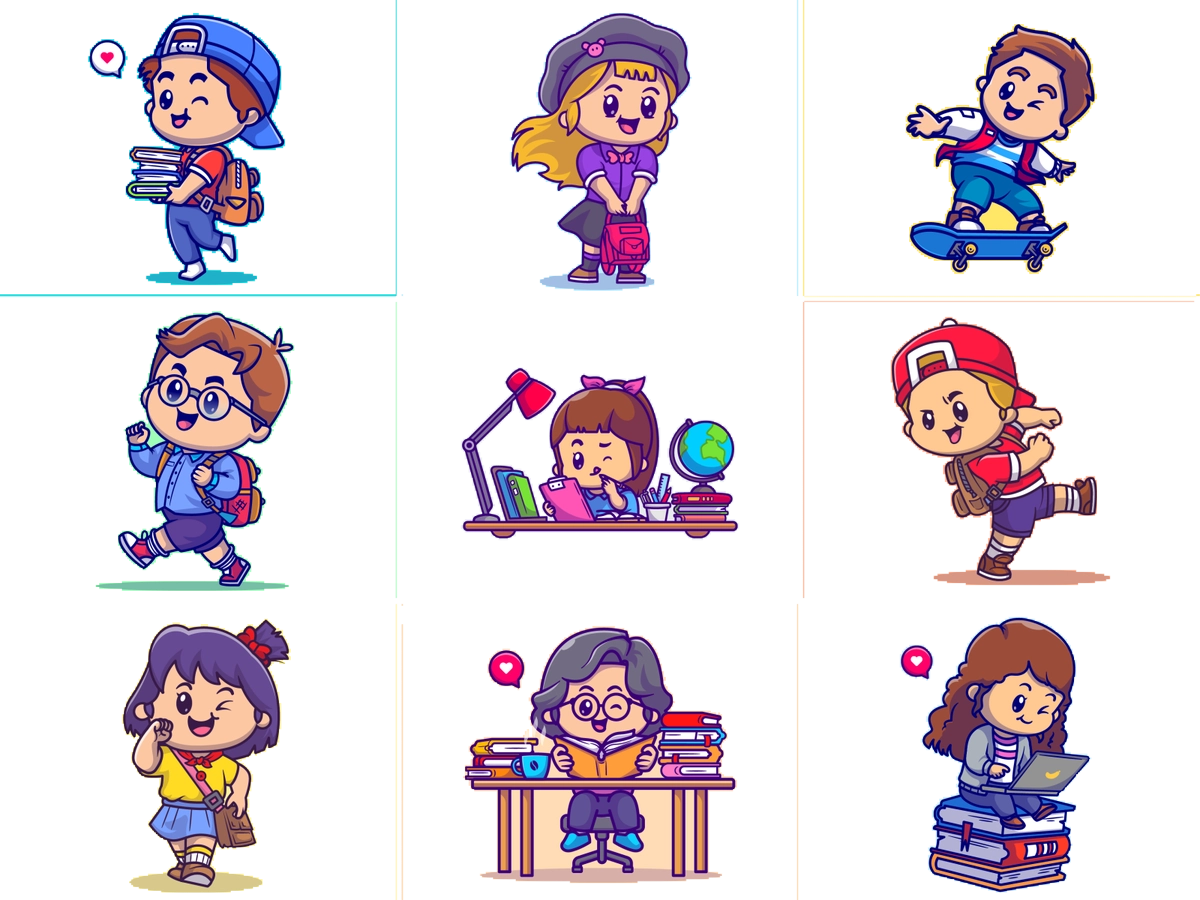 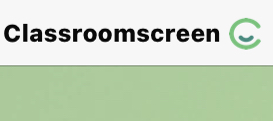 أدوات
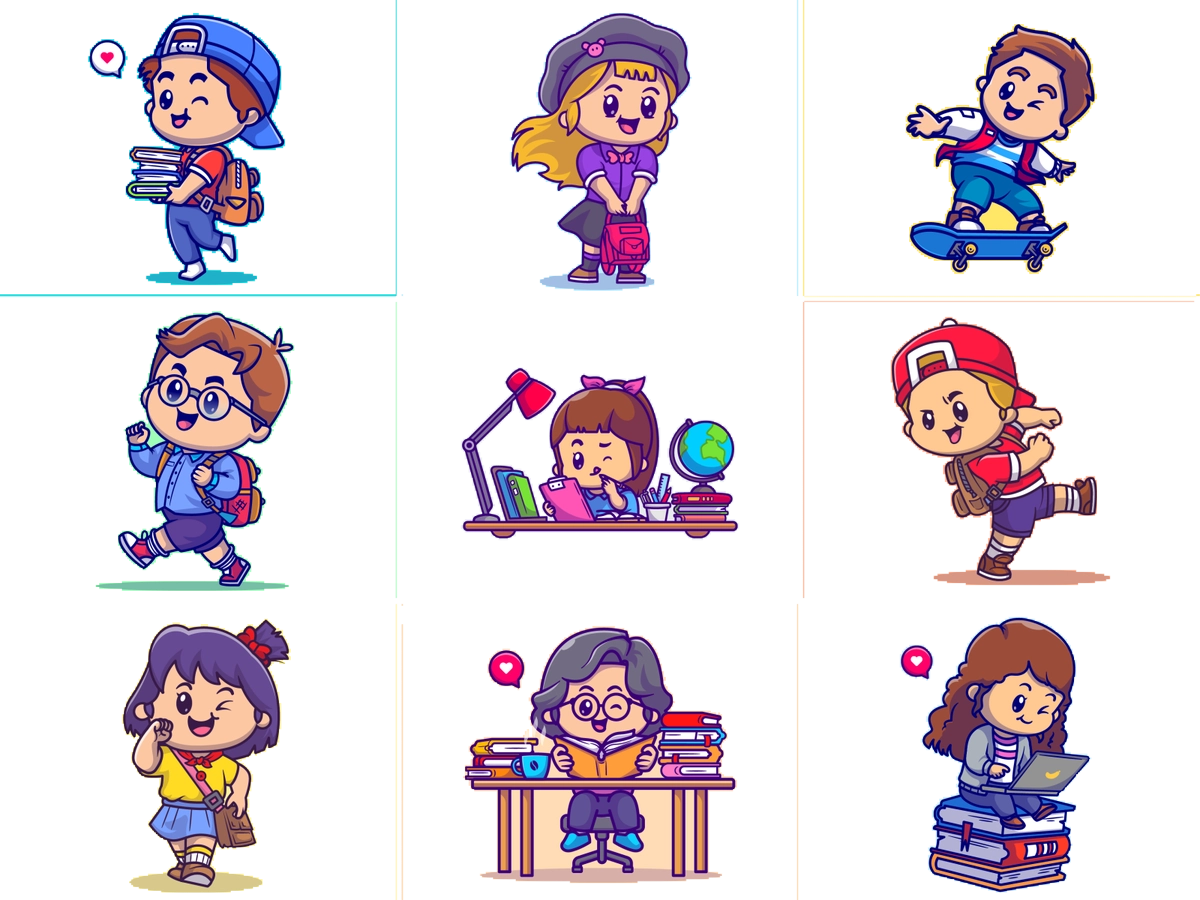 تــــــأكد
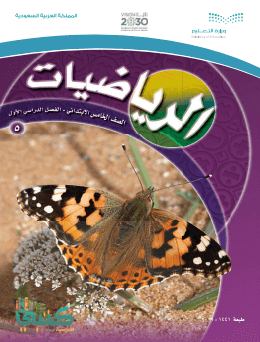 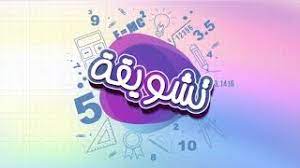 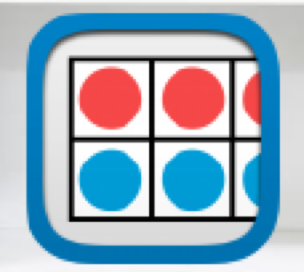 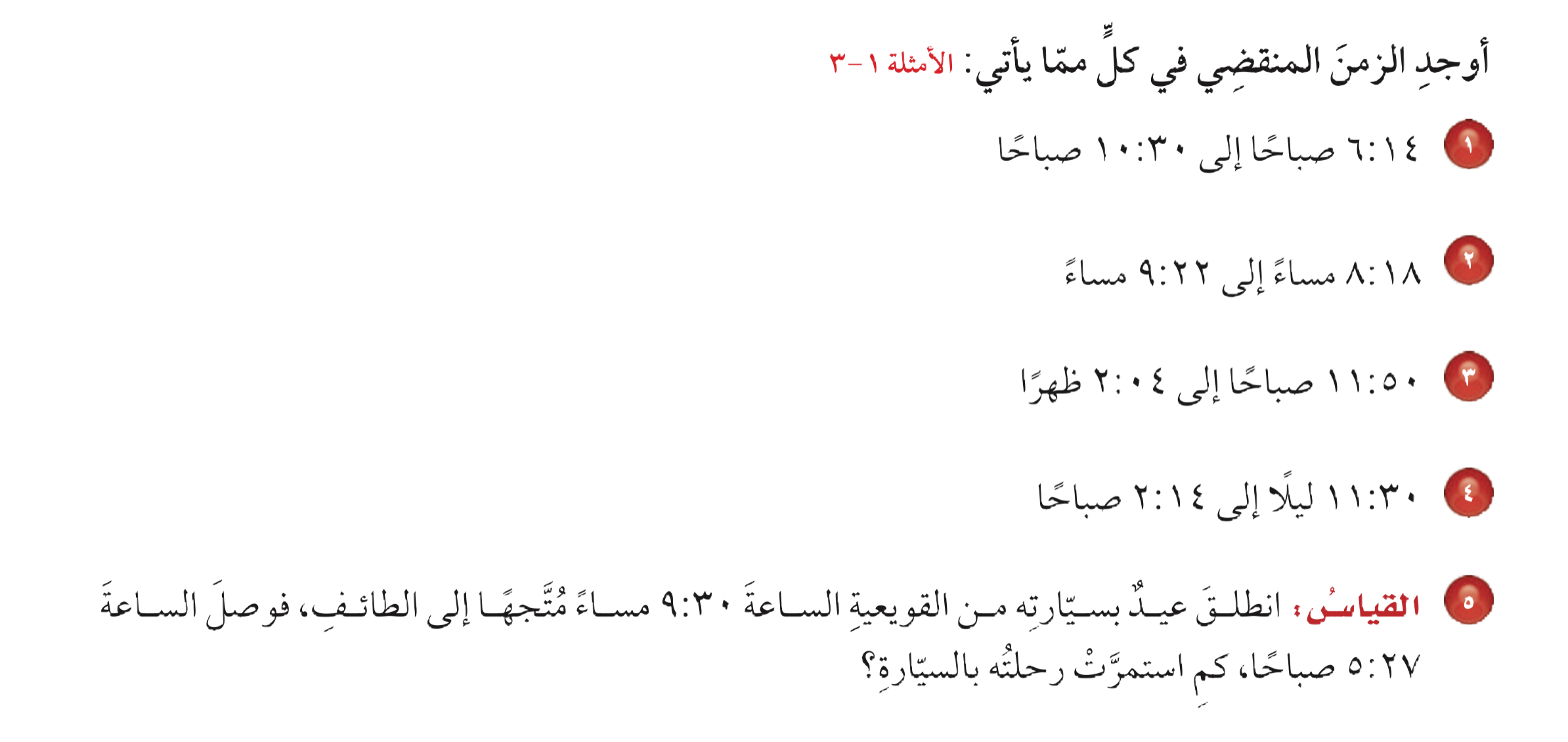 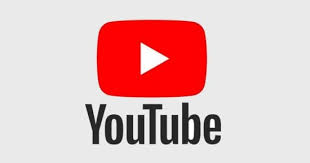 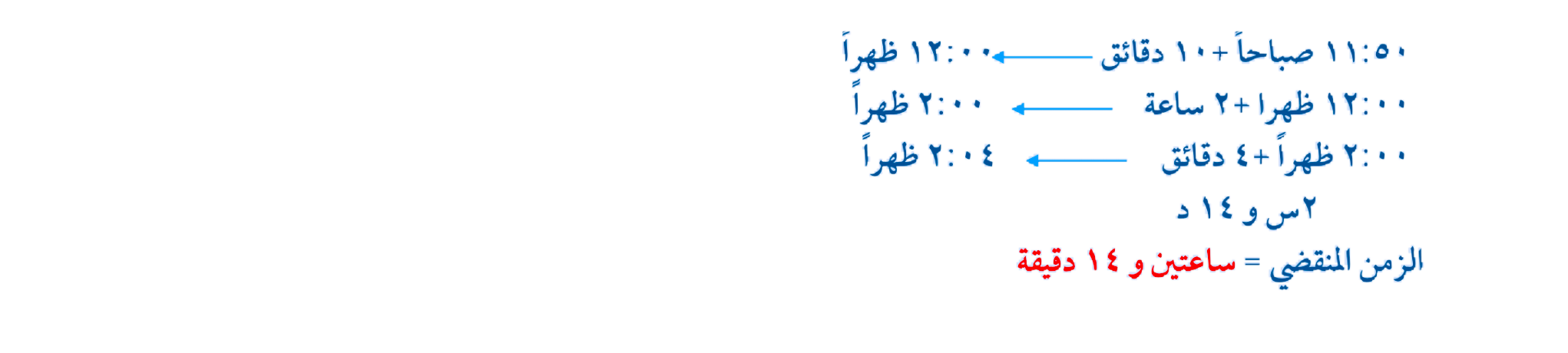 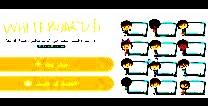 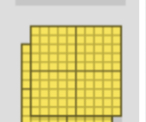 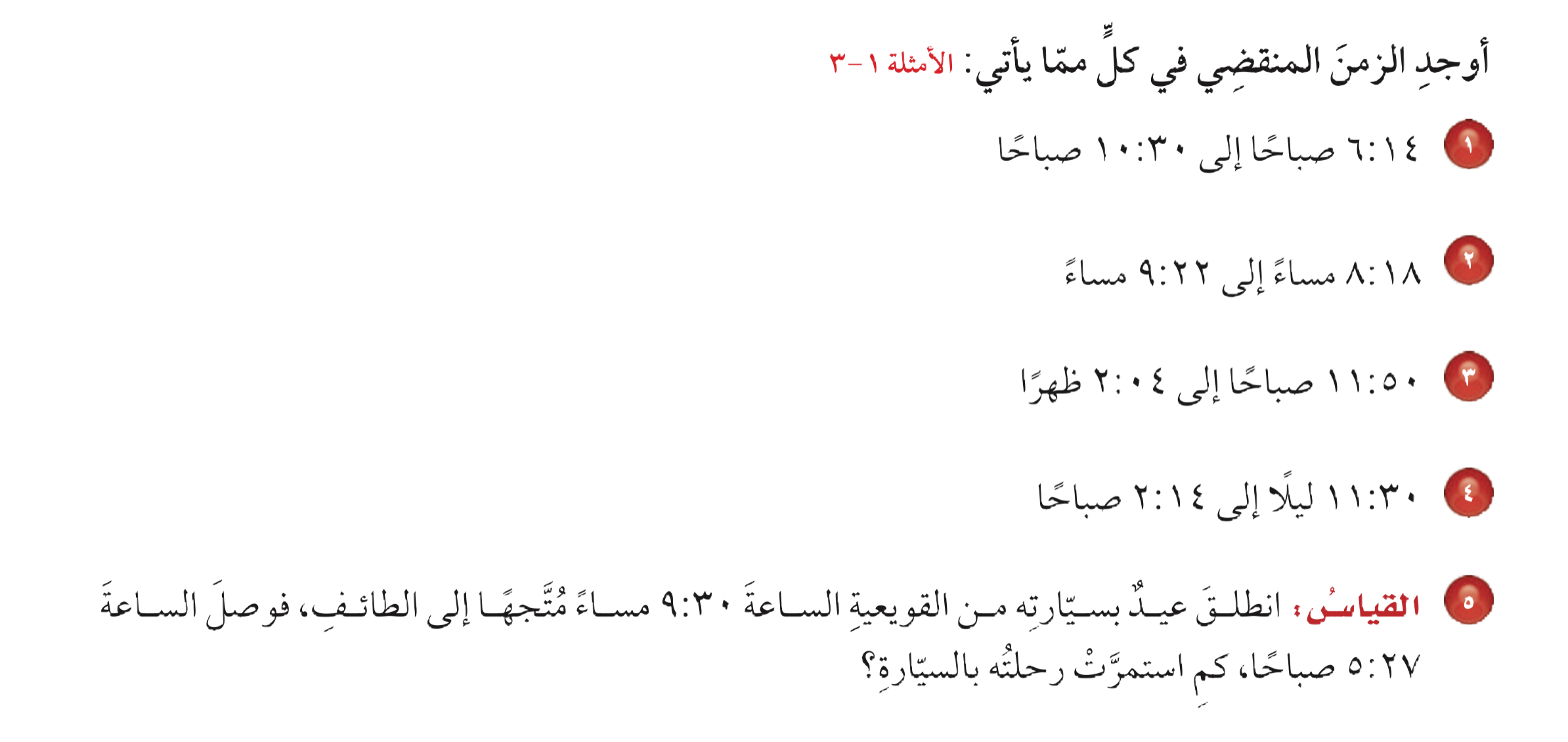 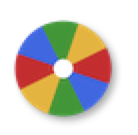 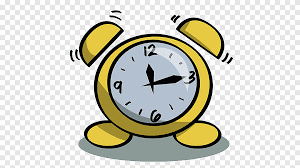 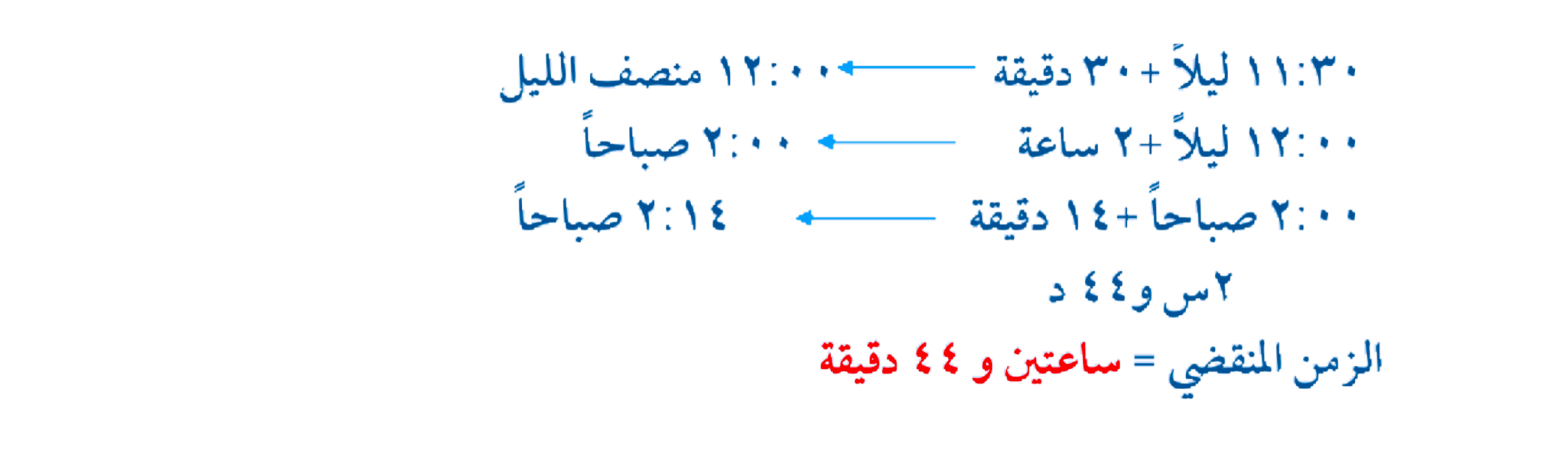 نشاط
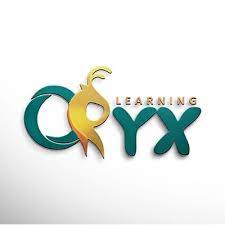 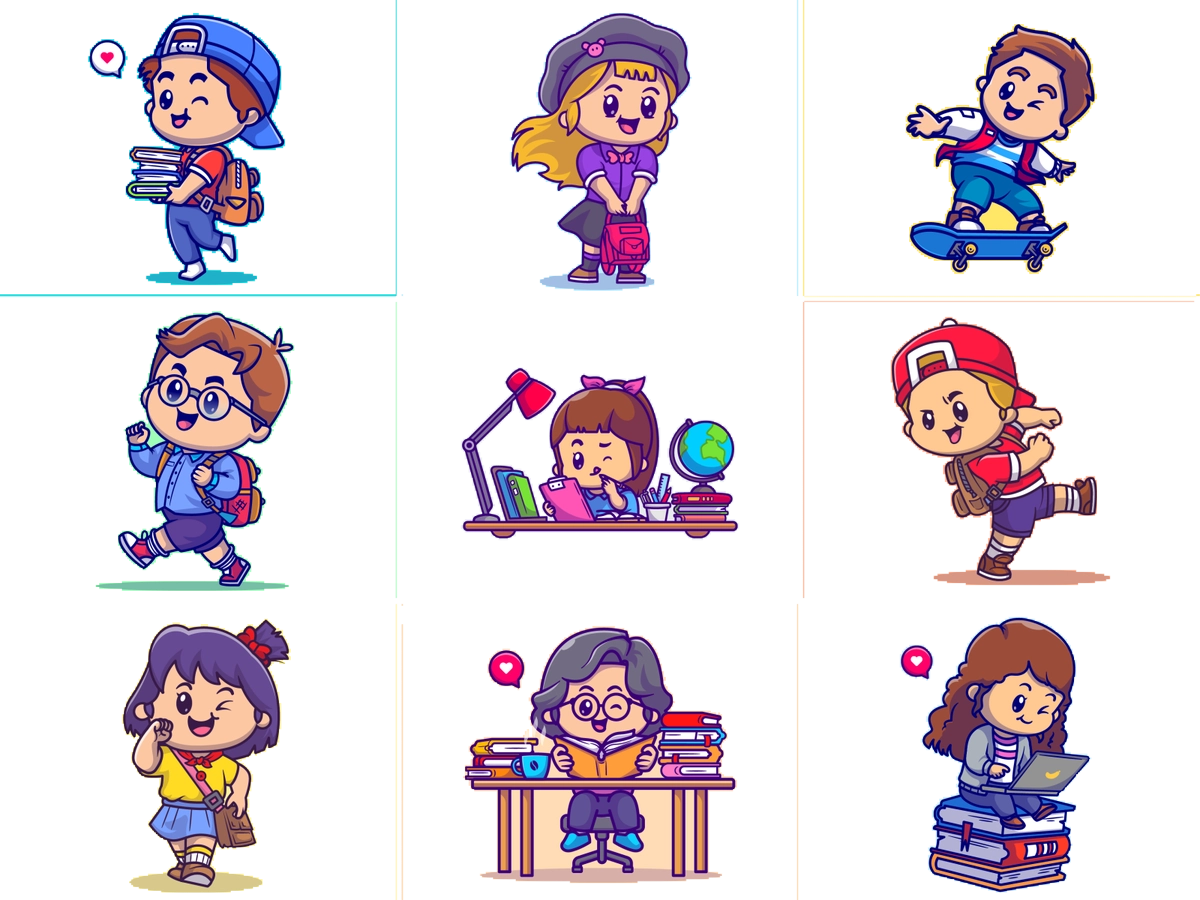 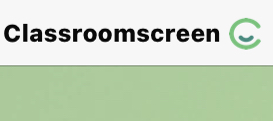 أدوات
الحل
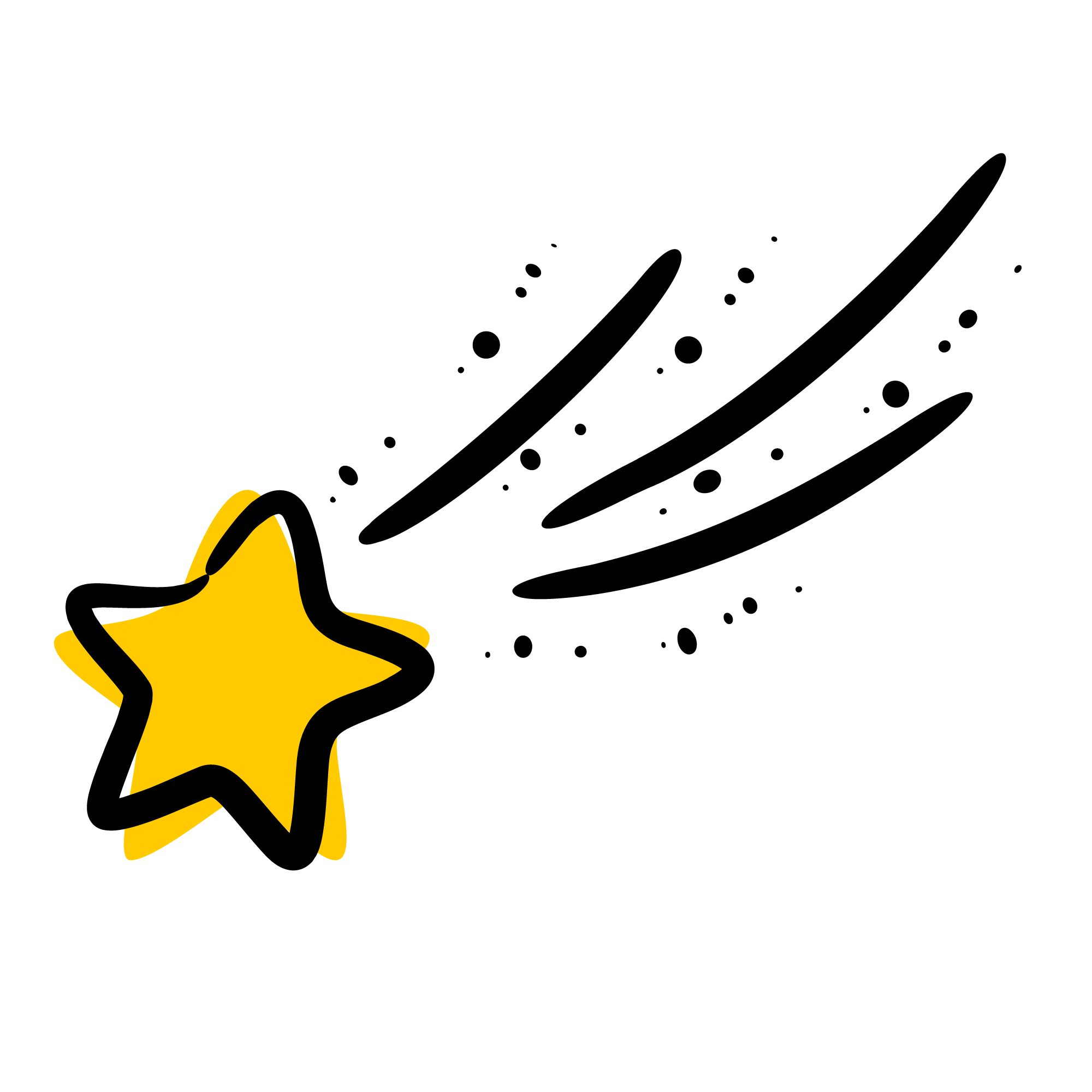 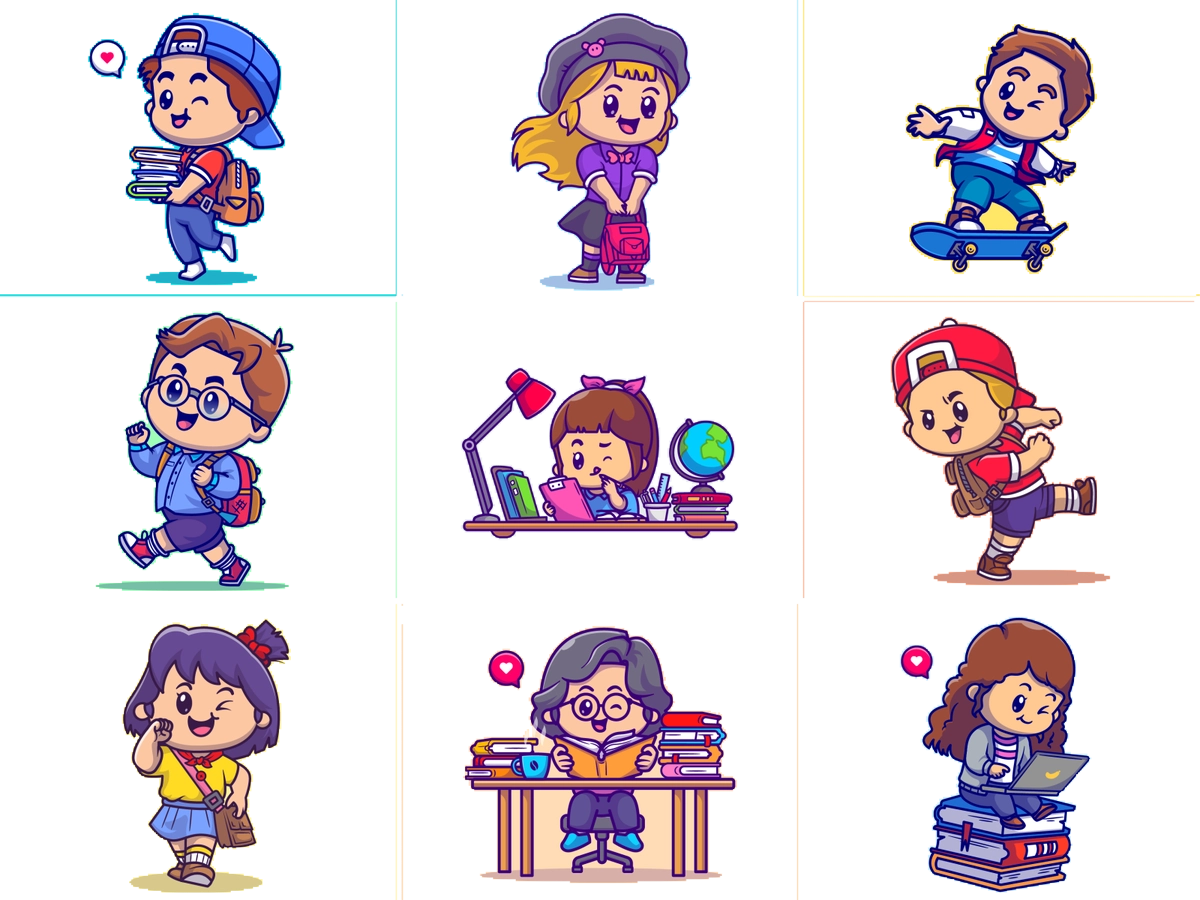 تــــــأكد
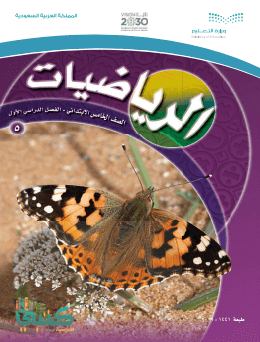 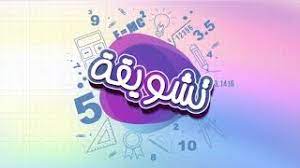 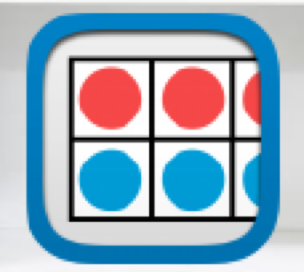 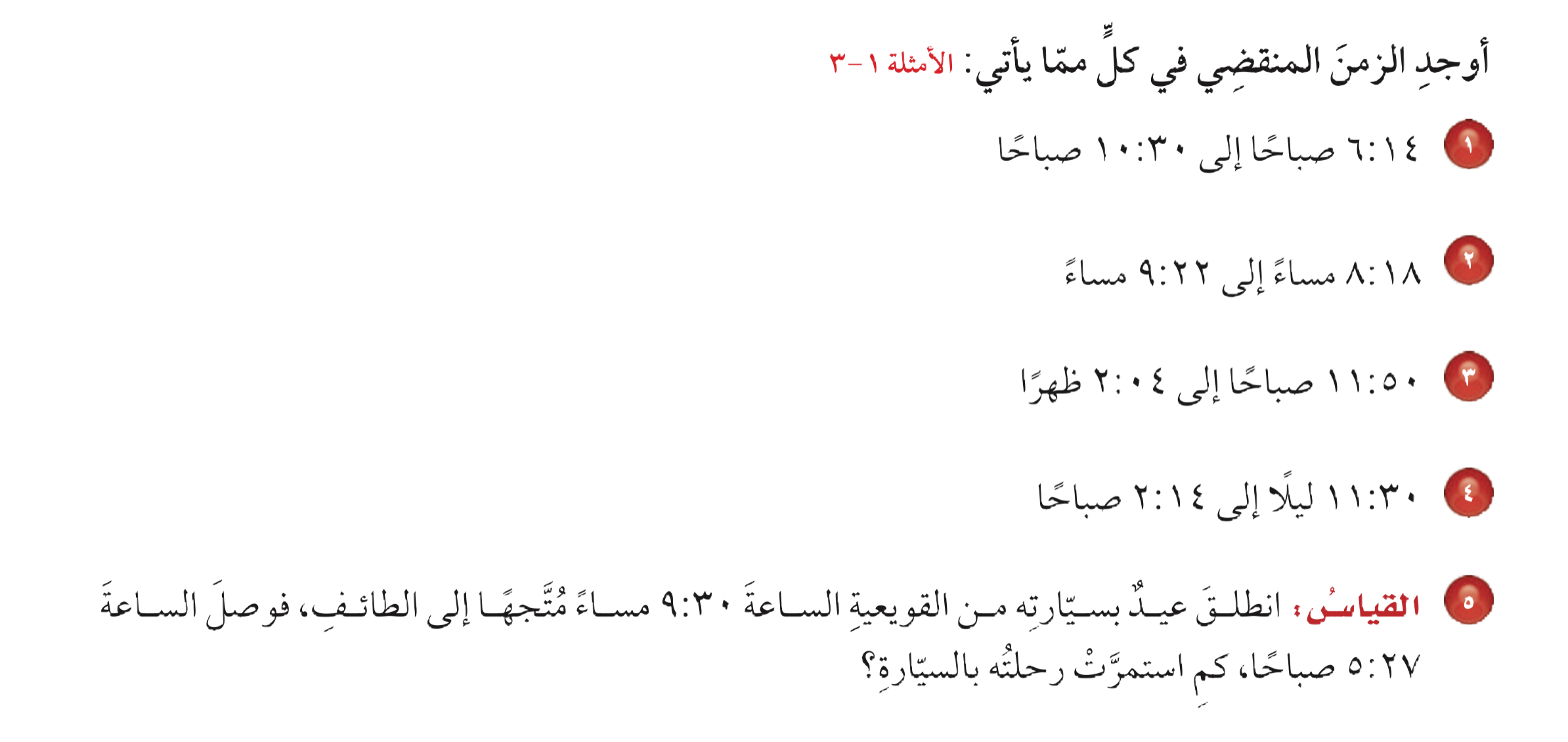 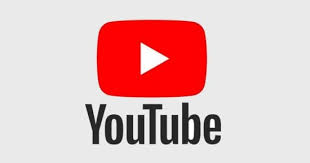 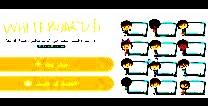 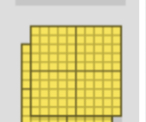 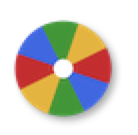 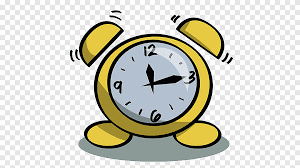 نشاط
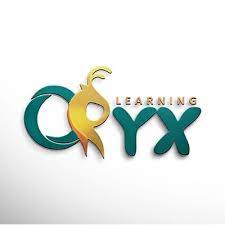 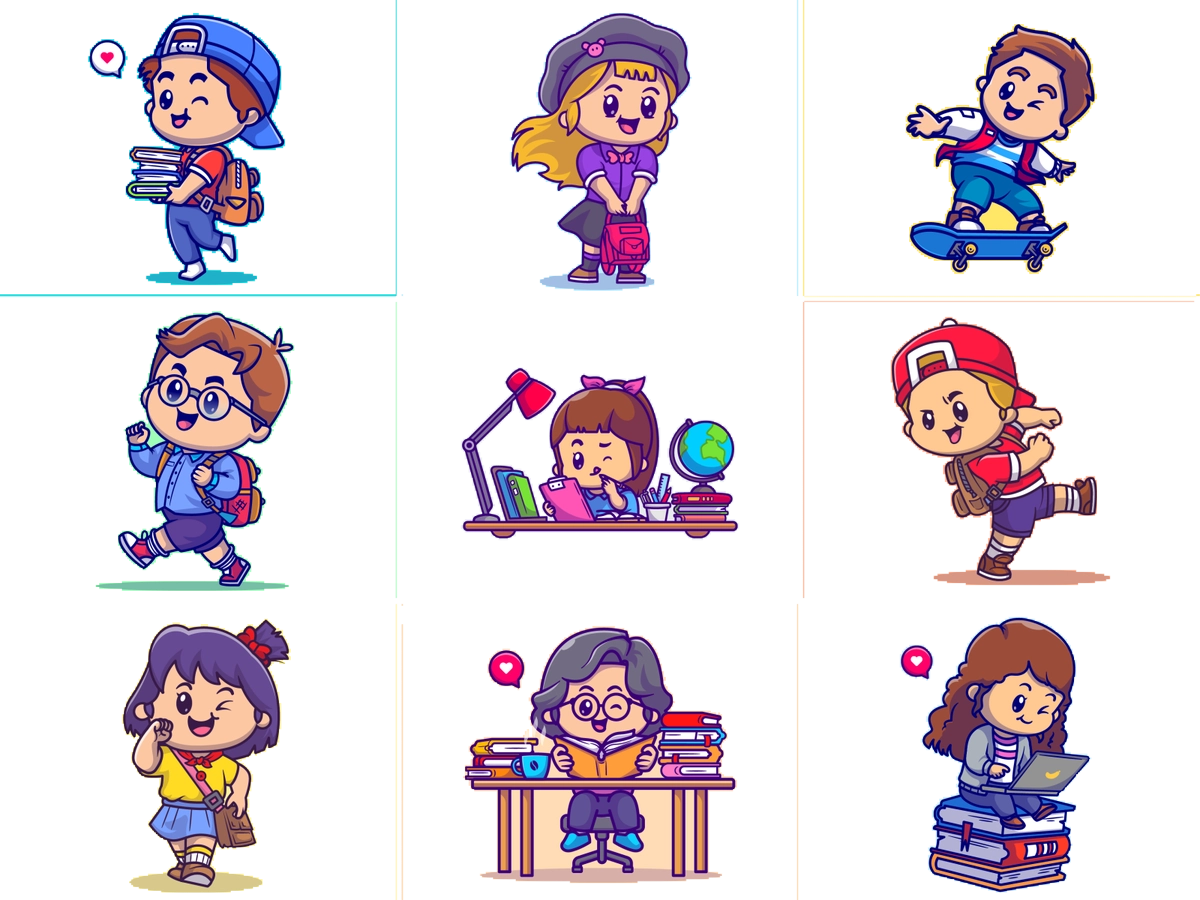 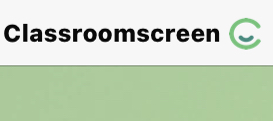 أدوات
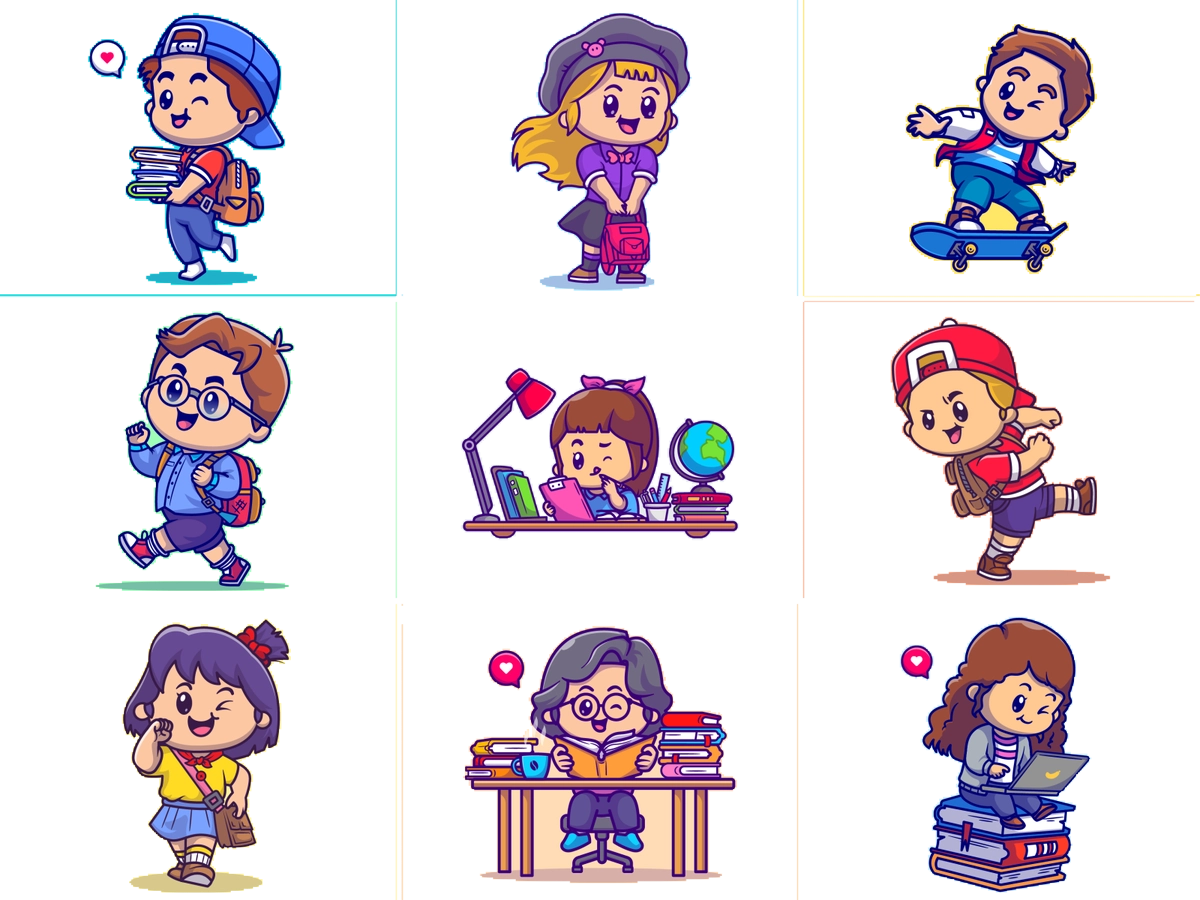 تــــــأكد
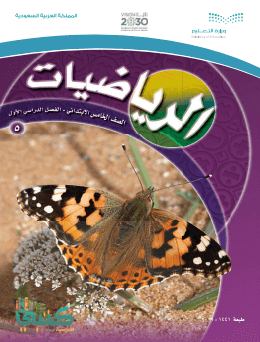 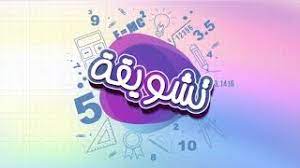 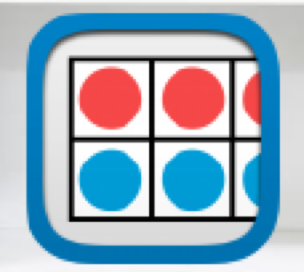 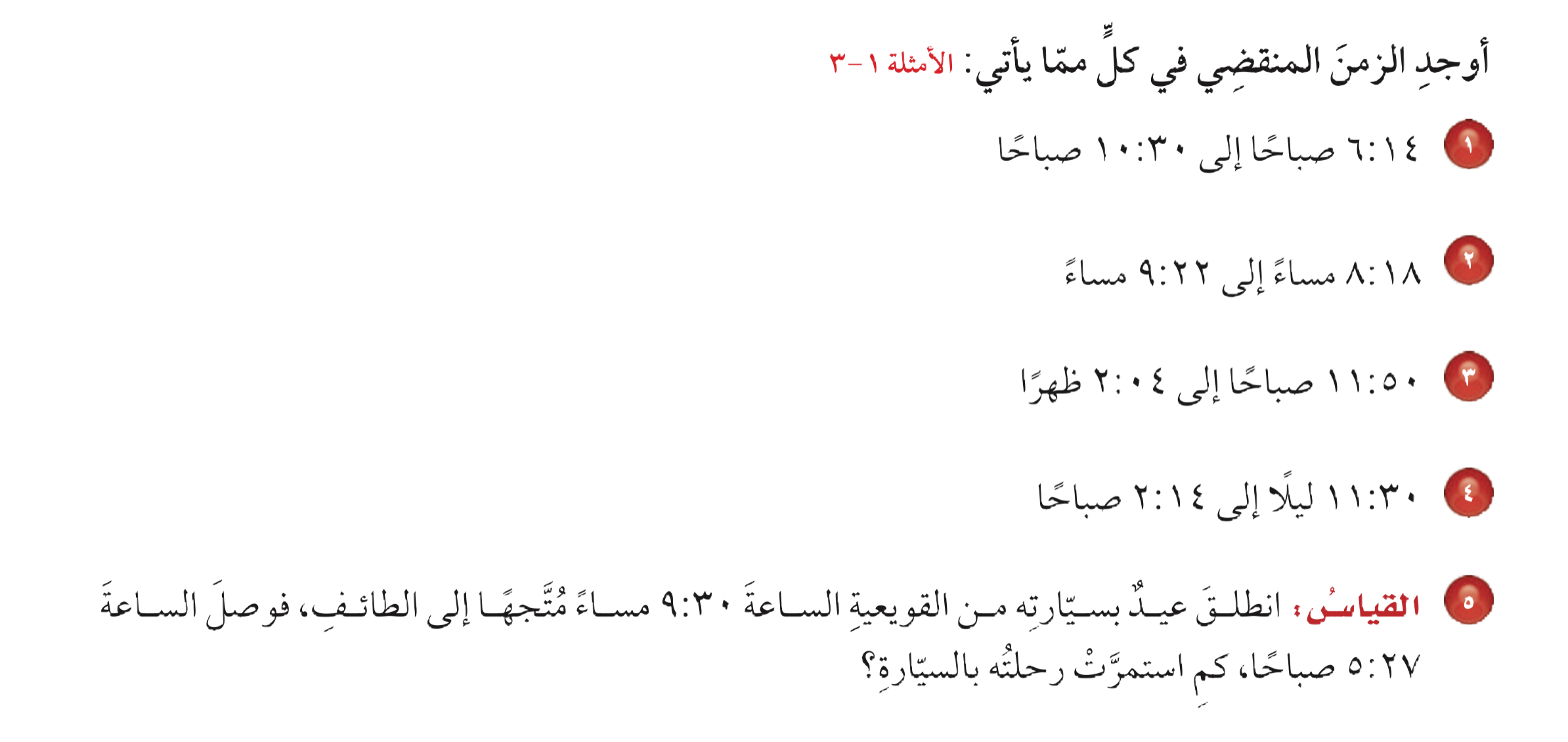 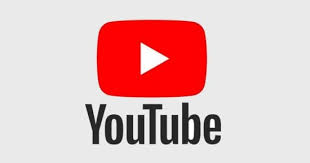 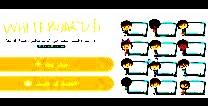 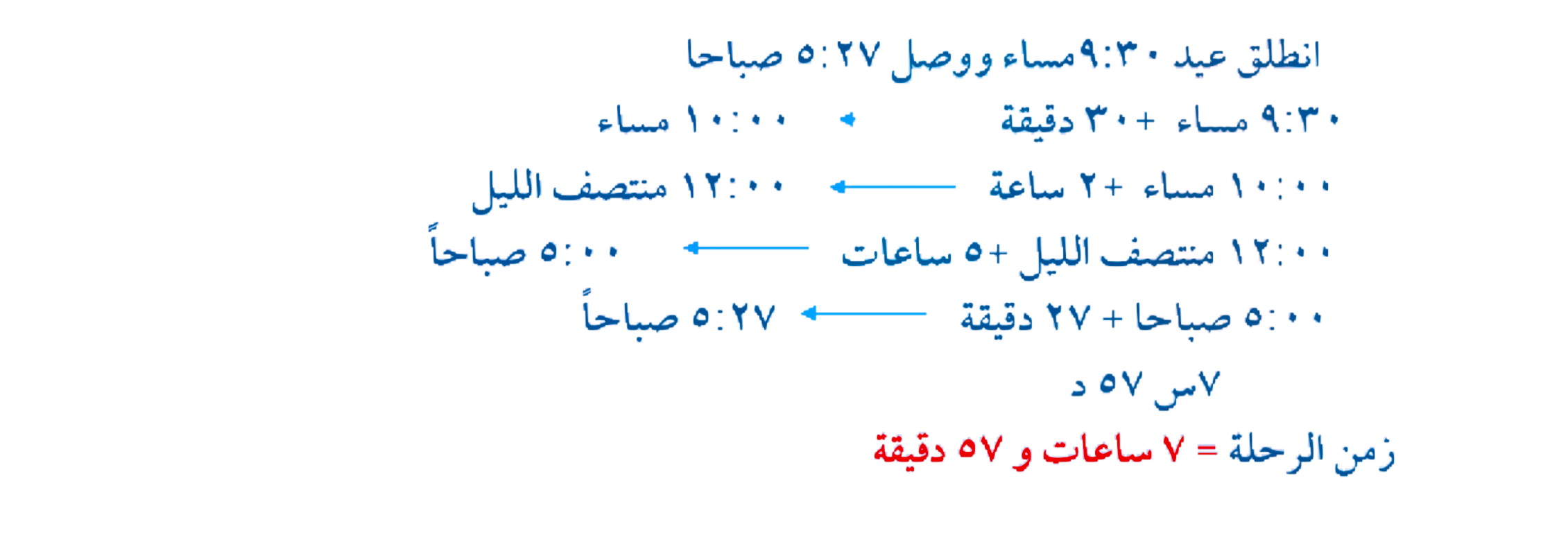 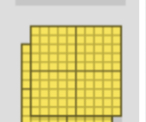 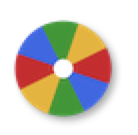 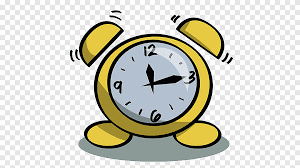 نشاط
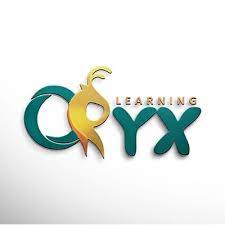 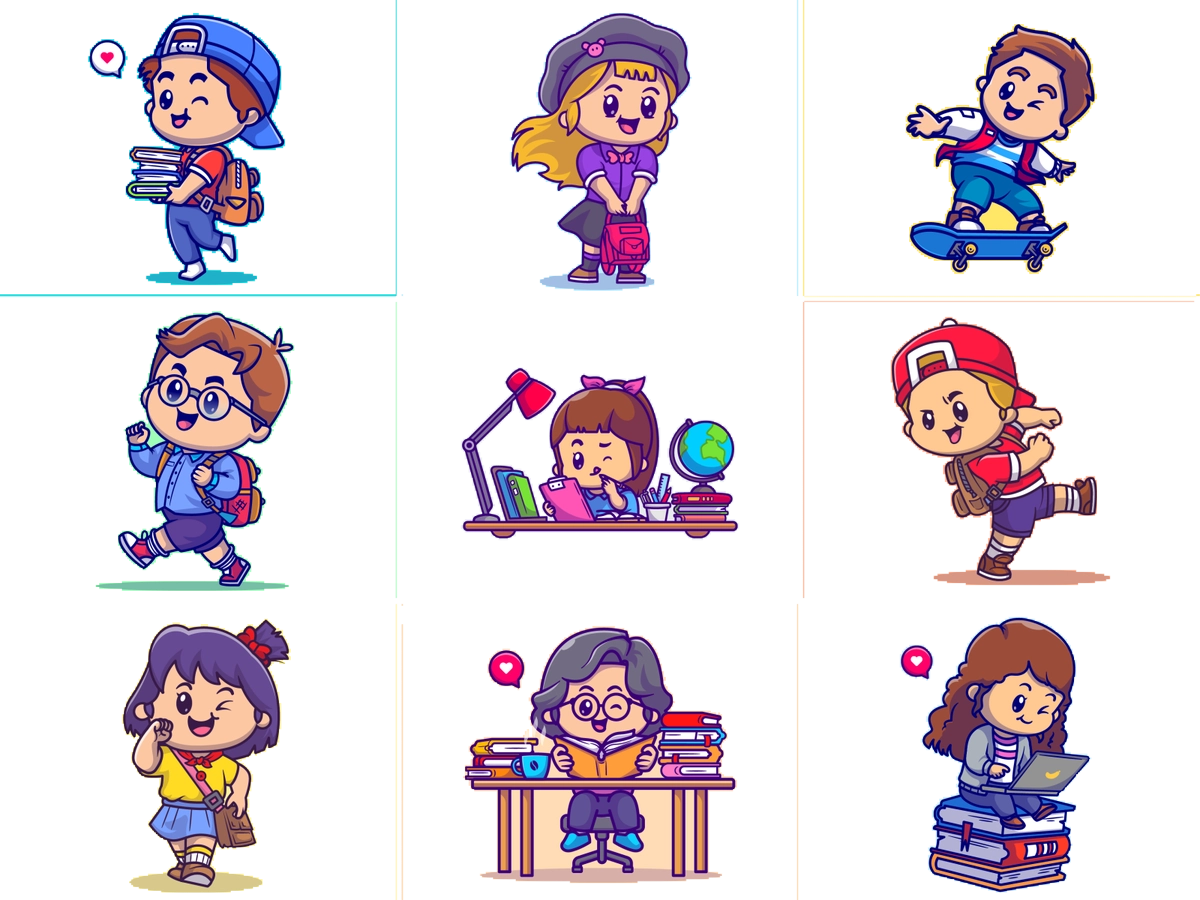 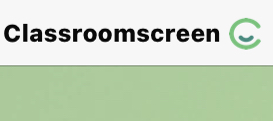 أدوات
الحل
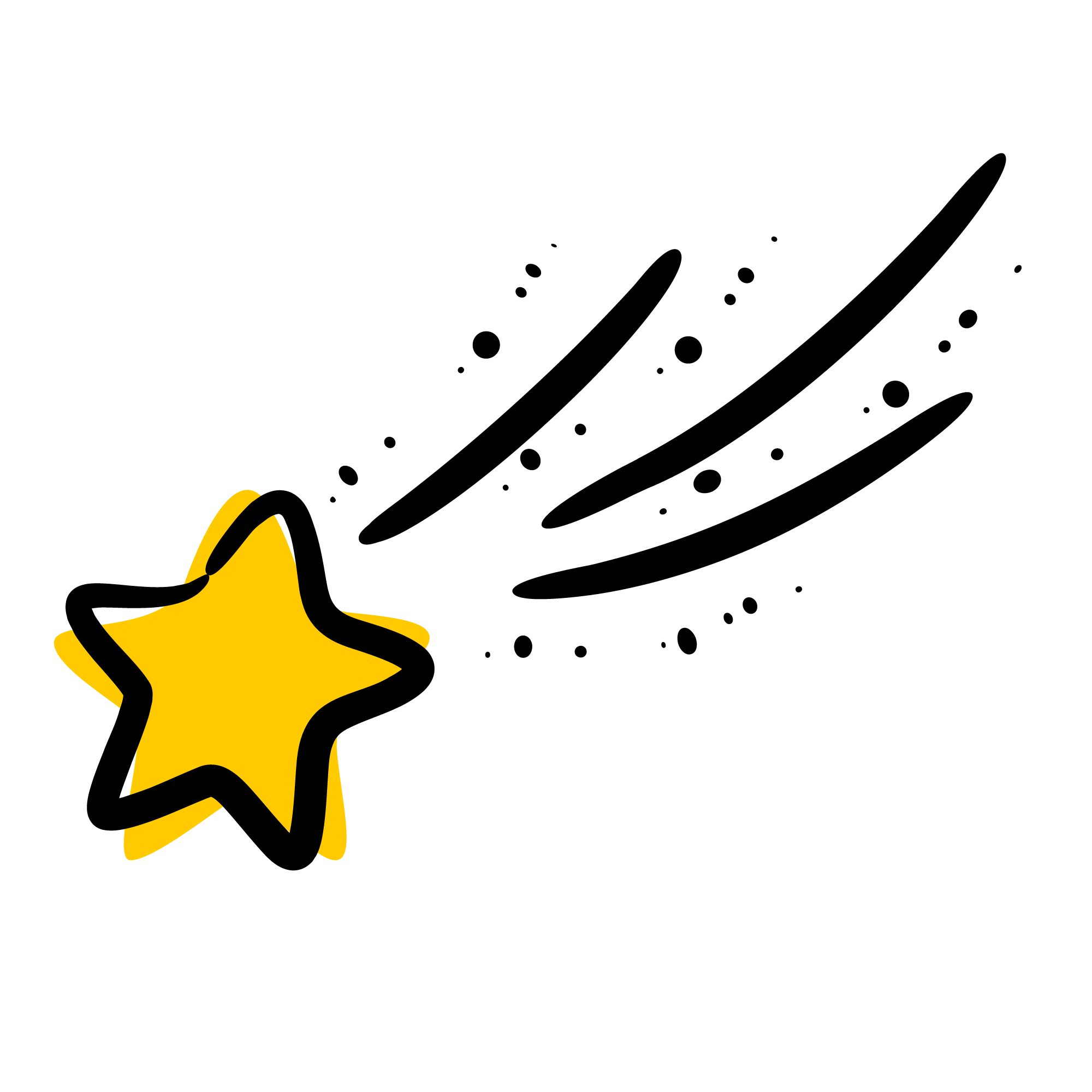 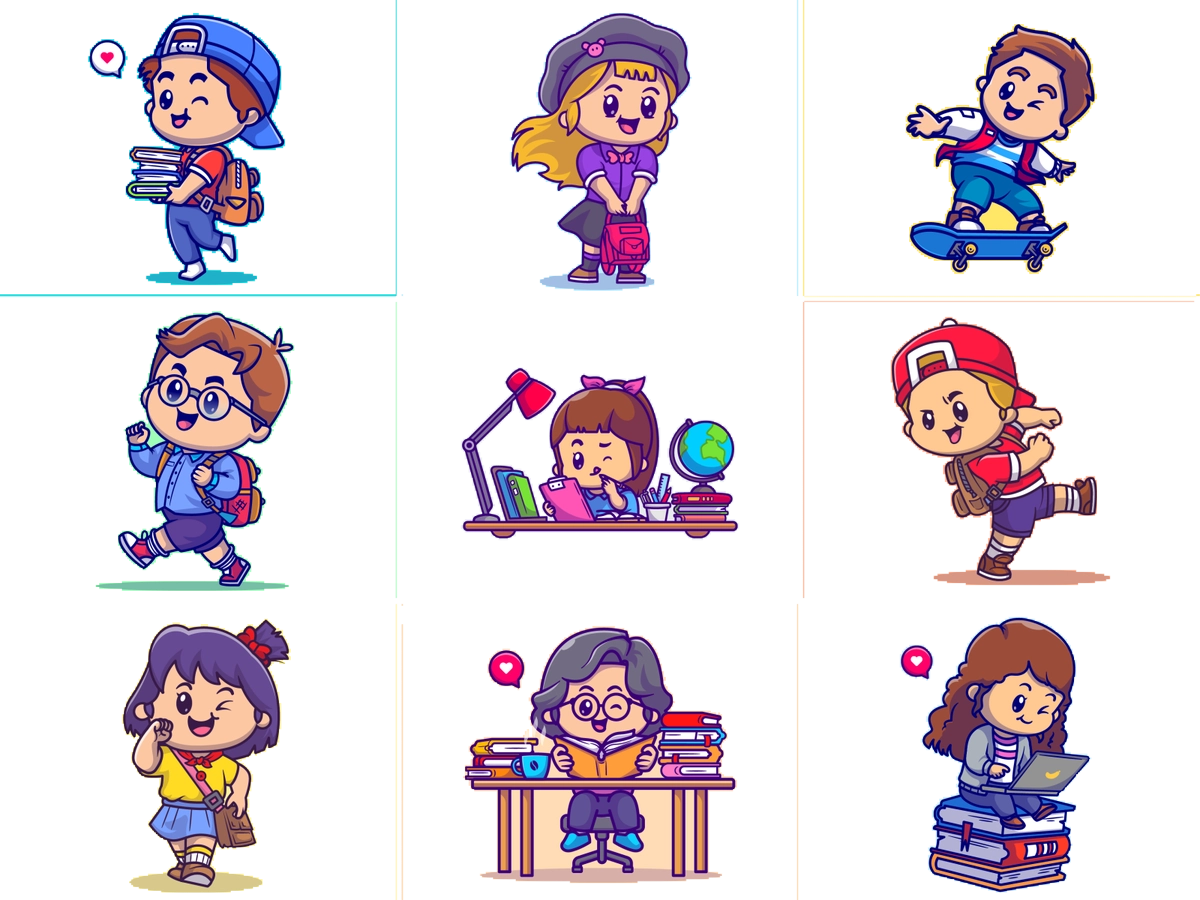 تدرب
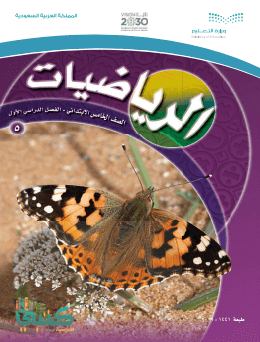 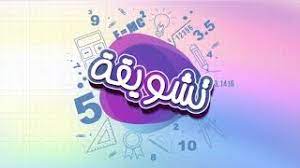 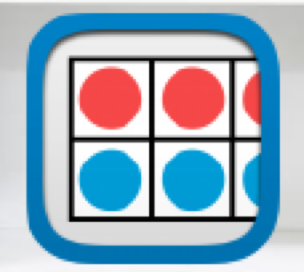 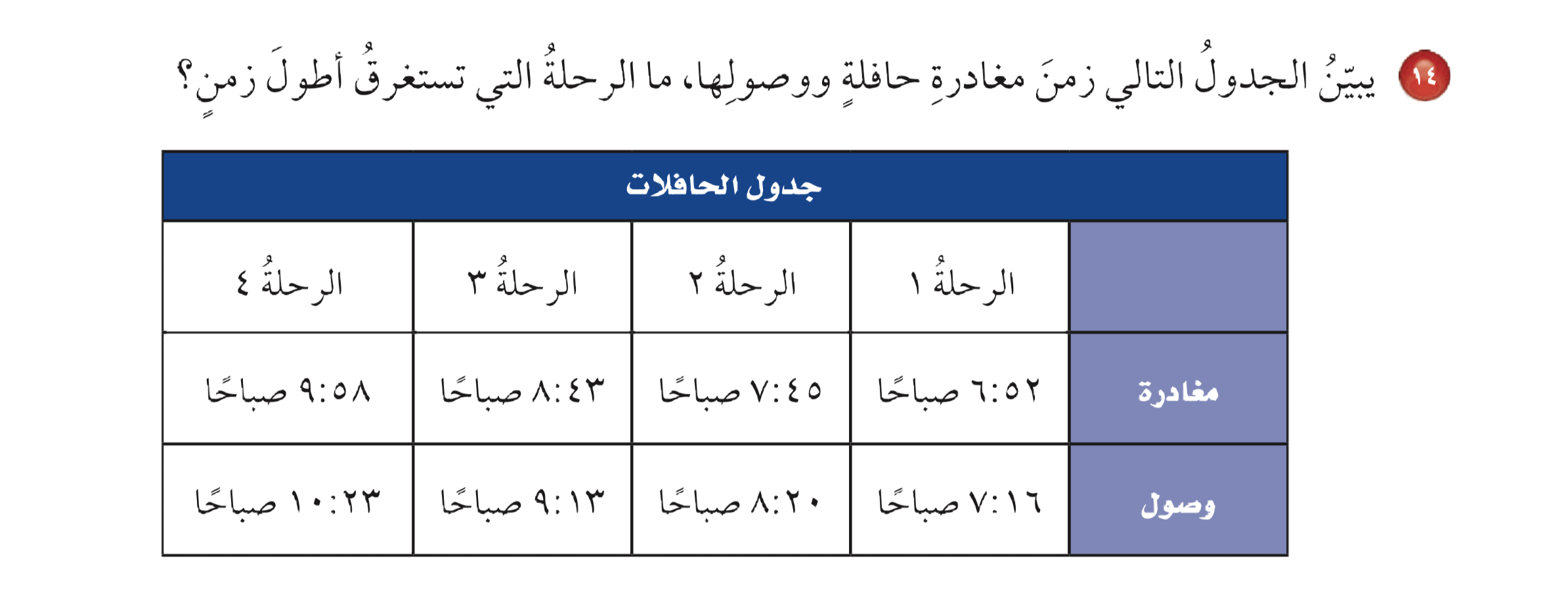 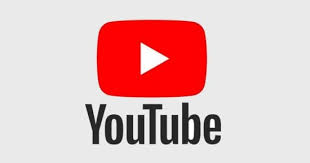 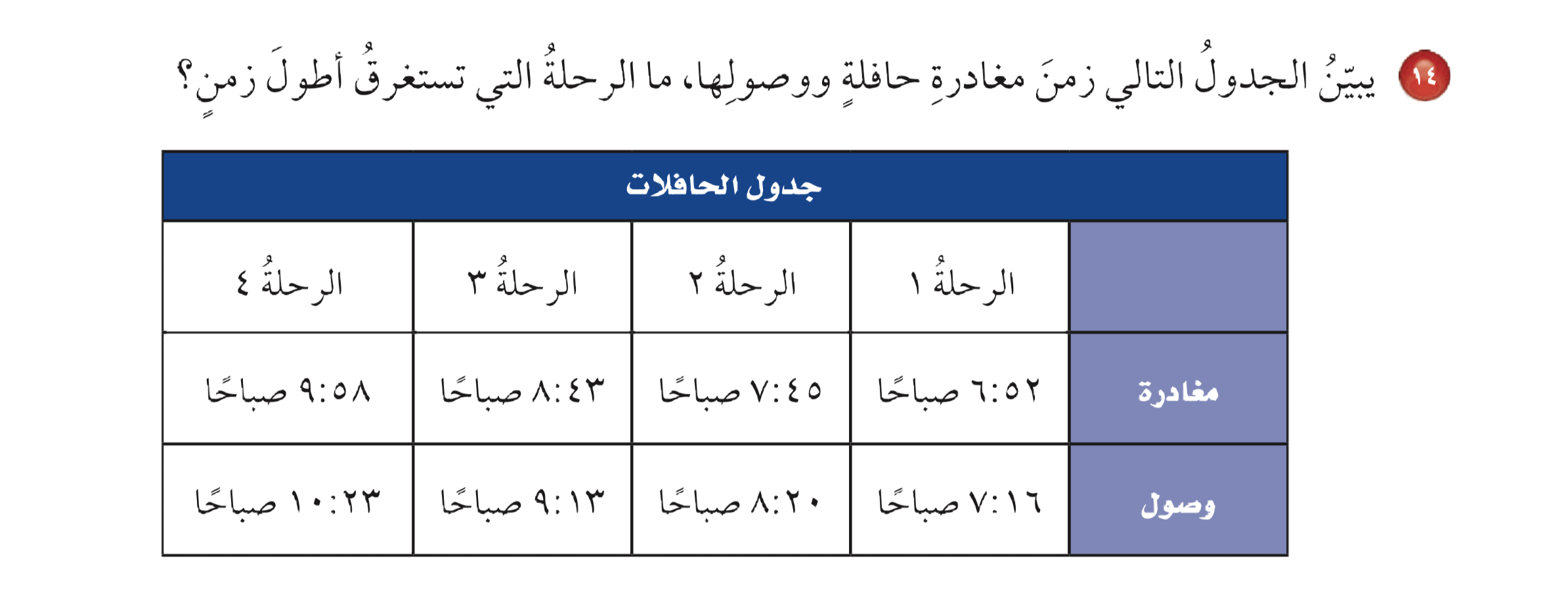 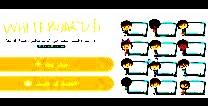 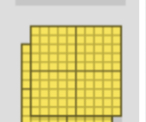 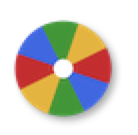 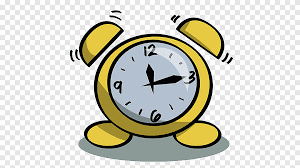 نشاط
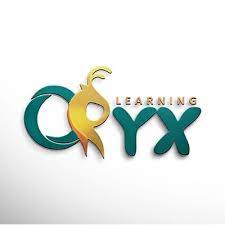 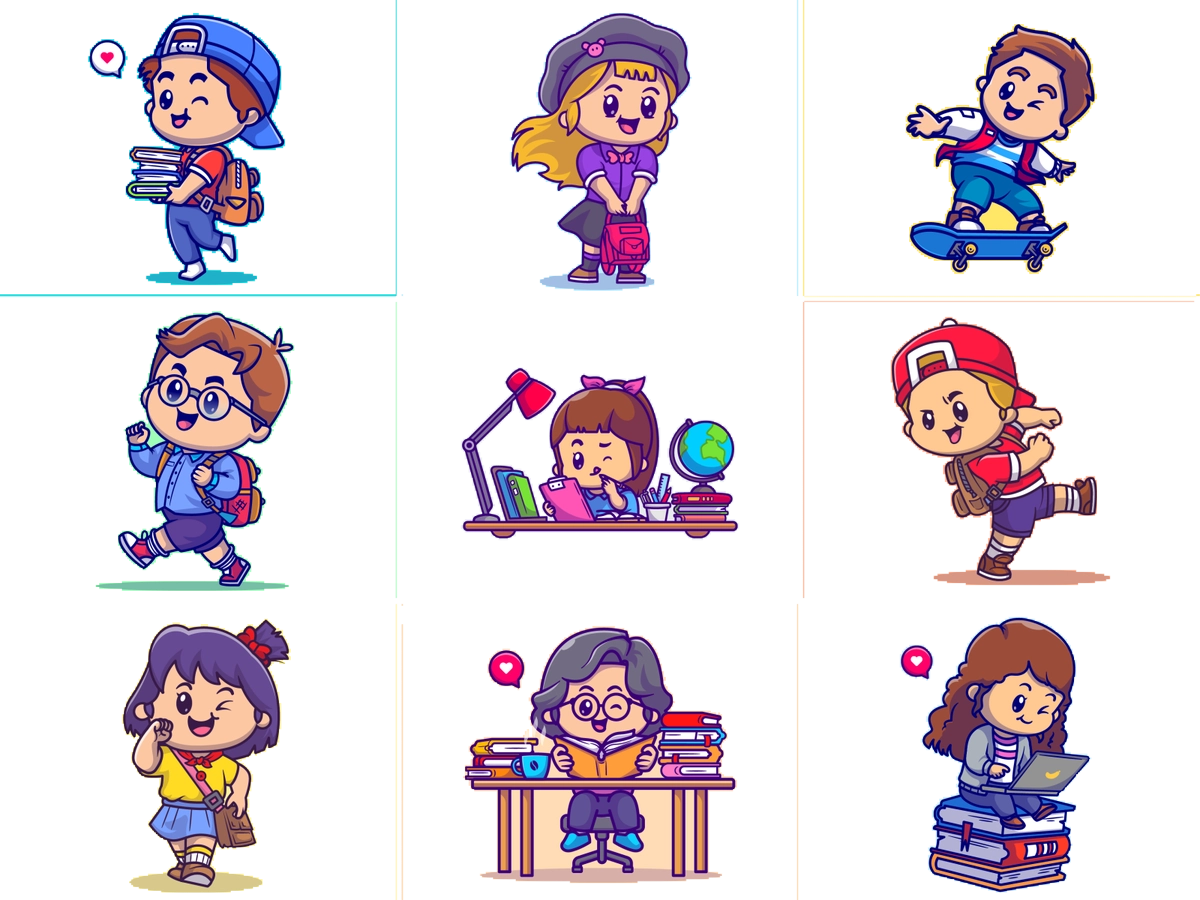 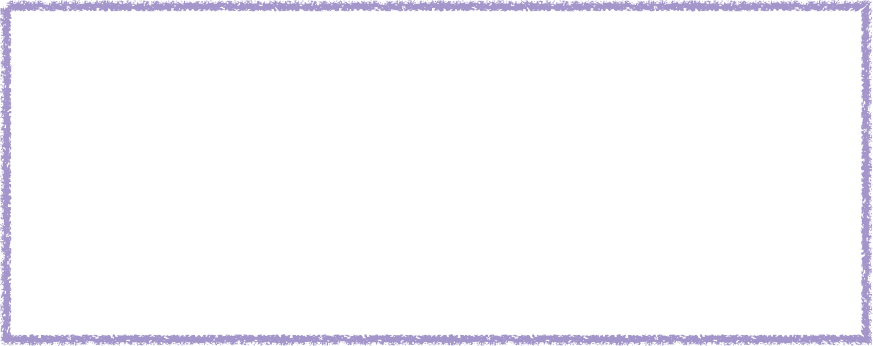 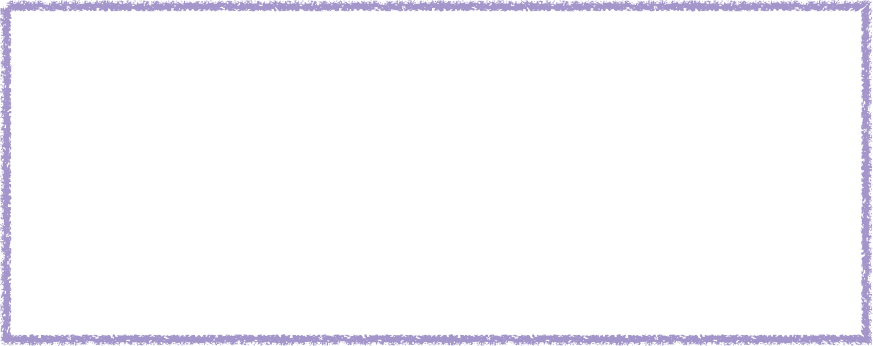 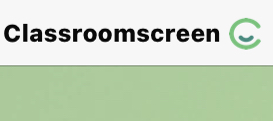 أدوات
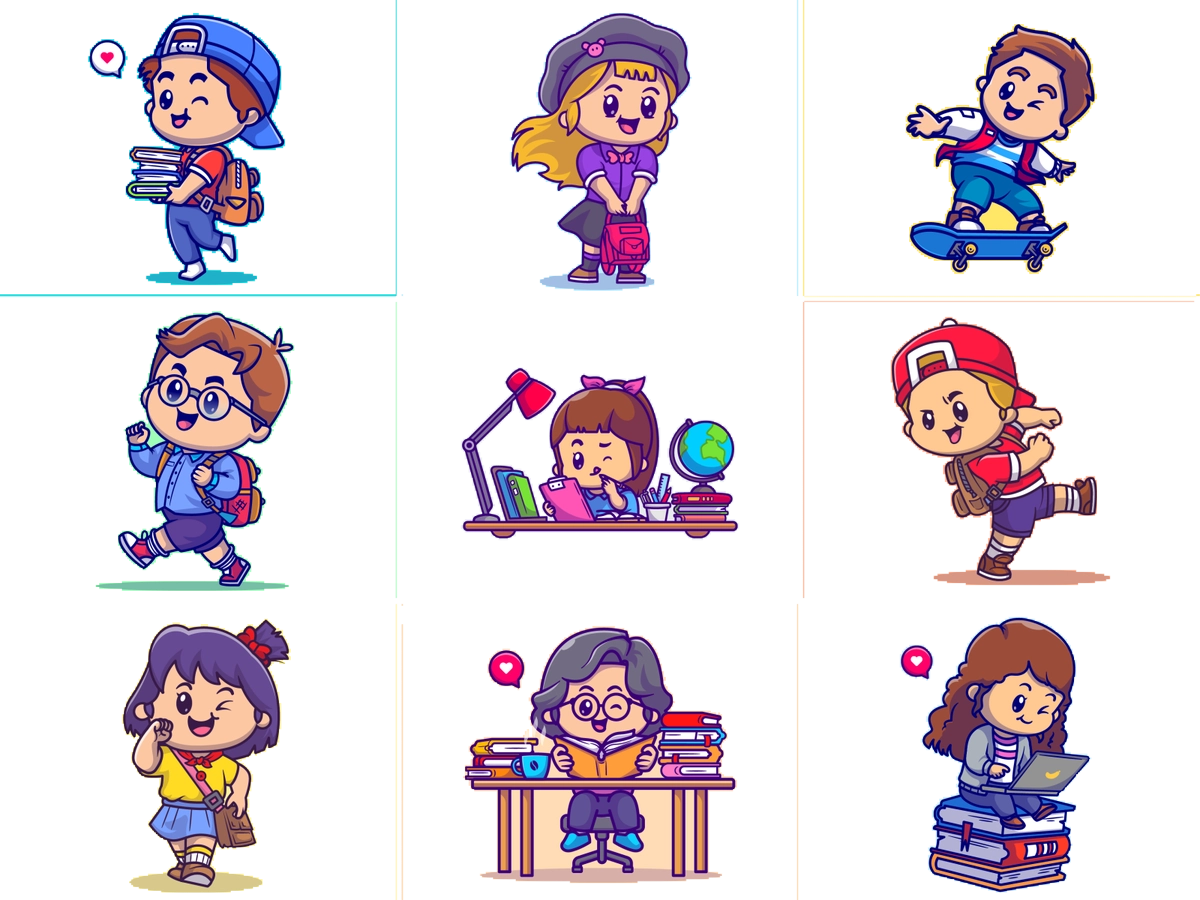 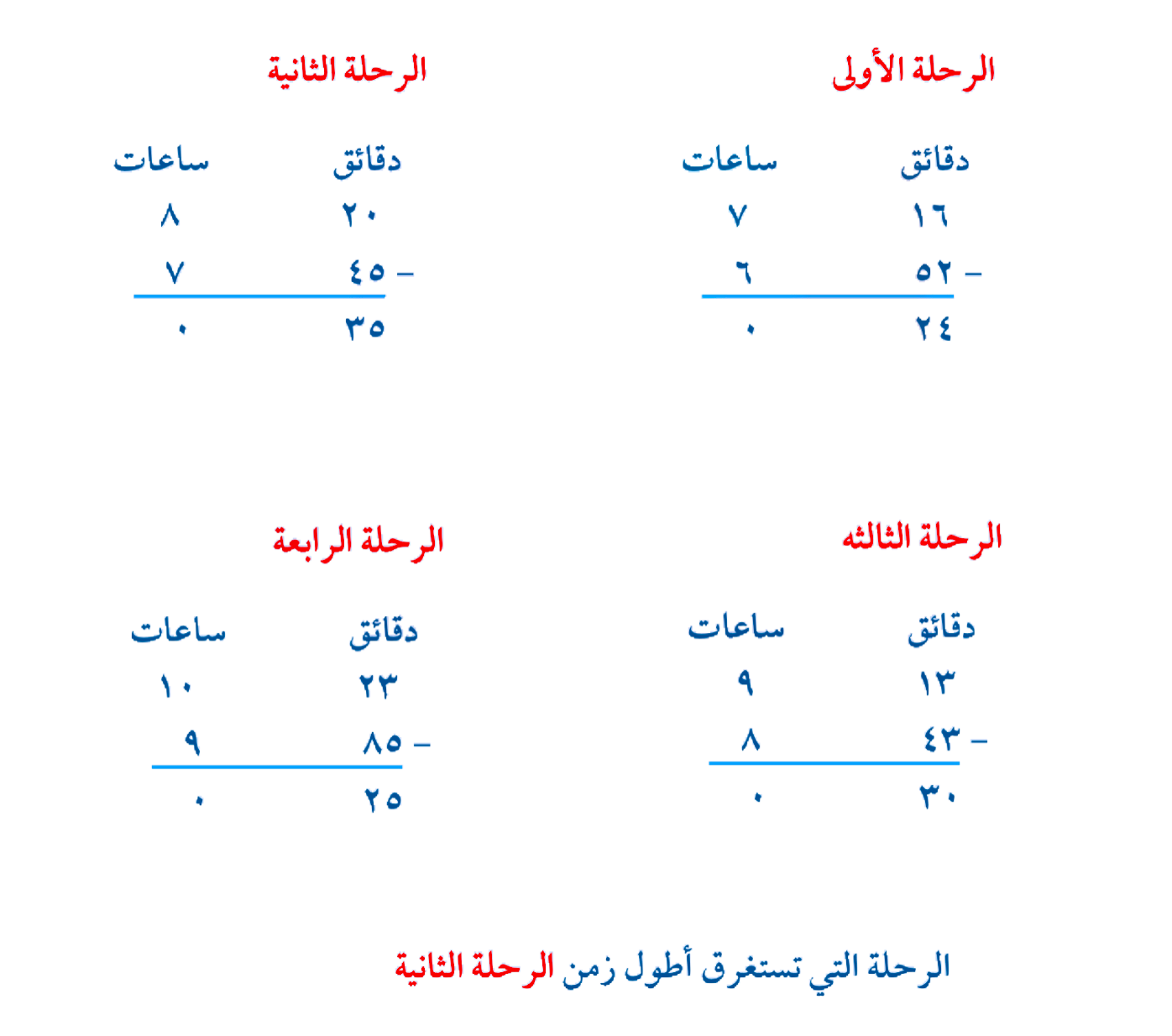 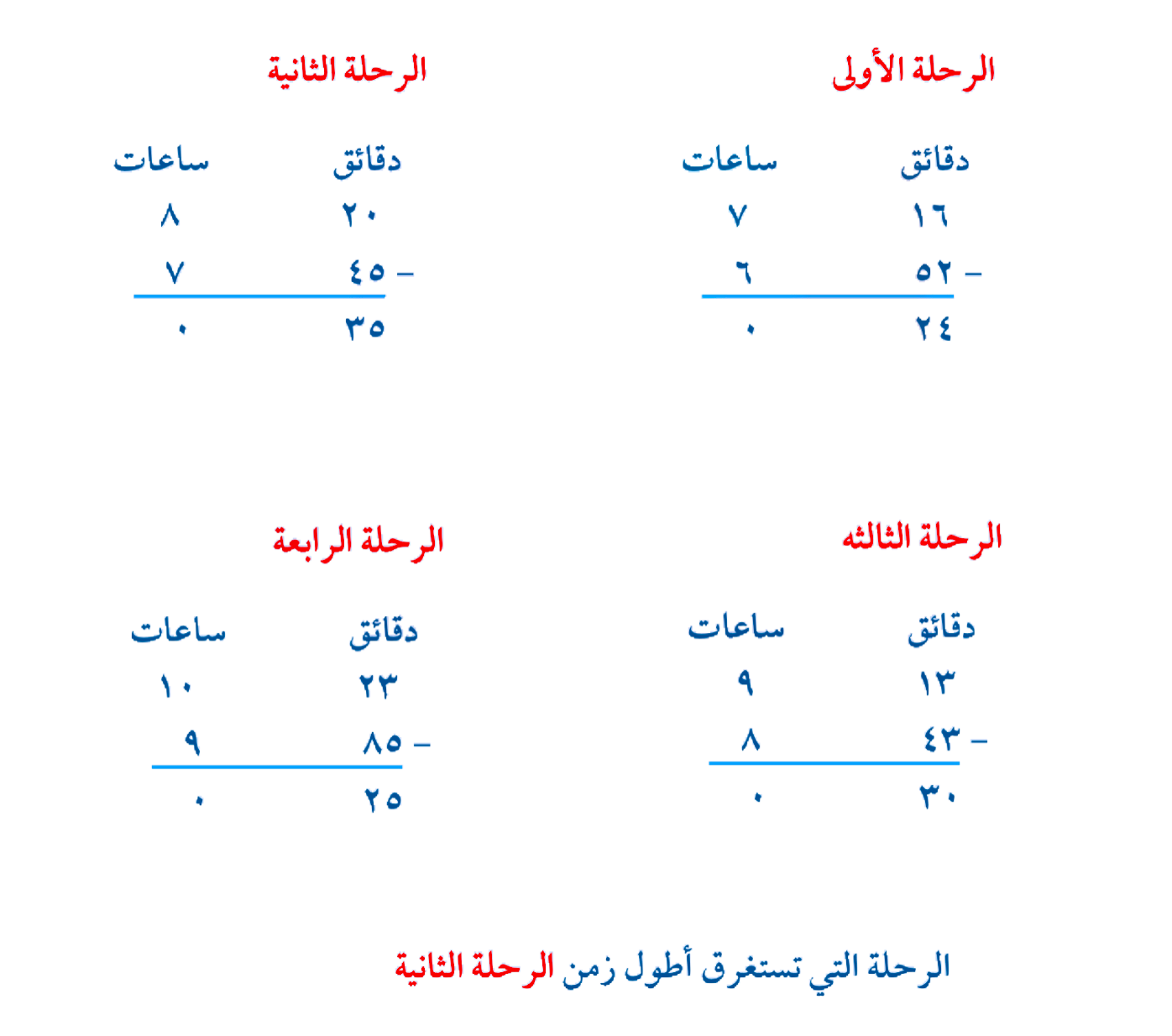 تدرب
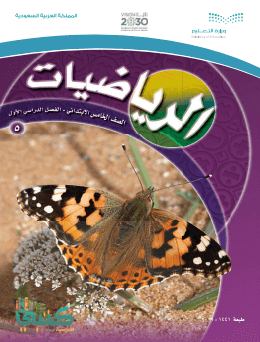 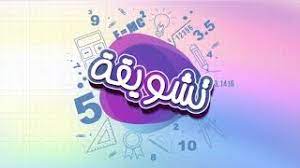 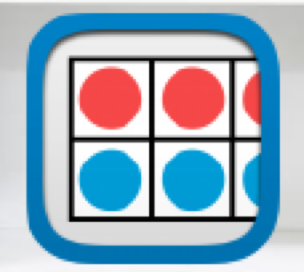 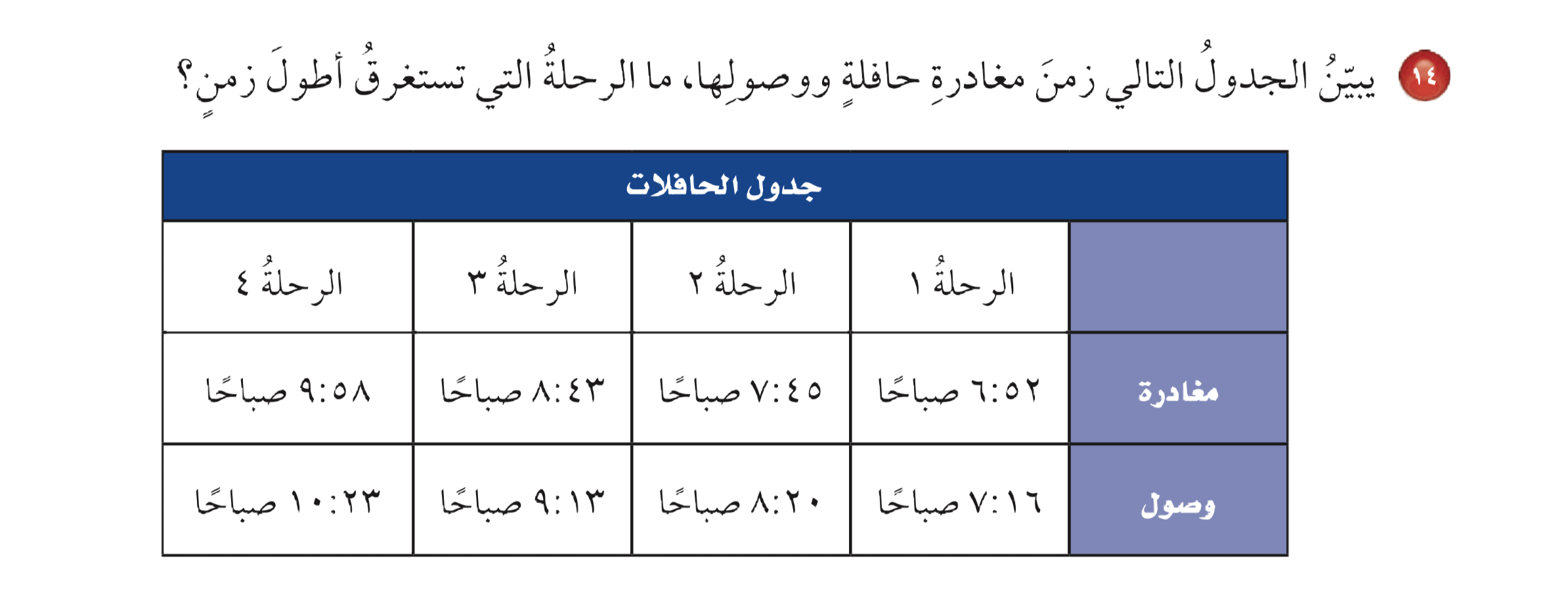 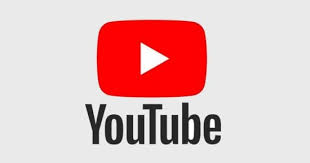 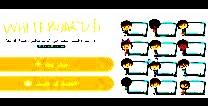 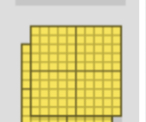 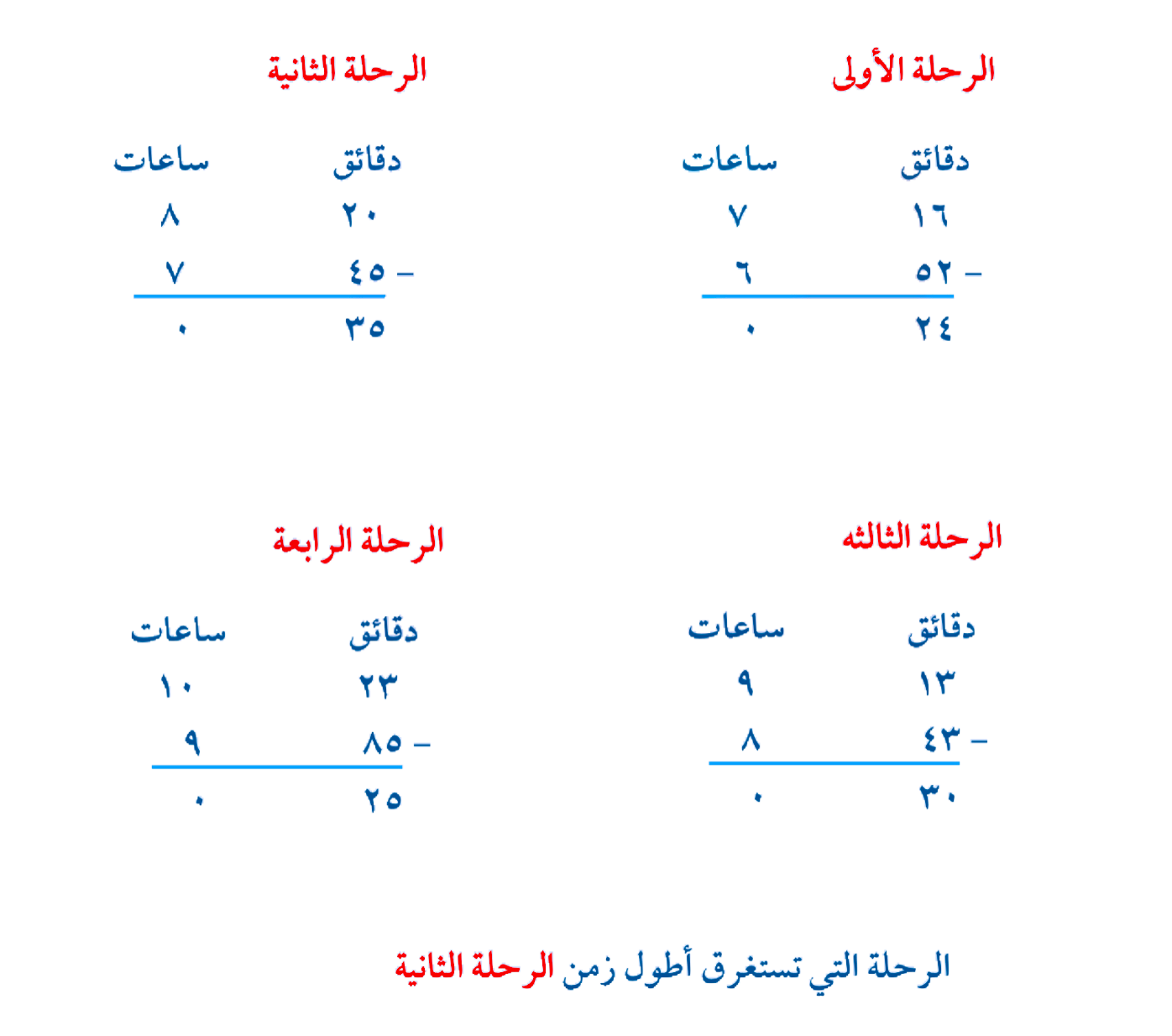 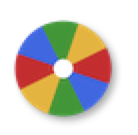 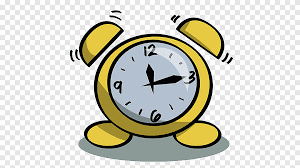 نشاط
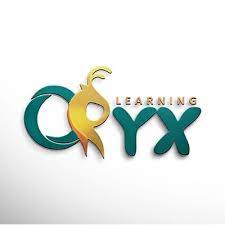 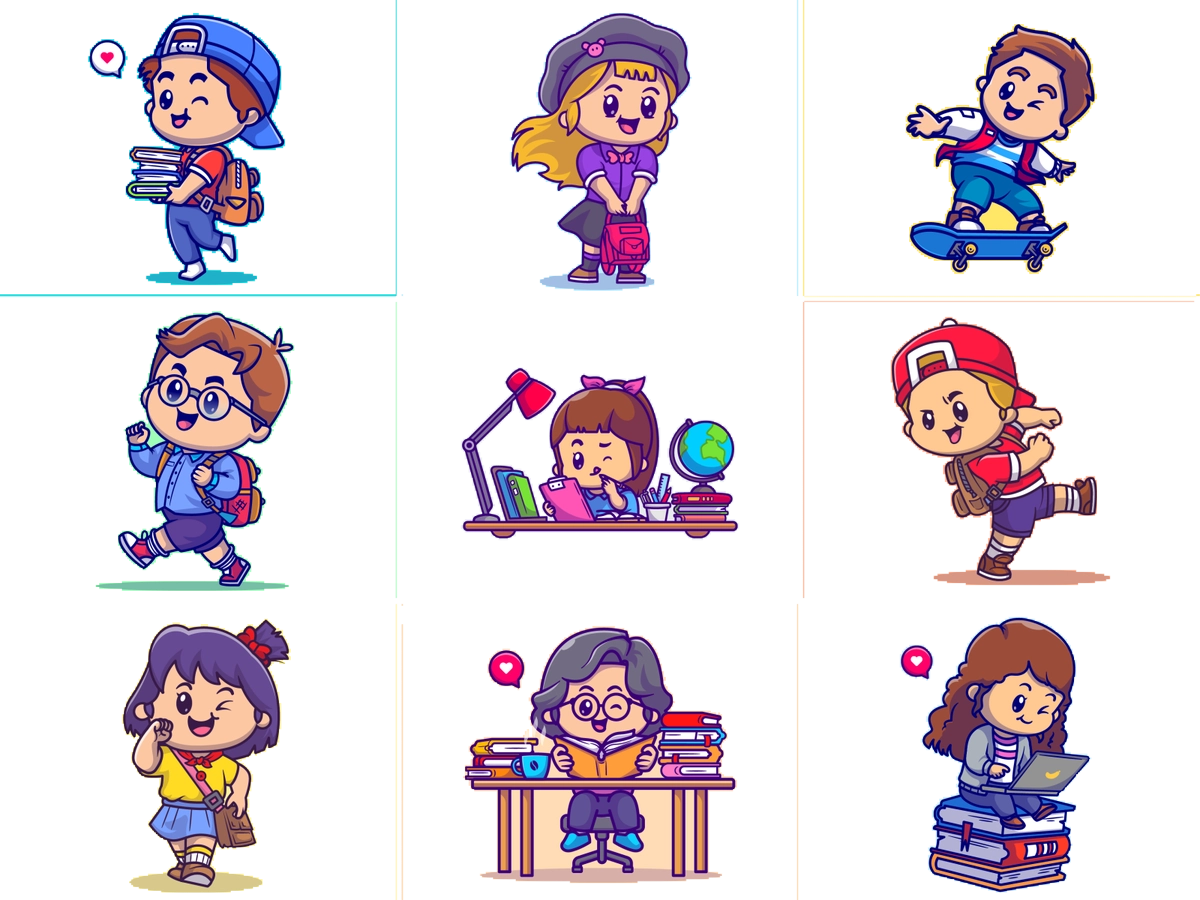 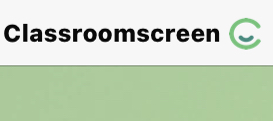 أدوات
الحل
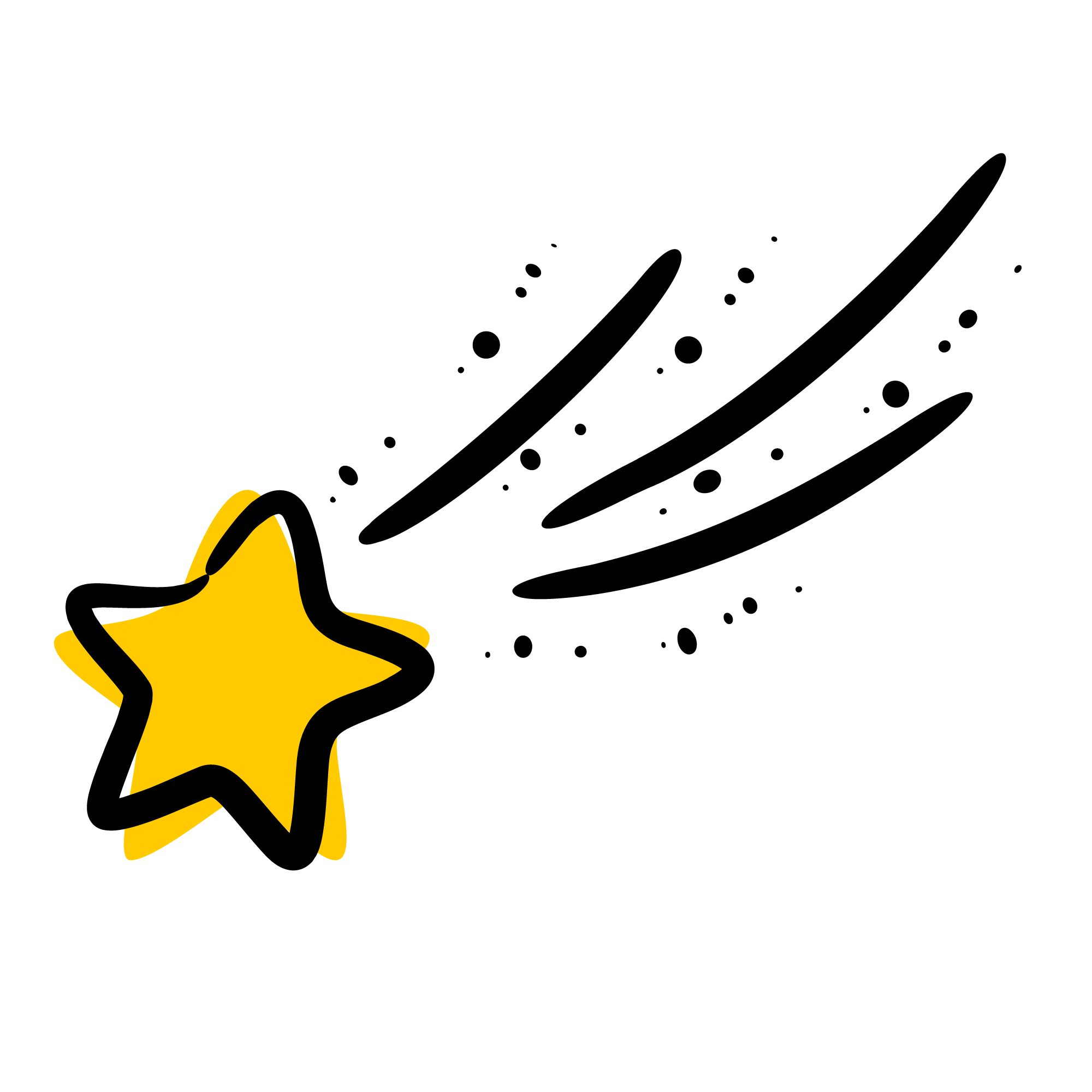 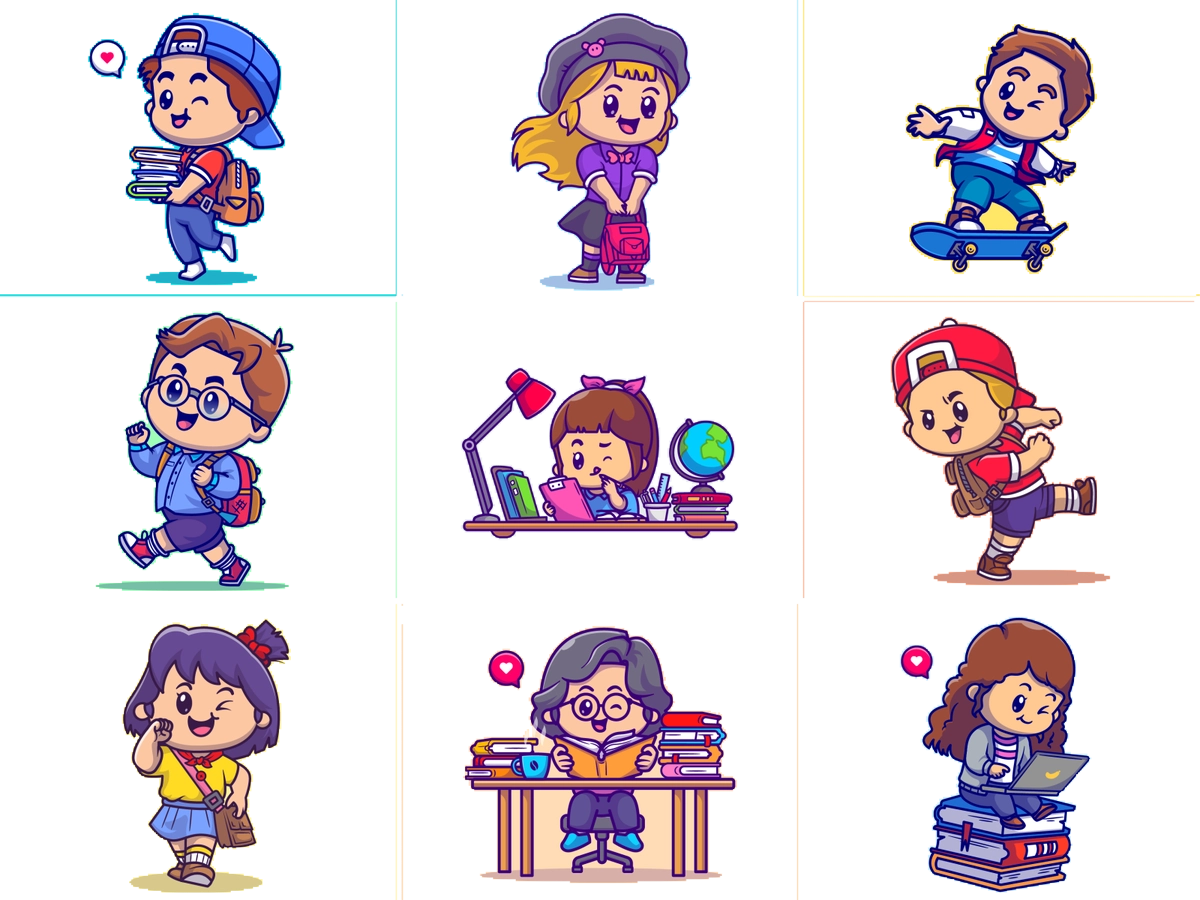 مسائل
 مهارات التفكير العليا
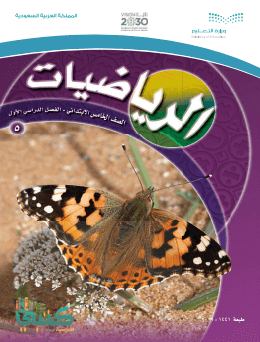 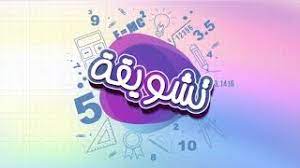 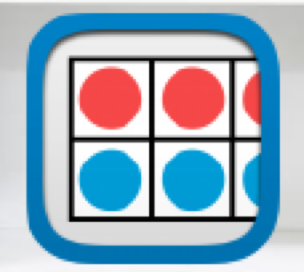 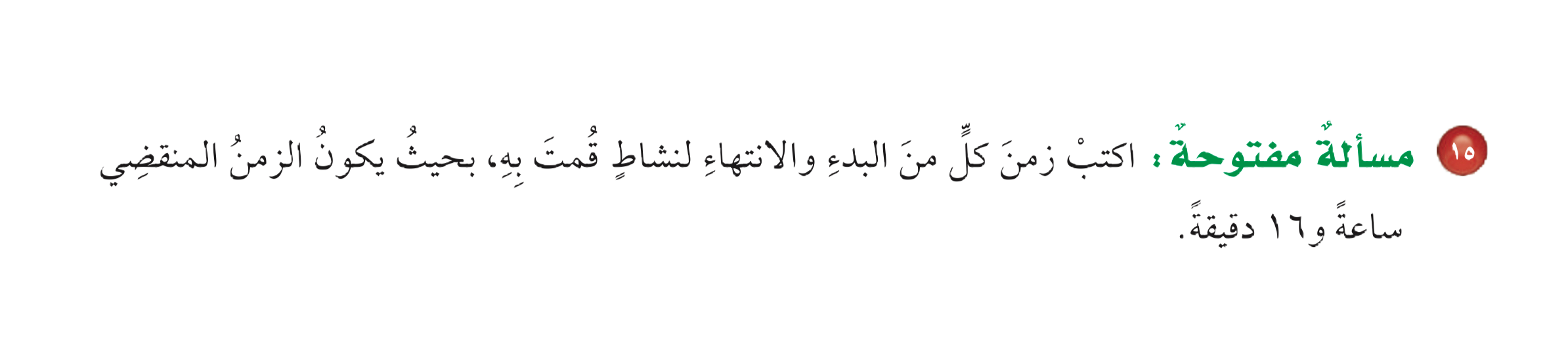 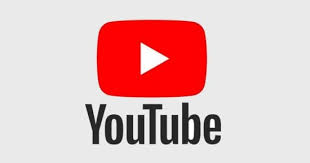 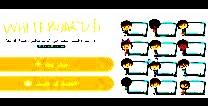 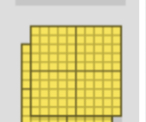 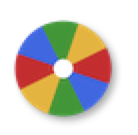 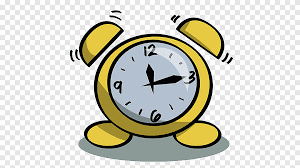 نشاط
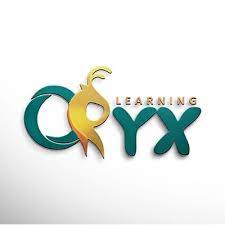 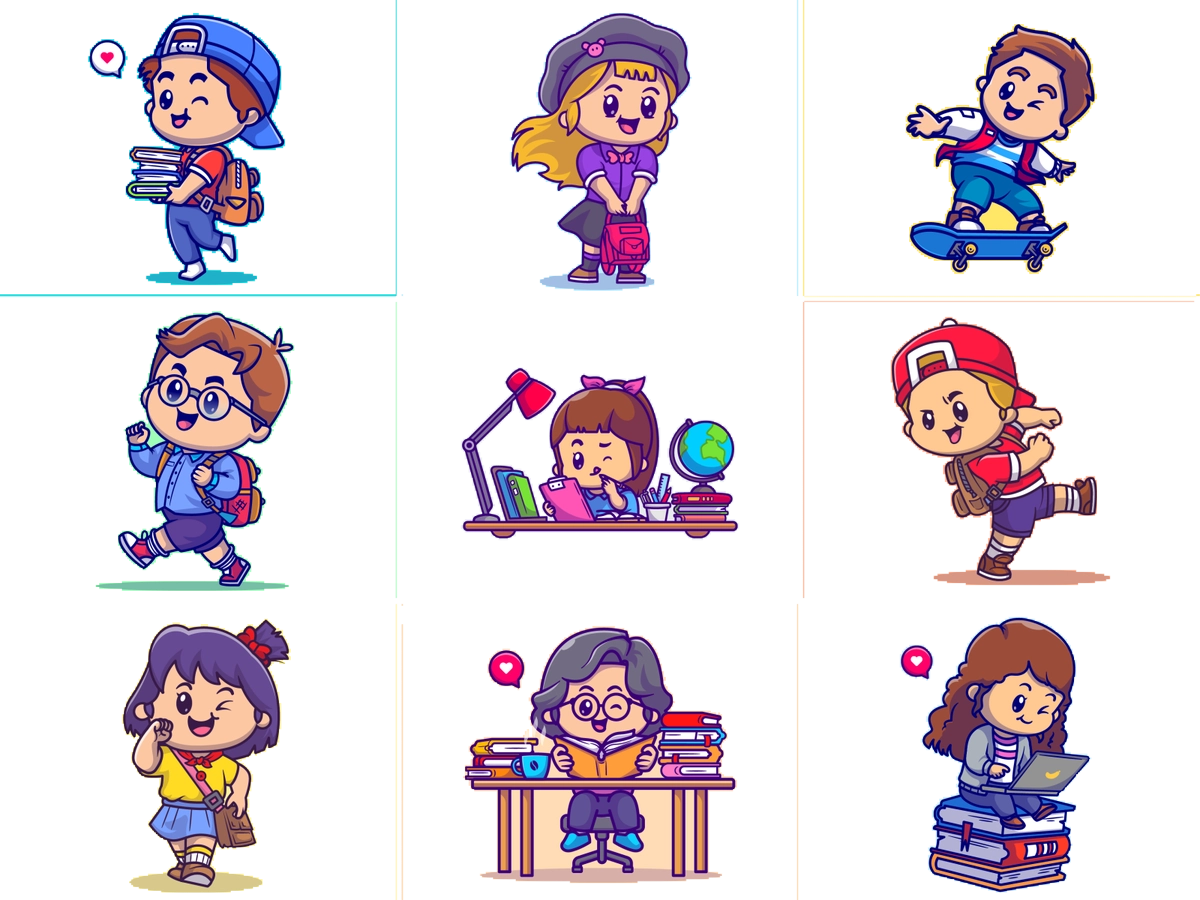 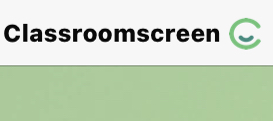 أدوات
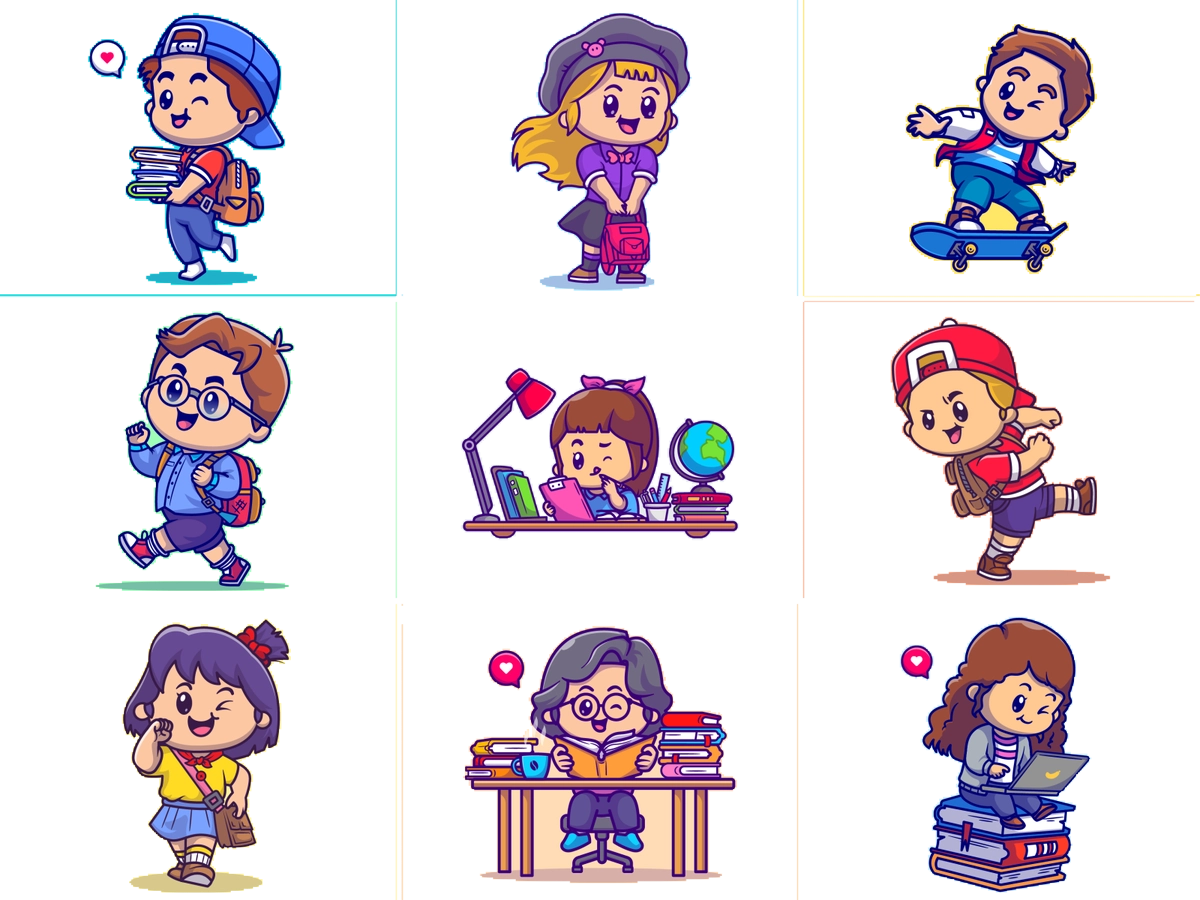 مسائل
 مهارات التفكير العليا
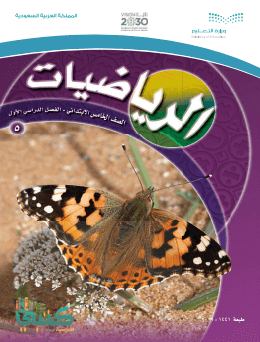 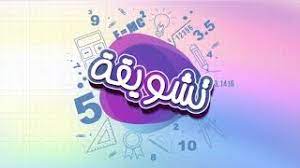 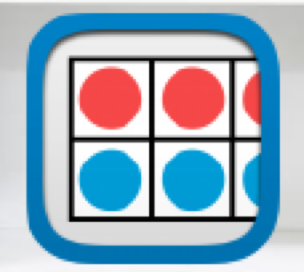 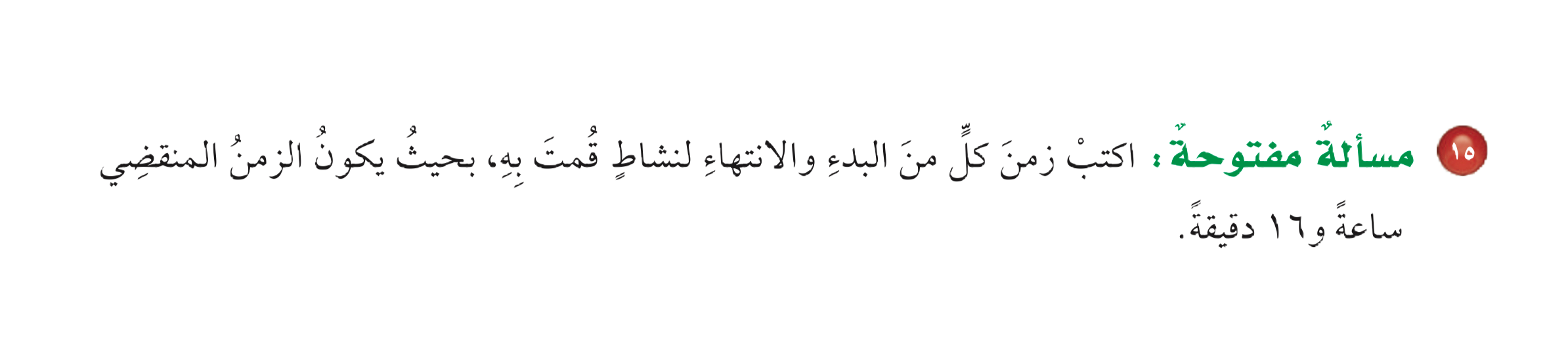 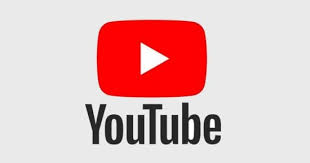 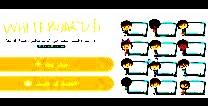 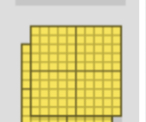 البحث في الإنترنت عن فكرة مبتكرة لبحث علمي، زمن البدء
الساعة ٣:٠٠ مساء، وزمن الانتهاء الساعة ٤:١٦ مساء.
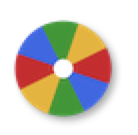 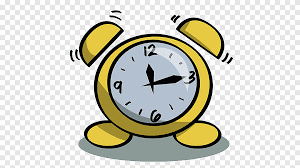 نشاط
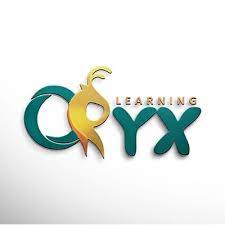 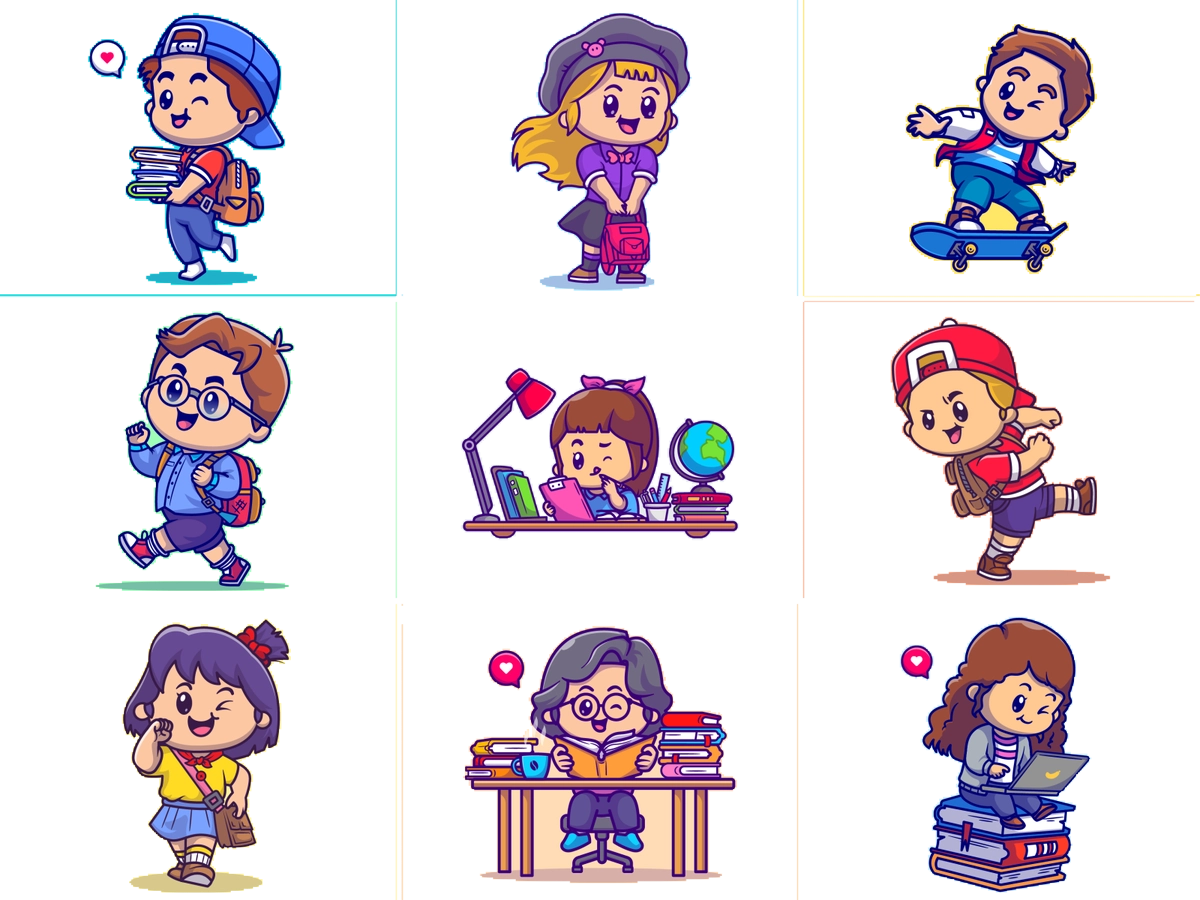 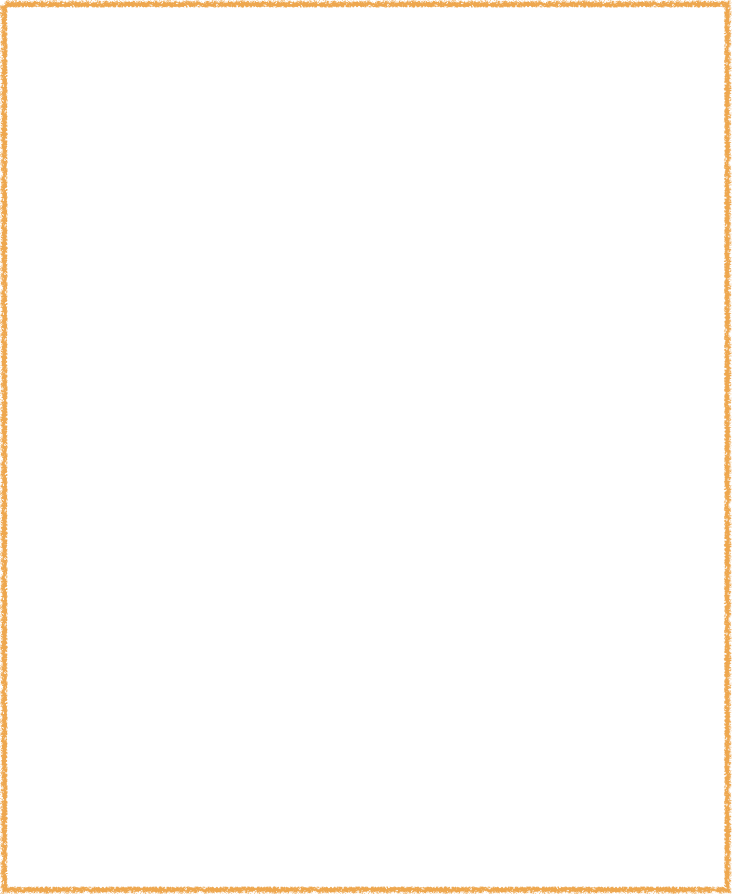 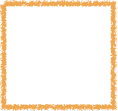 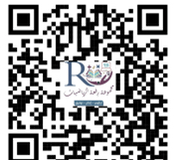 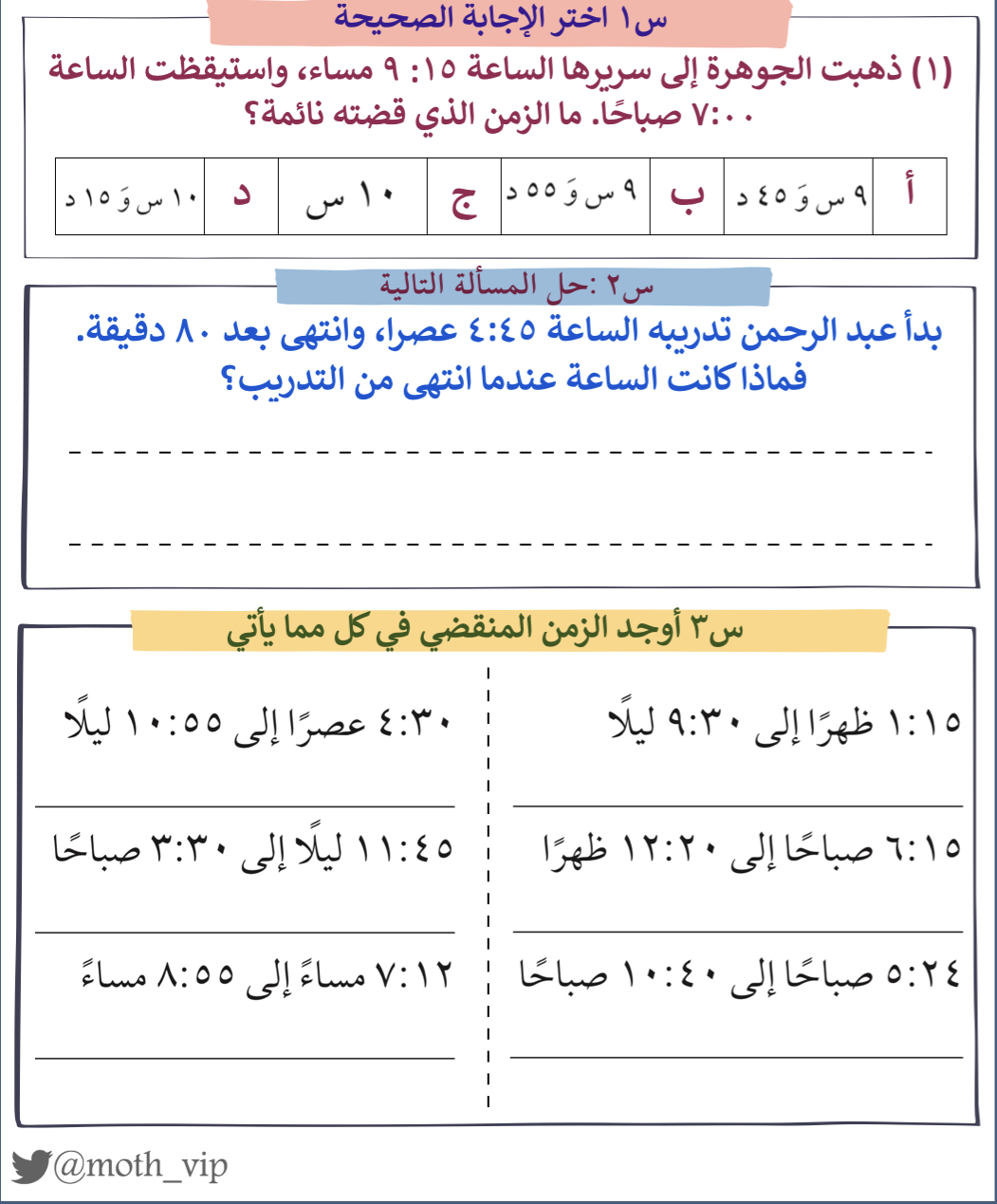 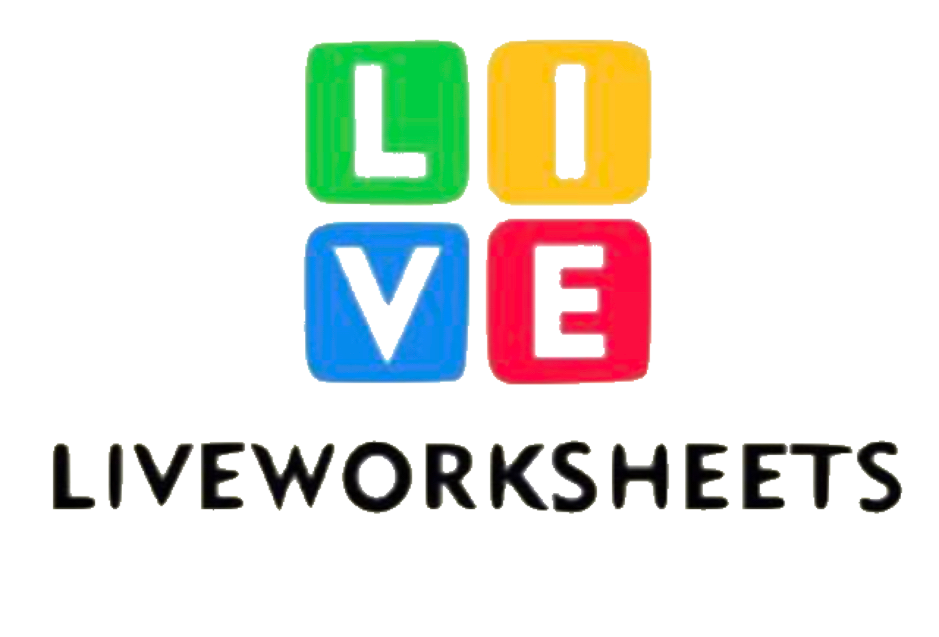 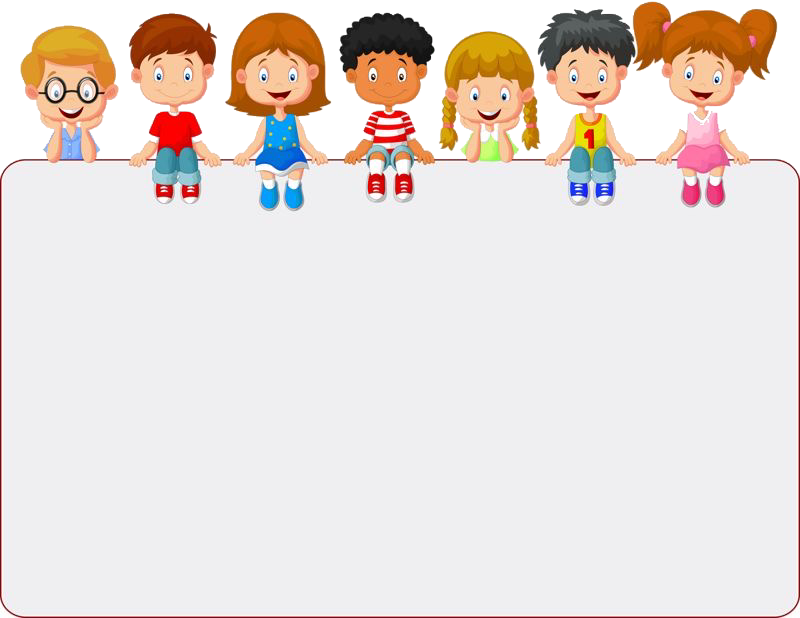 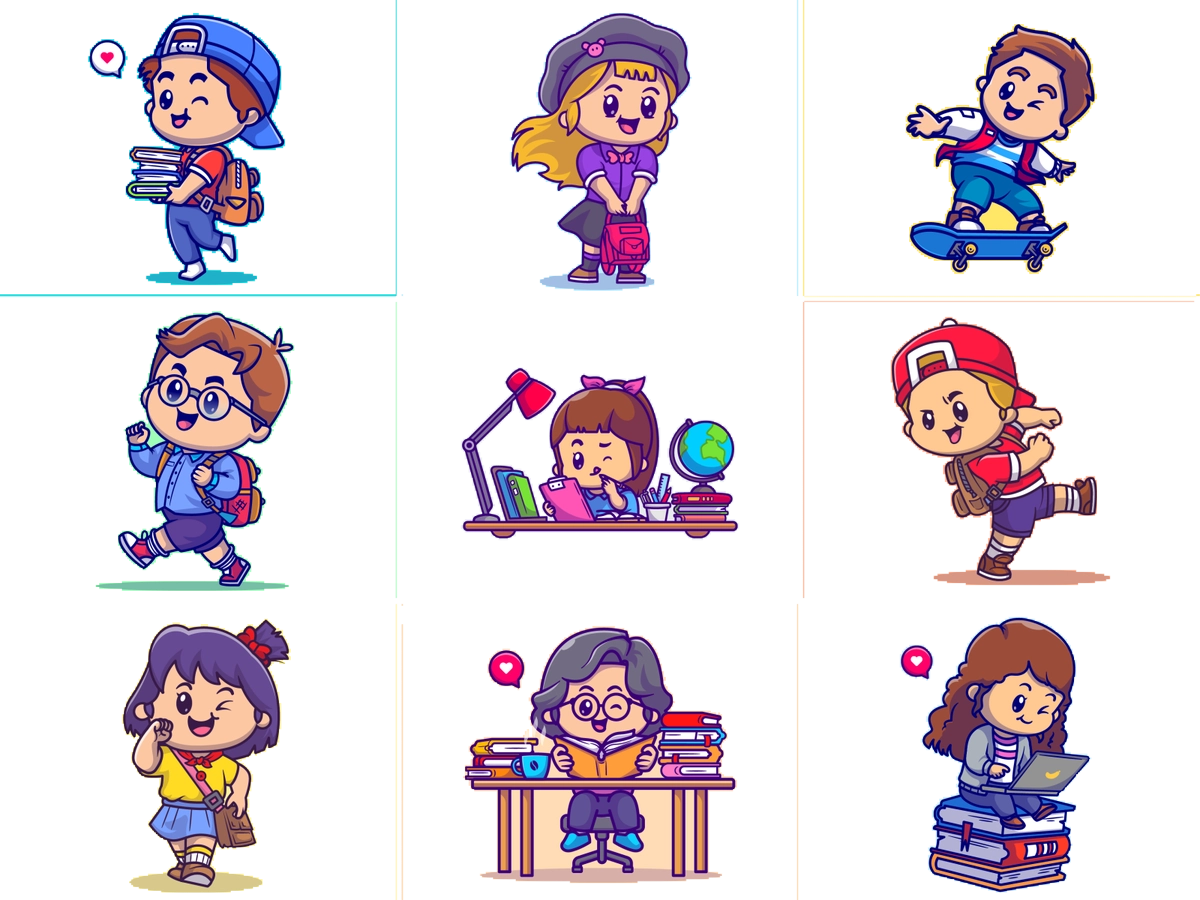 جدول التعلم
ماذا أعرف
ماذا تعلمت
ماذا أريد أن أعرف
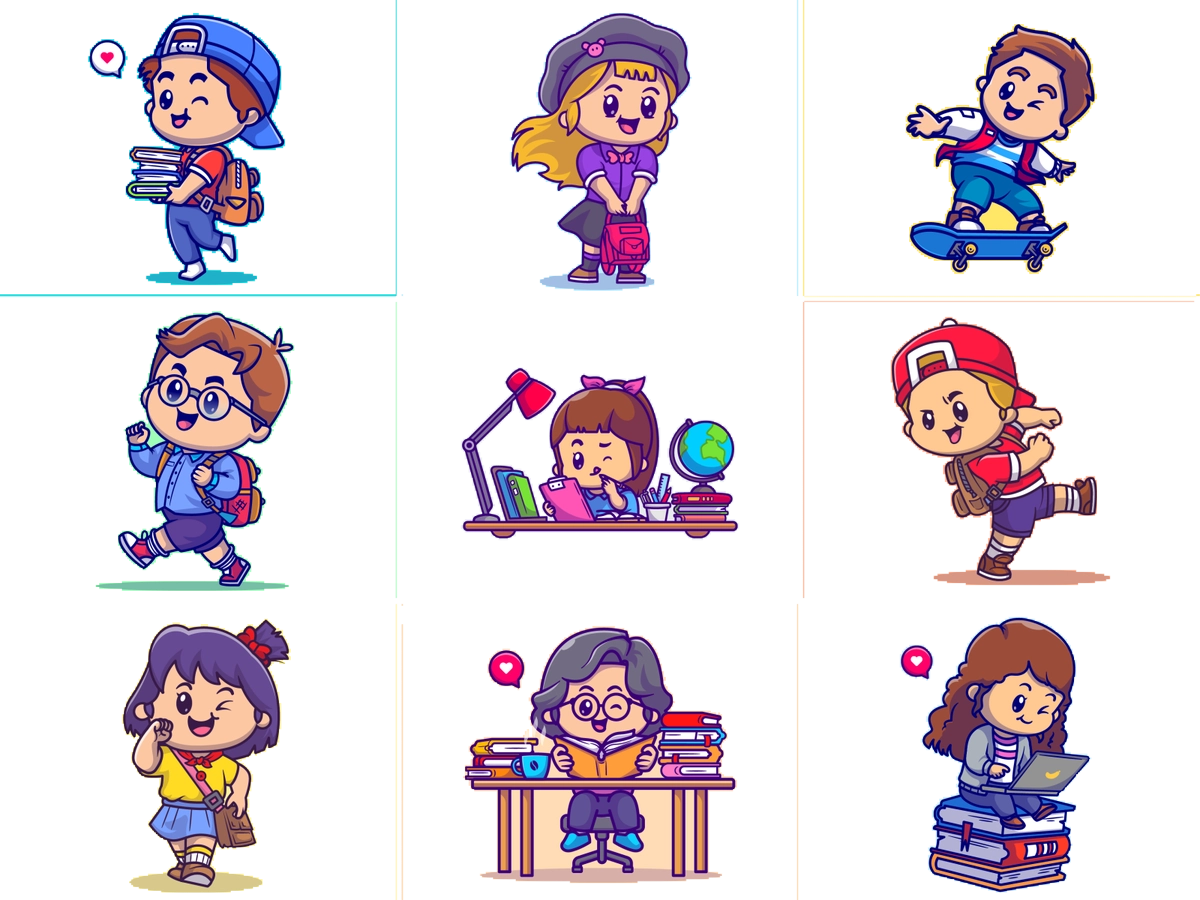 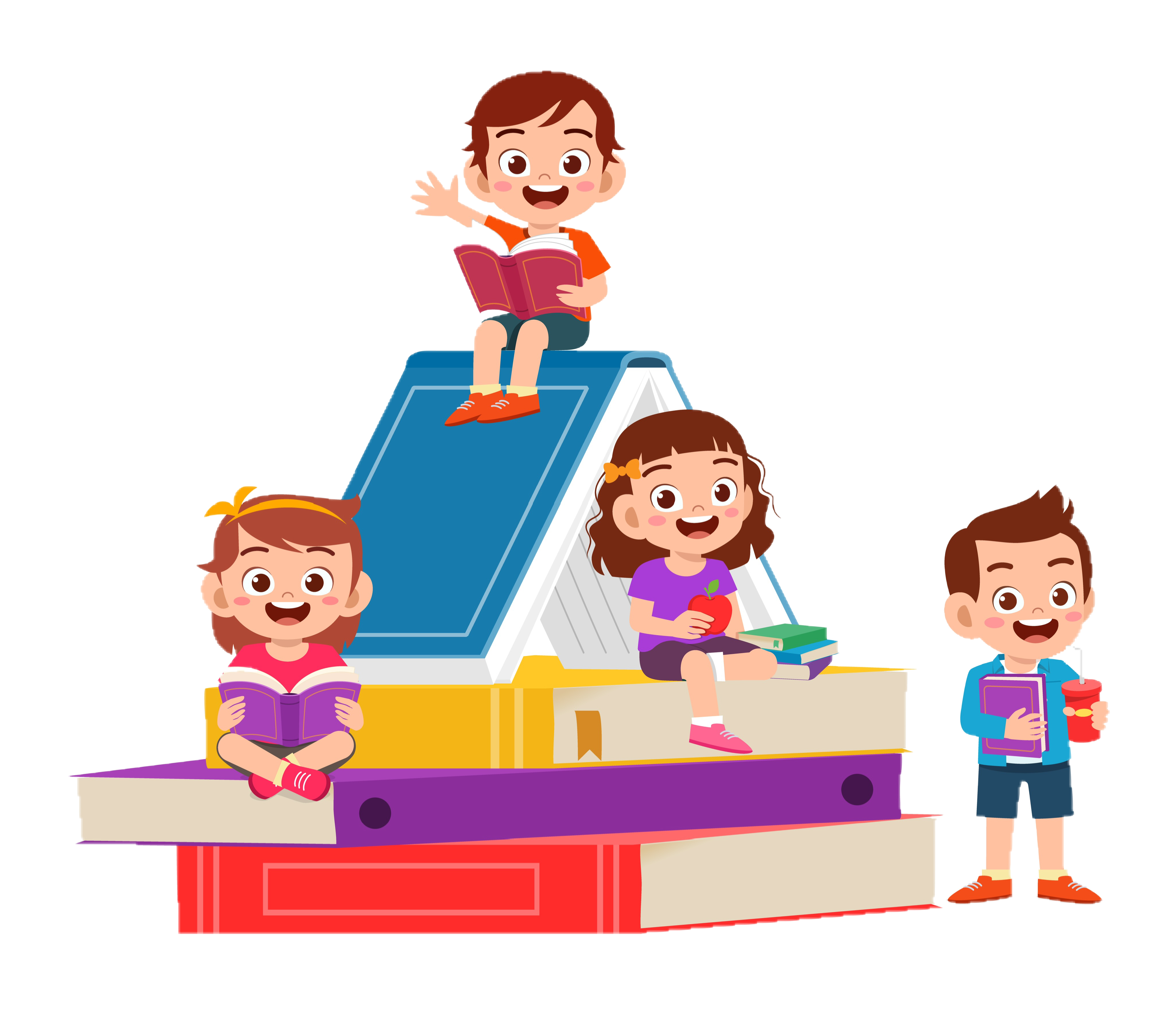 الواجـــب
من ٩ إلى ١٣
سؤال :
صفحة :
٦٦-٦٧
ختاماً
لا تستسلم على الاطلاق  ، الأشياء الجميلة تأخذ وقتا كن صبورا